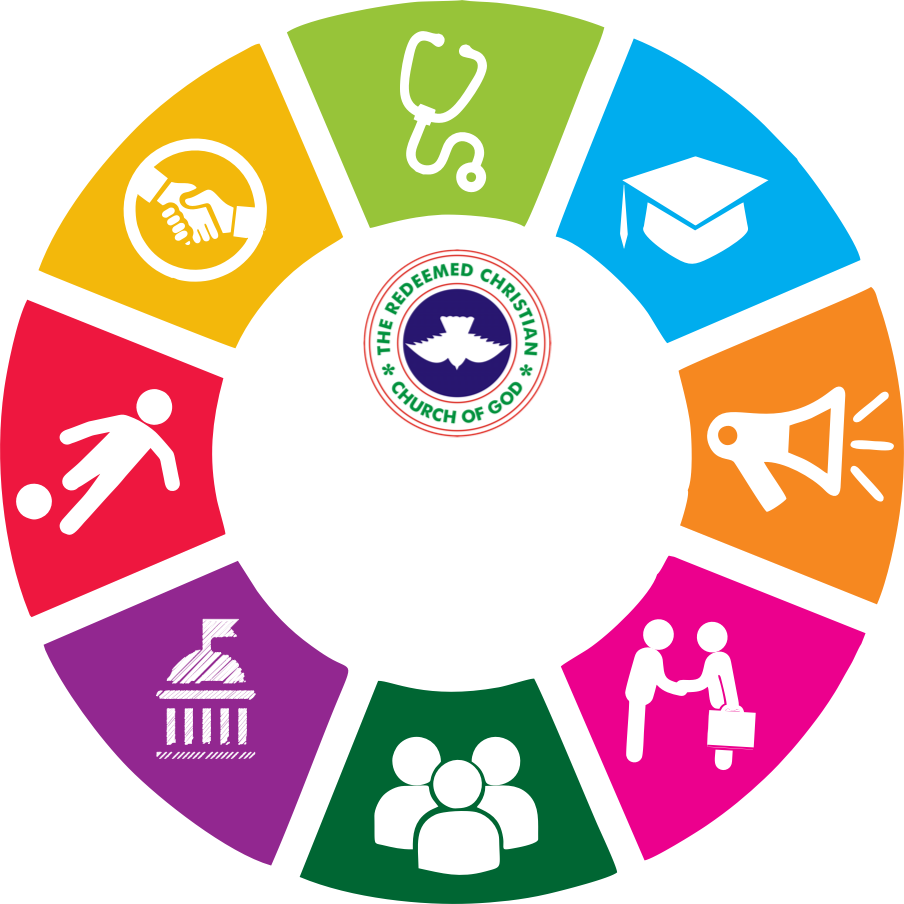 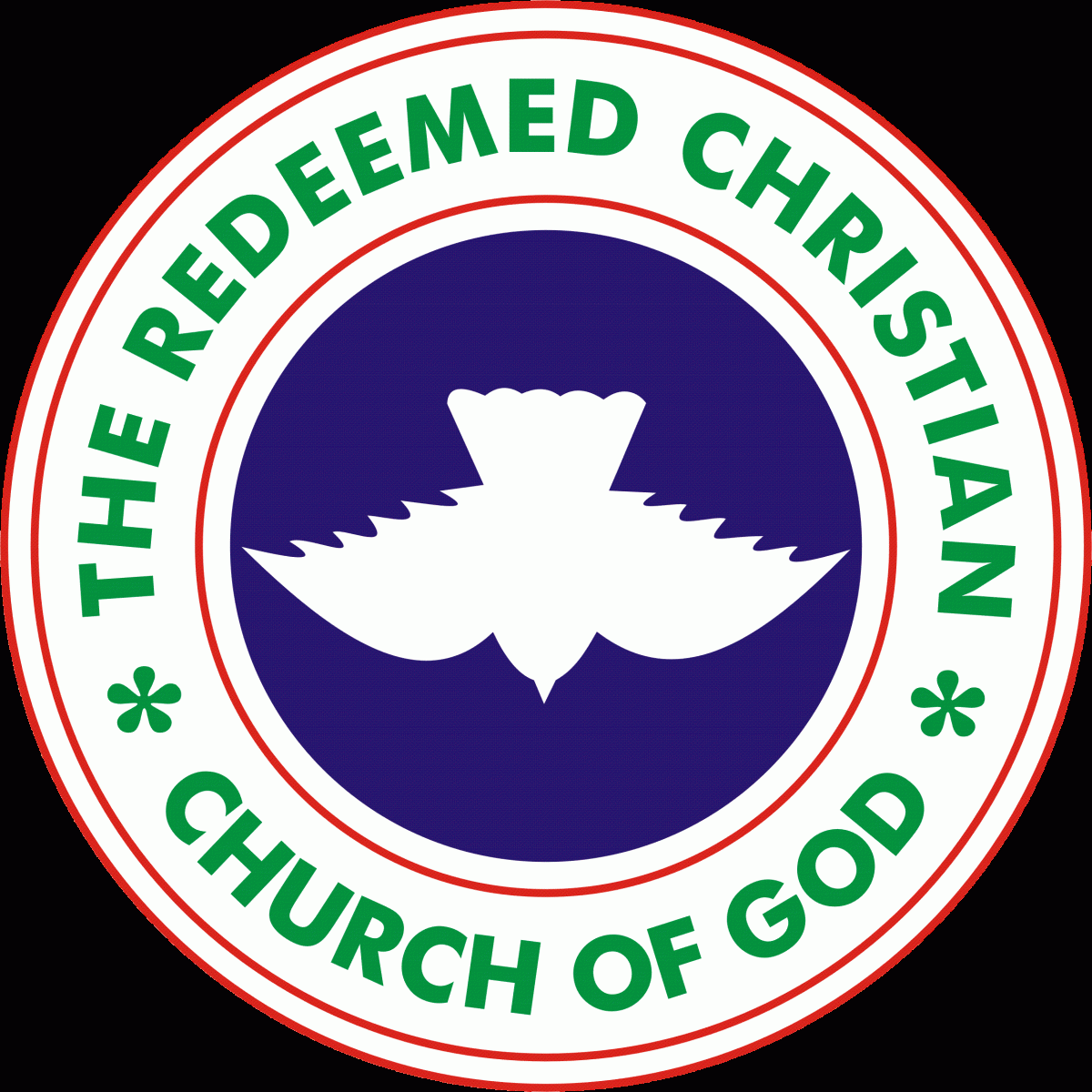 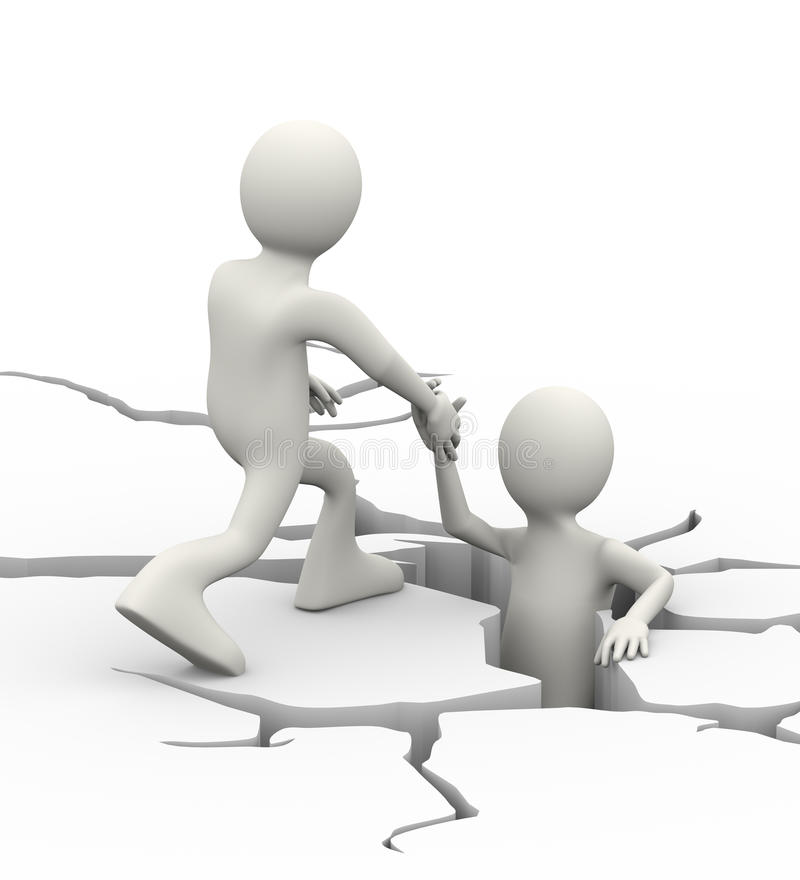 APICP-CSR CONFERENCE FOR YOUTHS AND YOUNG ADULTS’ PROVINCES
INTRODUCTION

The Office of the Special Assistant to the General Overseer was established in January 2018 to oversee the Christian Social Responsibility function in the mission globally.

The Office of the Intercontinental Overseer Christian Social Responsibility was established in 2021.
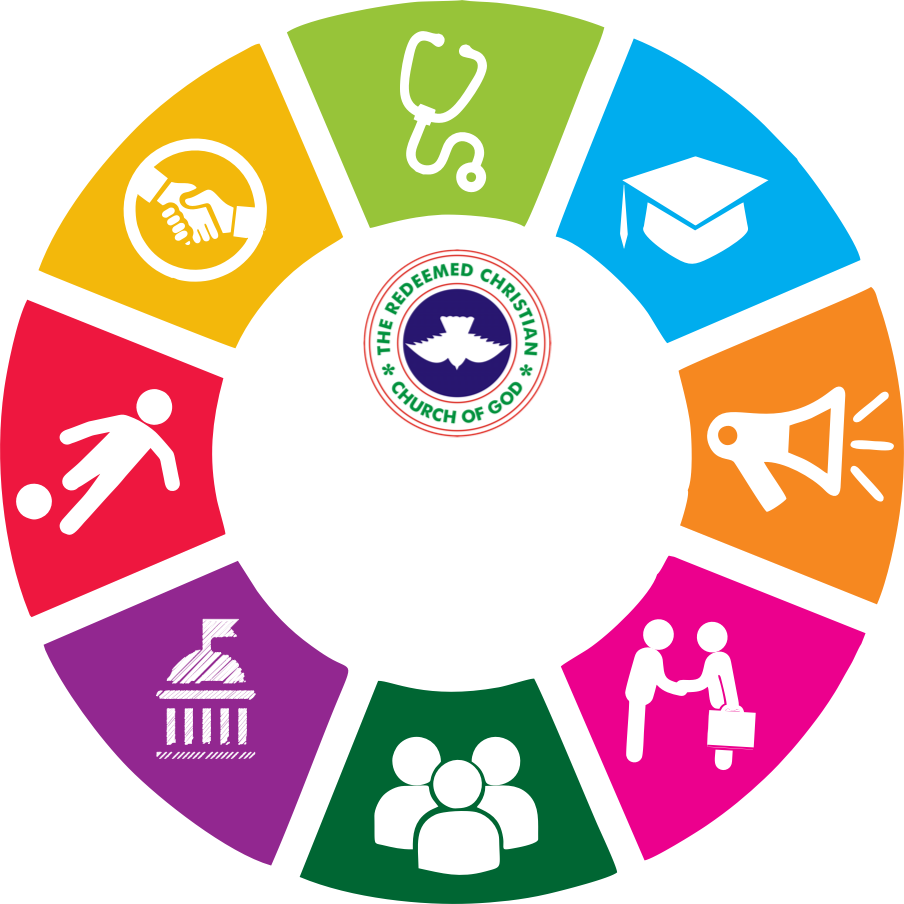 #RCCGLoveInAction
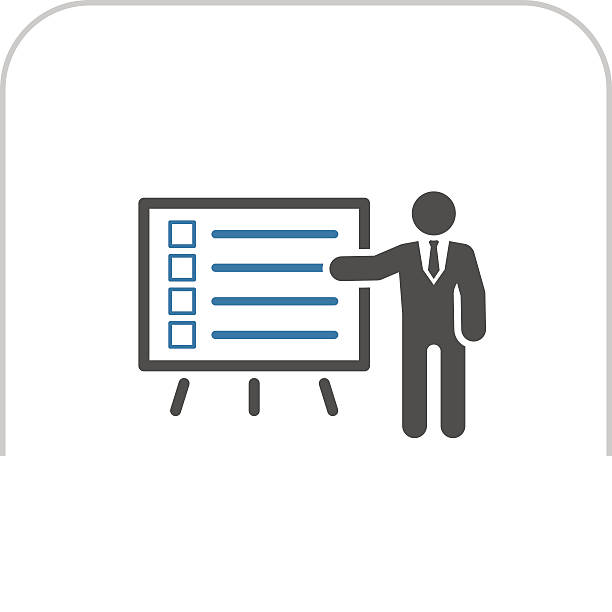 PROBLEM STATEMENT
Prior to the establishment of the CSR function, the mission suffered a deluge of criticisms and misgivings in respect of its impact in society (Daddy Freeze).
The presumption then was that the church was focused on the spiritual needs of the people, without attending to their immediate social and physical needs. 
This erroneously portrayed the church as only taking from the people without giving back. 
There was therefore the need to change this unwholesome narrative by the establishment of the Christian Social Responsibility arm of the mission
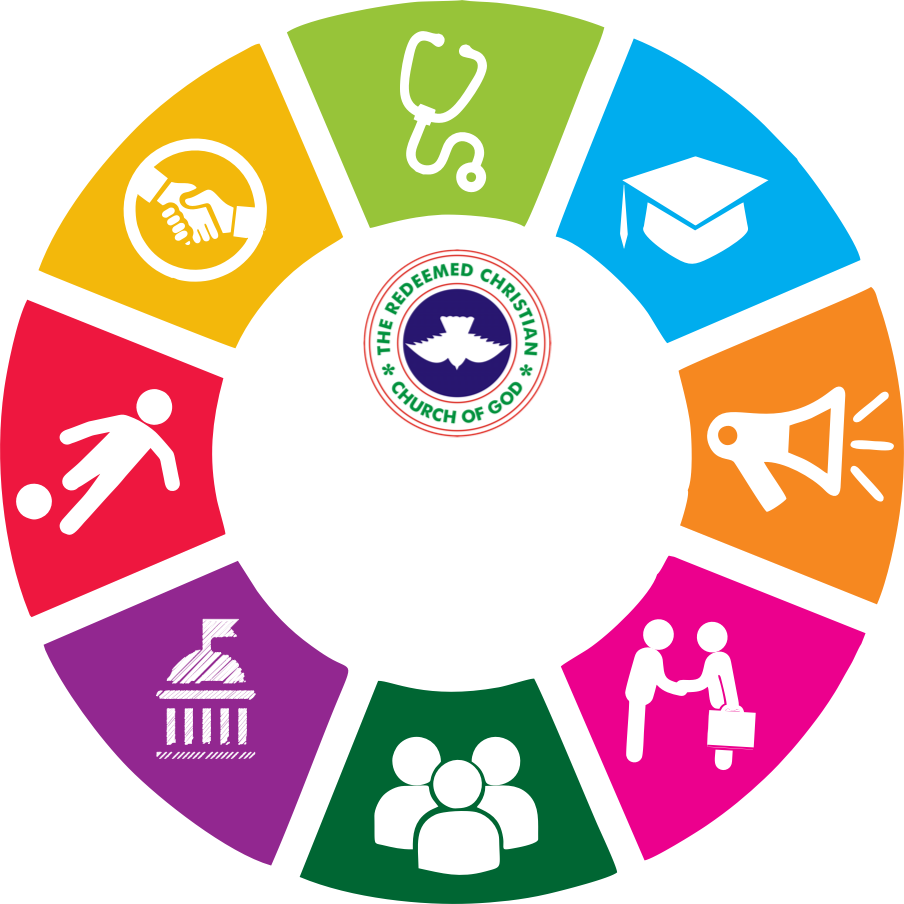 #RCCGLoveInAction
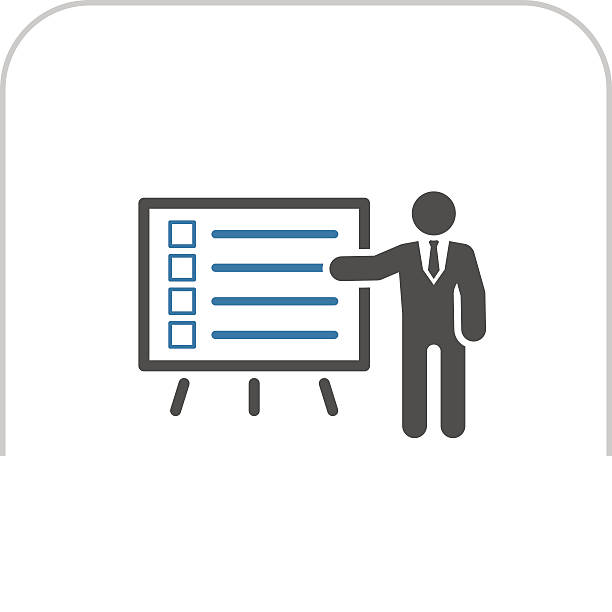 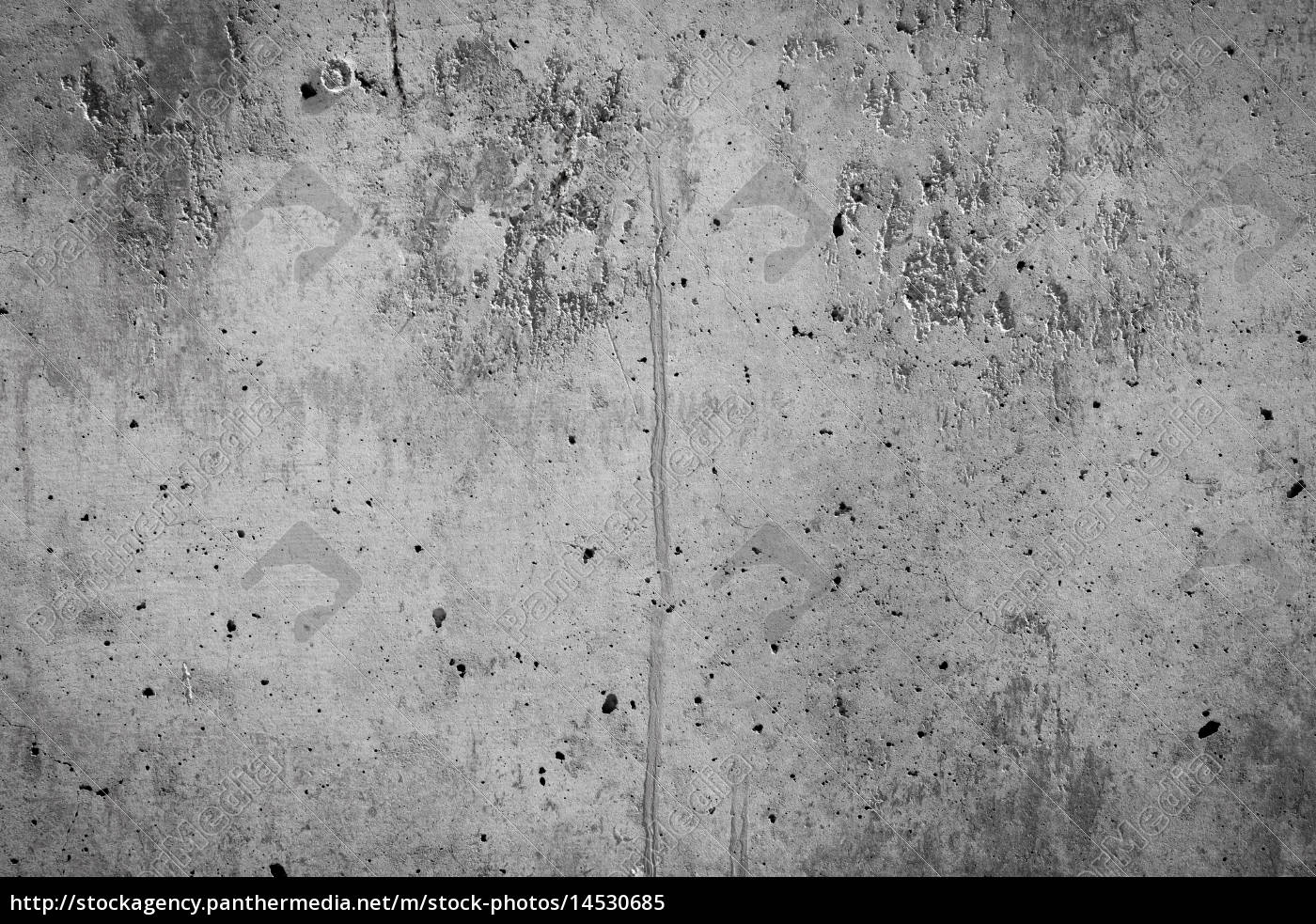 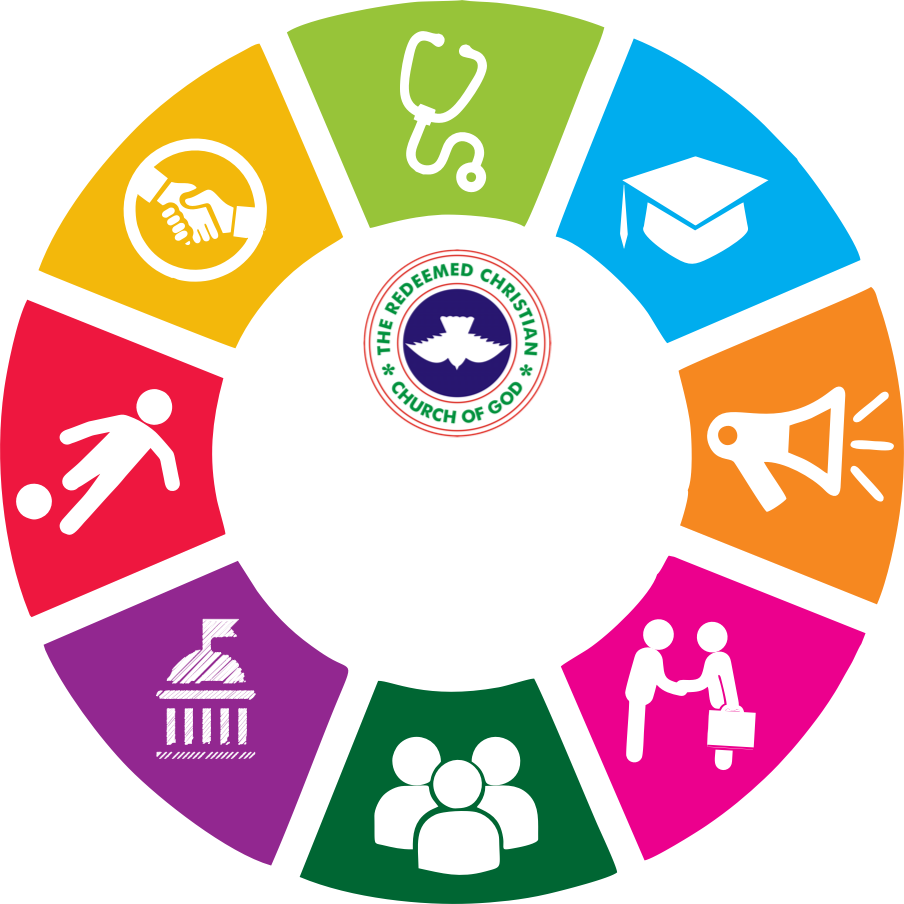 PROBLEM STATEMENTAs the curtain of the world rolls to an end, there is so much destitution, devastation, disease, despair and despondency.The people are hurting, and we must give them the comfort of Christ in all its ramifications.The Church is losing influence and relevance globally. We have treated CSR with kid gloves because we lack understanding of its importance. Thus, the need to establish Christian Social Responsibility as a core arm of the mission.
#RCCGLoveInAction
4
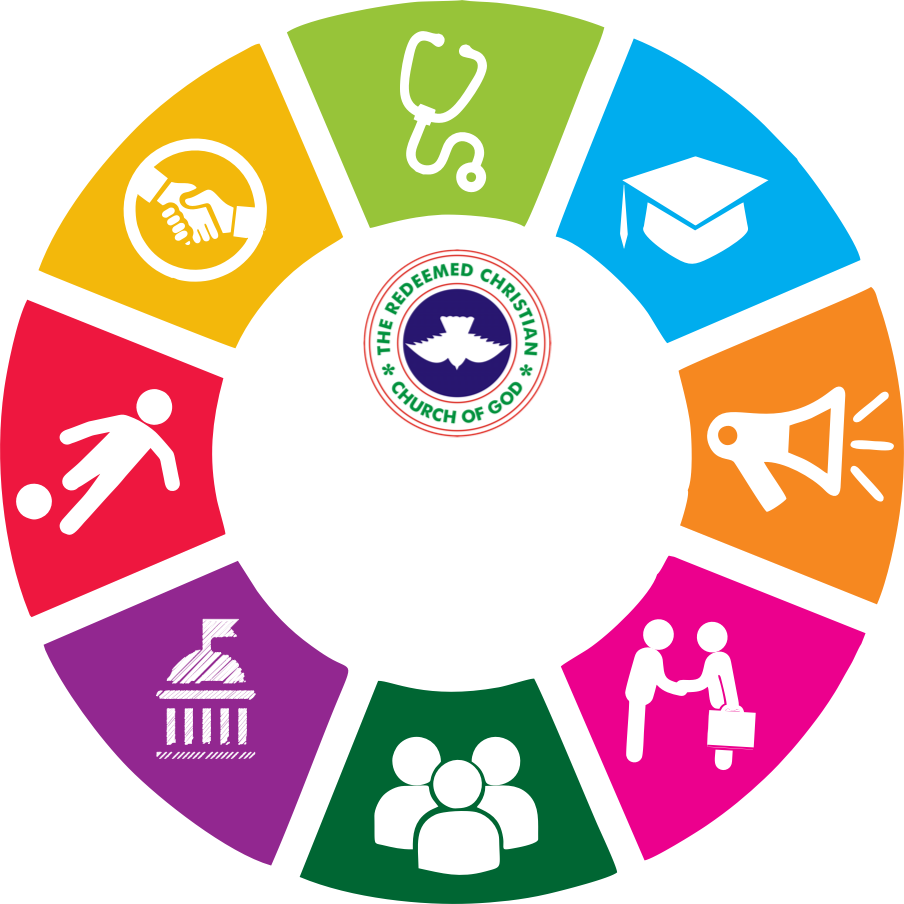 The Mandate
4
2
1
3
5
Initiation & Implementation
Communication
Harmonization
Standardization
Coordination
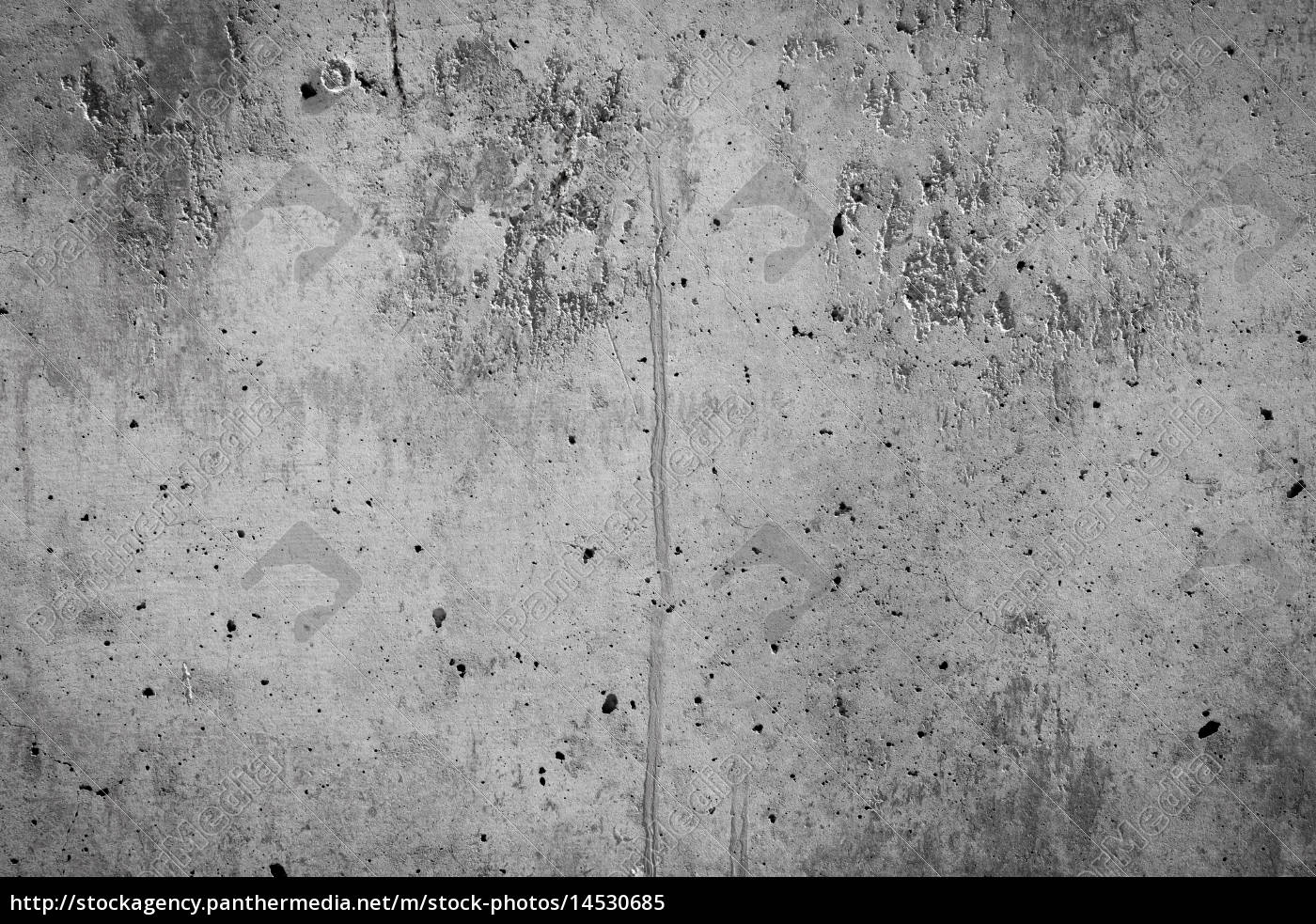 The Mandate1. Initiation & Implementation – to establish and implement a CSR policy for the mission.2. Coordination – to maintain oversight and coordinate all CSR programs of all the organs of the mission 3. Harmonization – to harmonize all CSR programs, processes and activities at all levels and arms of the mission for greater impact.
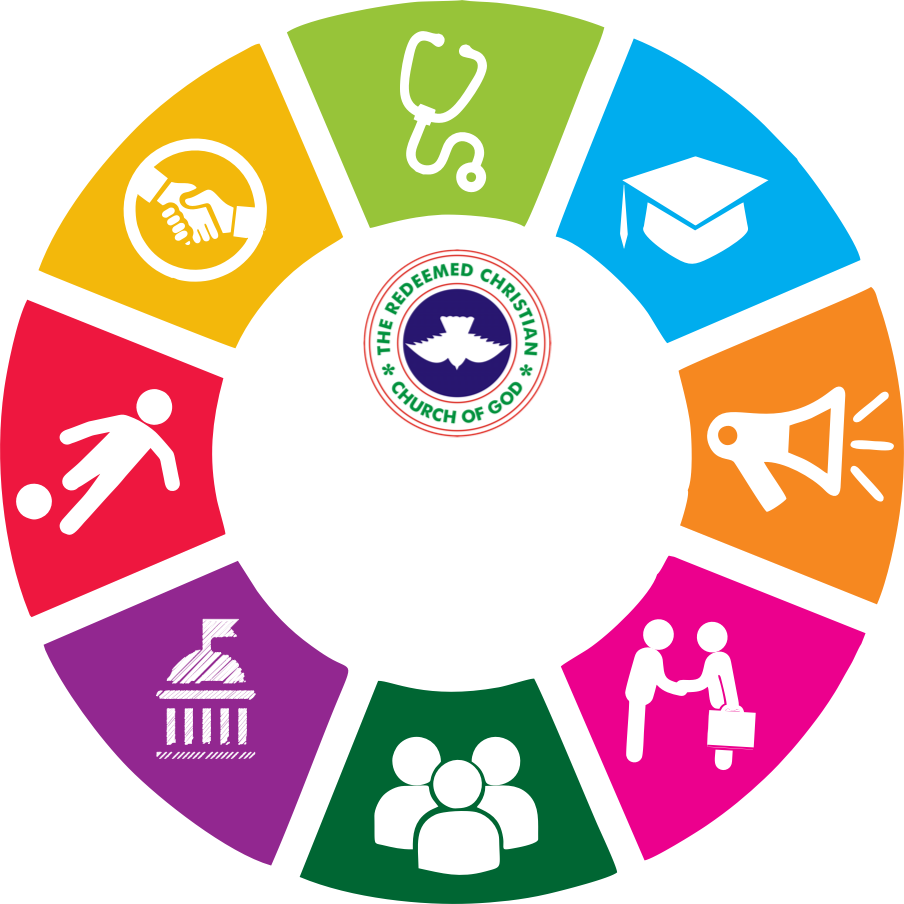 #RCCGLoveInAction
6
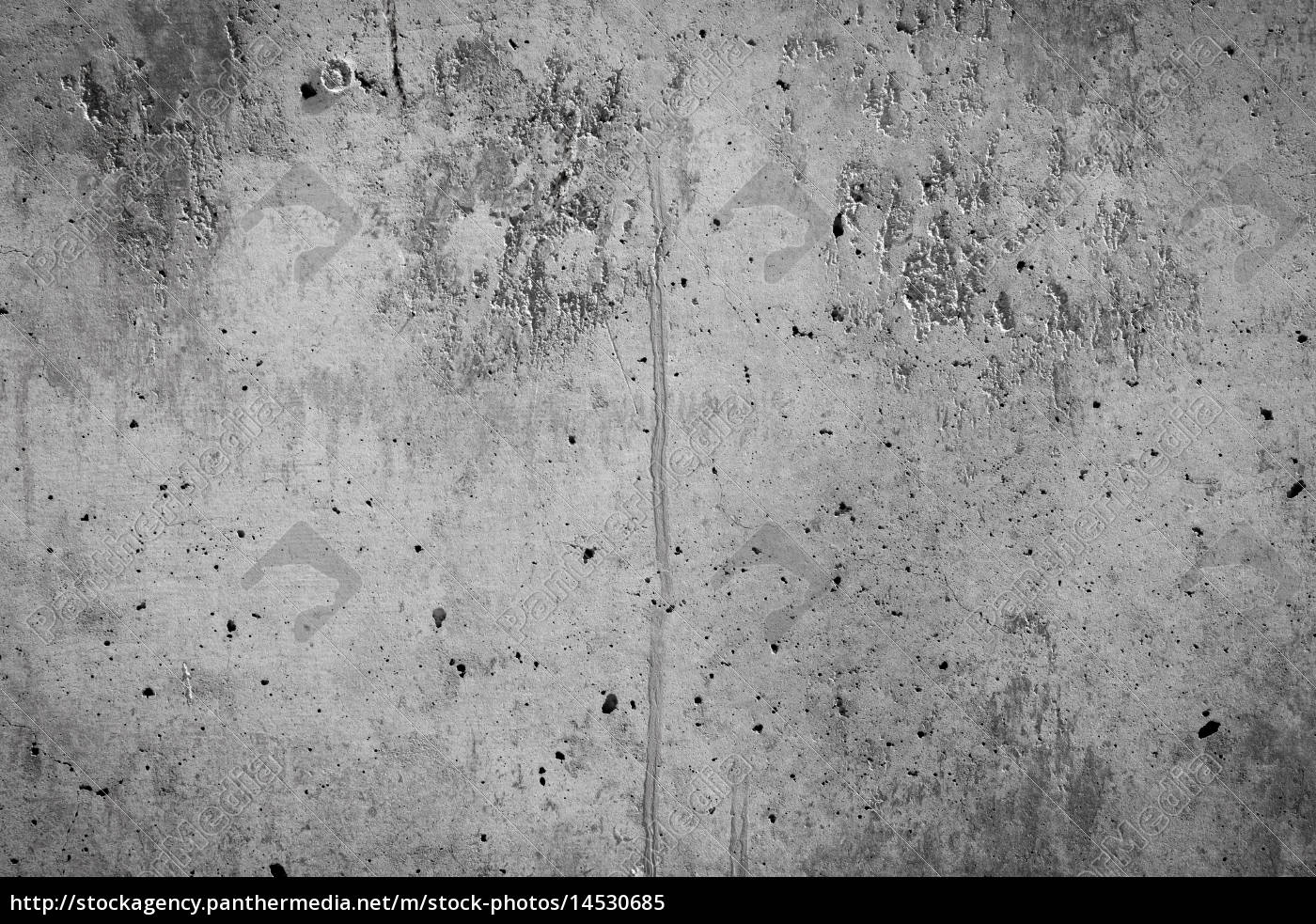 The Mandate4. Standardization – to establish, guide and ensure compliance with approved standards5. CommunicationTo provide the framework for internal and external communication and drive the overall CSR communication for the mission.
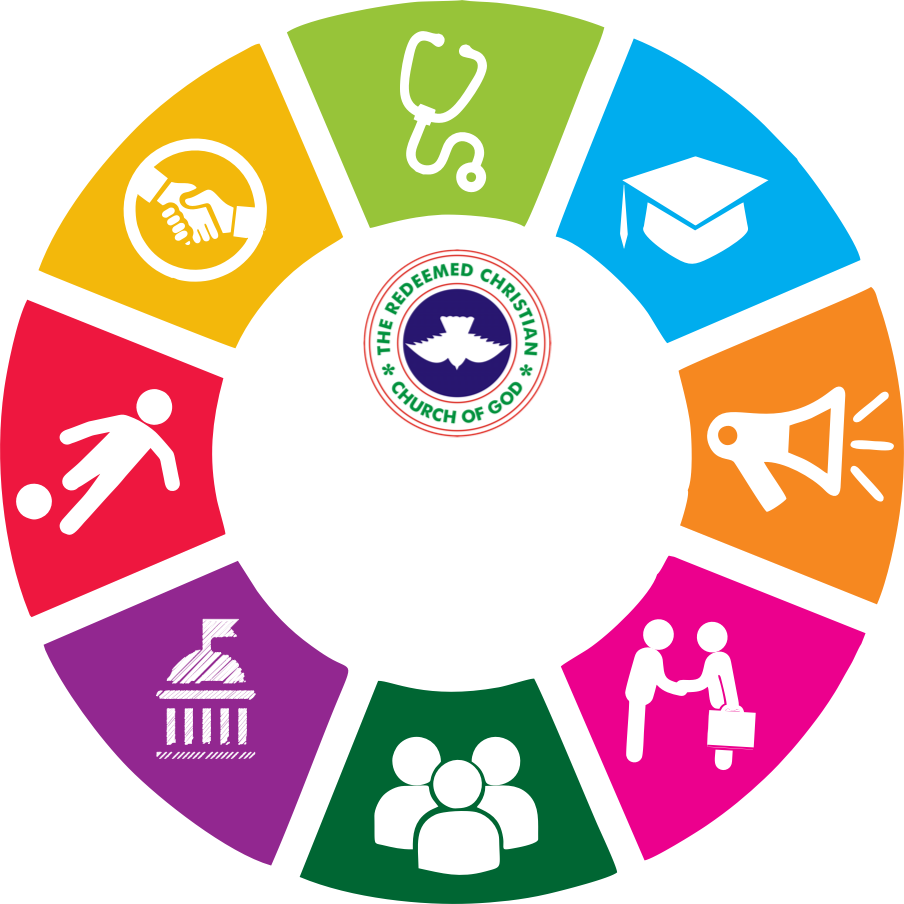 #RCCGLoveInAction
7
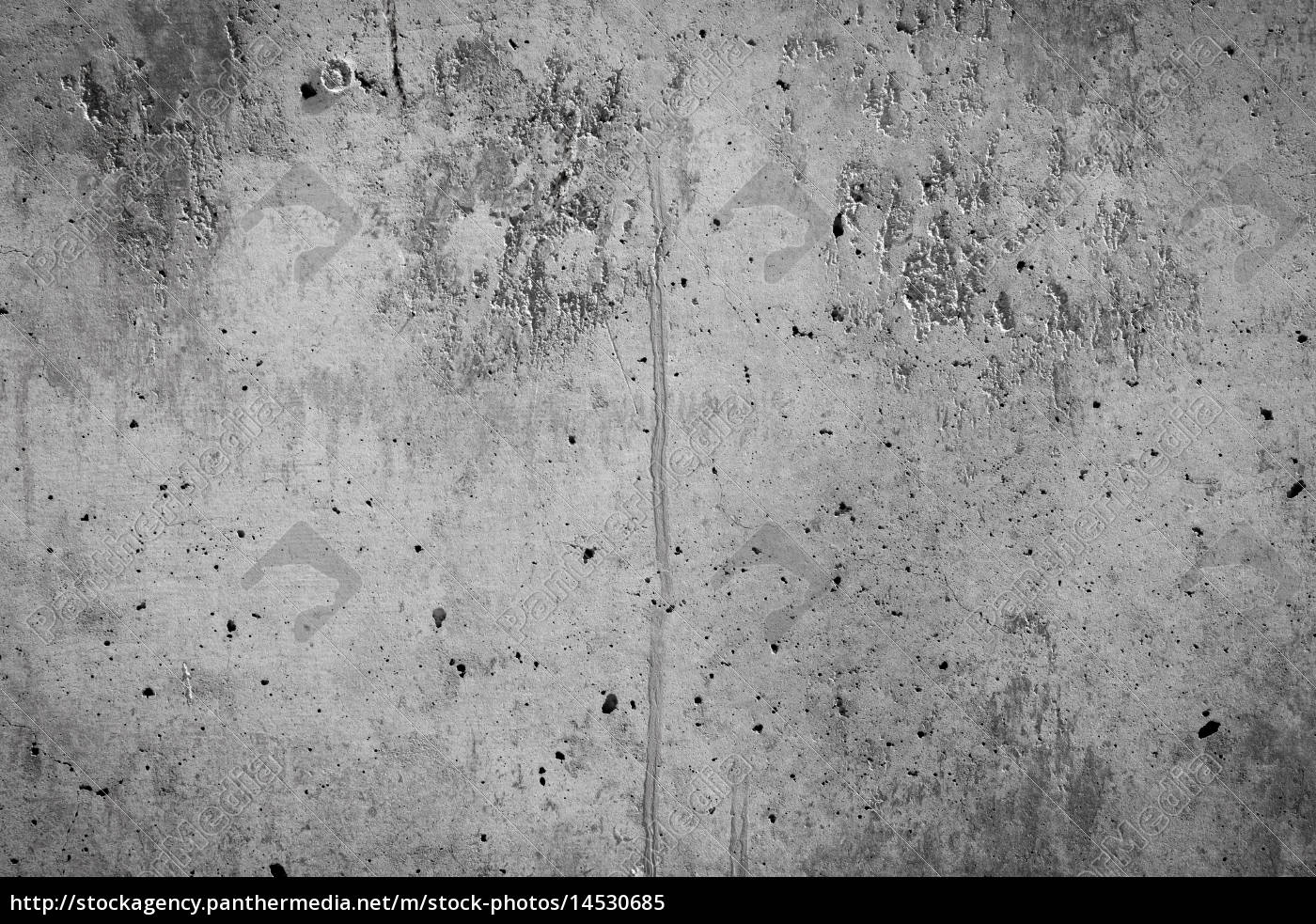 Role Of CSR Office To position the mission to demonstrate more active CSR presence in society and communities and to be able to effectively communicate its positive contribution via social media, online platforms, public forums and all other media channels.
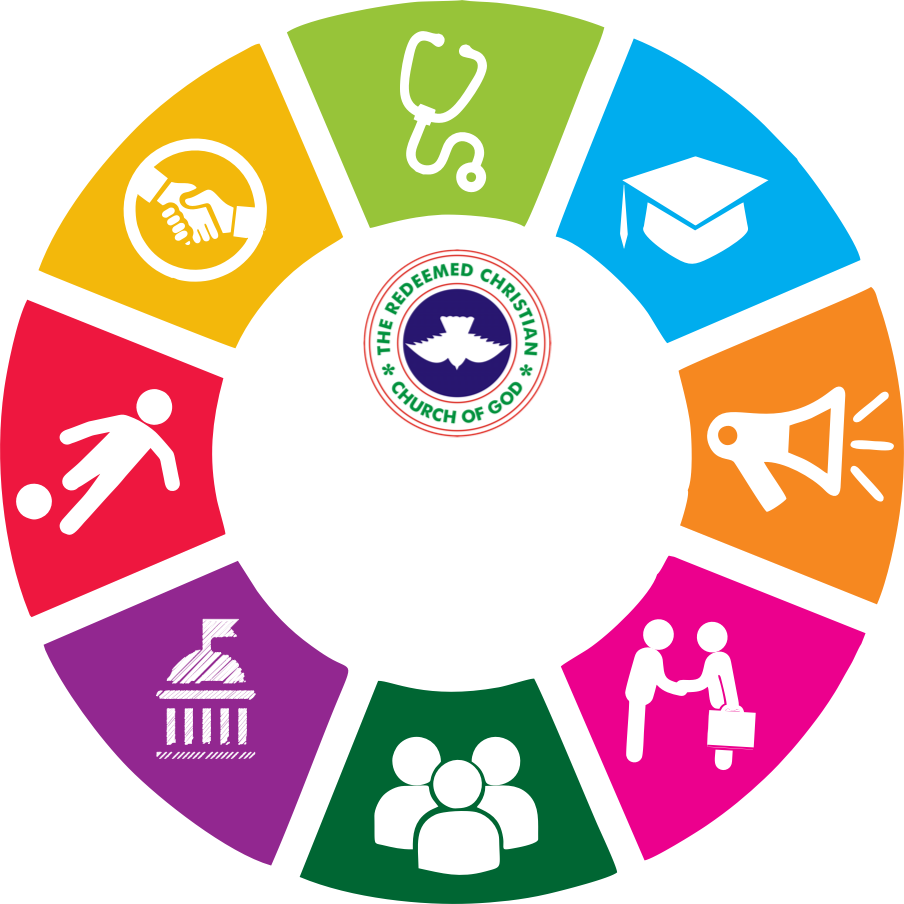 #RCCGLoveInAction
8
ROADMAP
1. A think tank was setup comprising professionals in various cadares to strategize and develop the roadmap for the new assignment.
2. Trainings and Workshops were arranged internally and we attended programs at the Canadian High Commission, Lagos Business School and Alder Consulting. 
3. We developed the Policy document and the Operational Manual as the framework for Christian Social Responsibility across the mission globally.
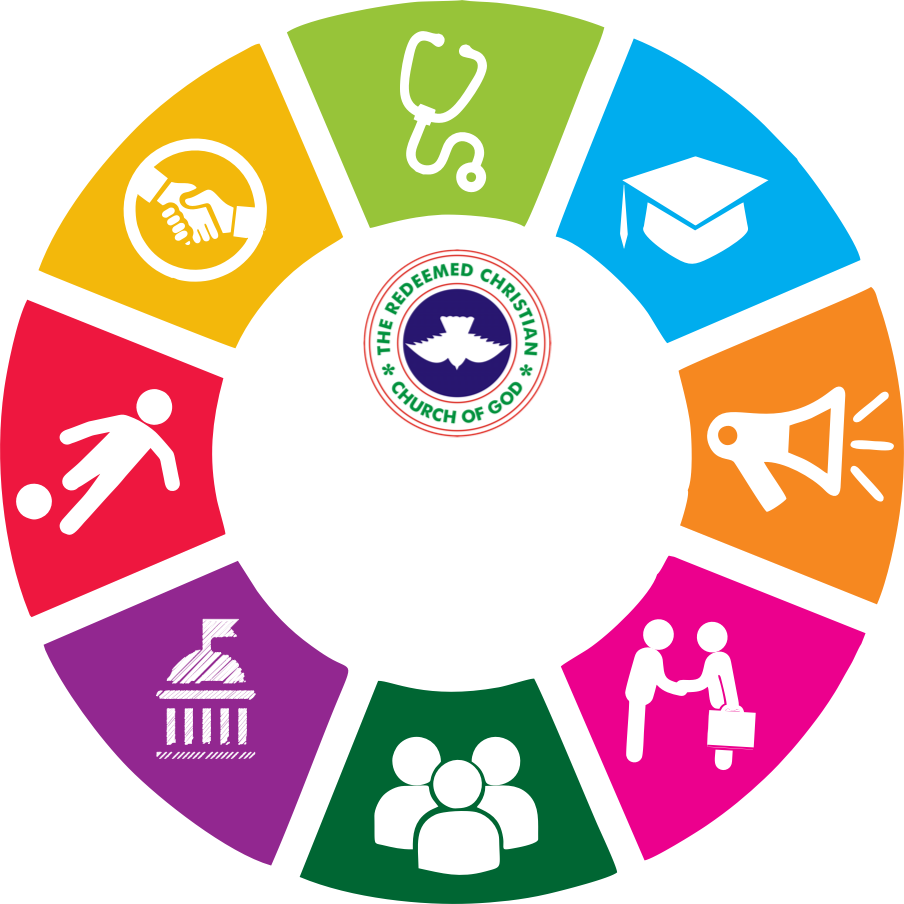 #RCCGLoveInAction
ROADMAP
4. The Policy document and the Operational Manual are available on the website [www.hislovefoundation.com]
5. We did a nation-wide training and sensitisation of all APICP CSR in the mission on the new direction for the assignment
6. We setup up ‘HIS LOVE FOUNDATION’- the RCCG Charity as the external arm of our social intervention globally.
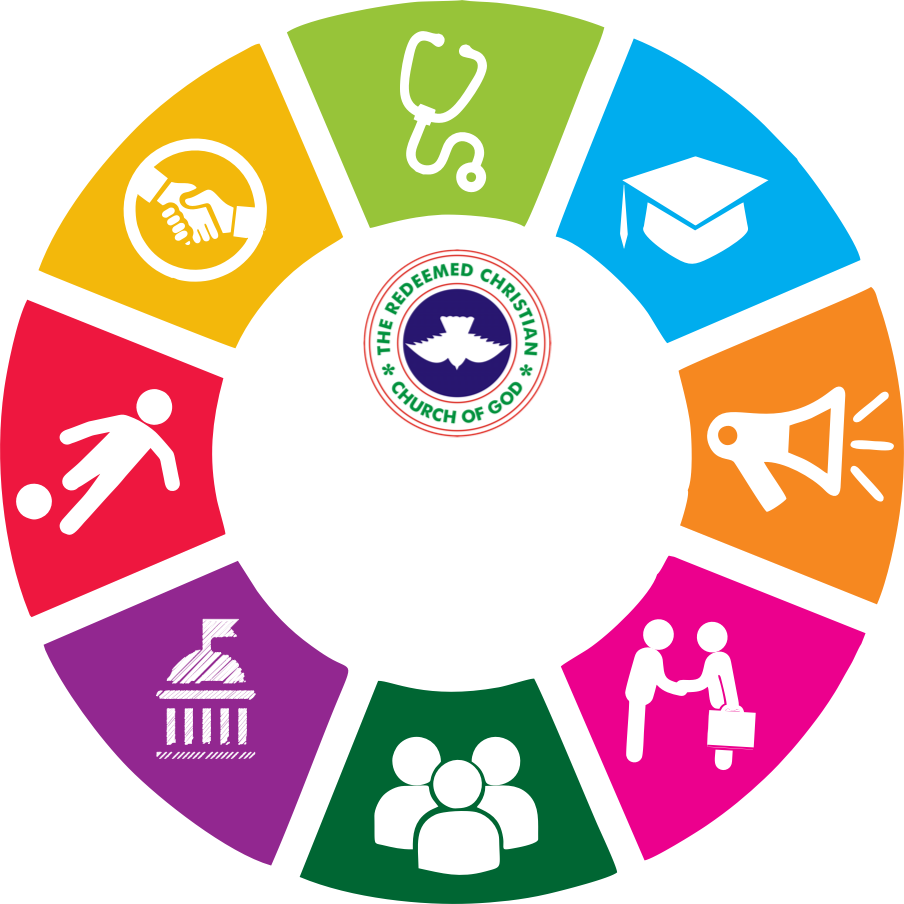 #RCCGLoveInAction
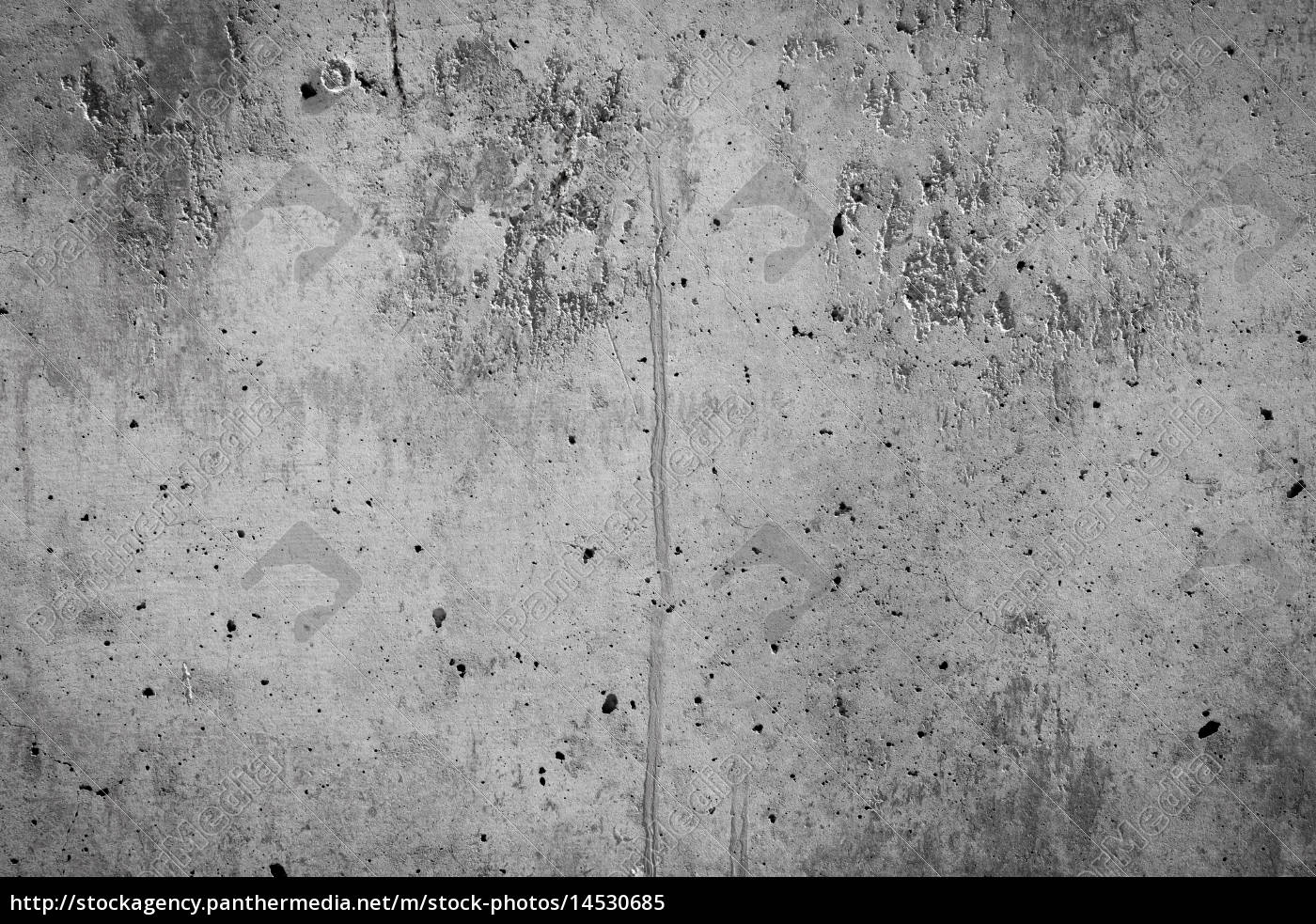 What Is Christian Social Responsibility (CSR)?Christian Social Responsibility is a faith-based obligation to meet societal needs through the demonstration of love that positively impacts communities and individuals. #RCCGLoveInAction
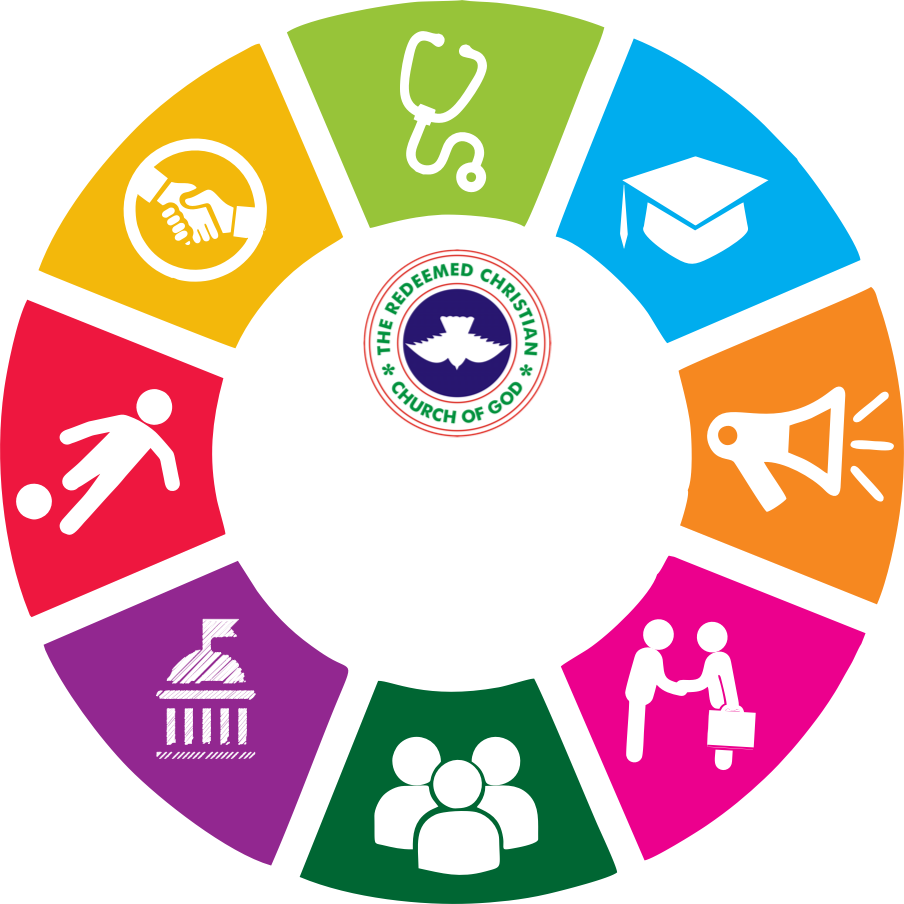 #RCCGLoveInAction
11
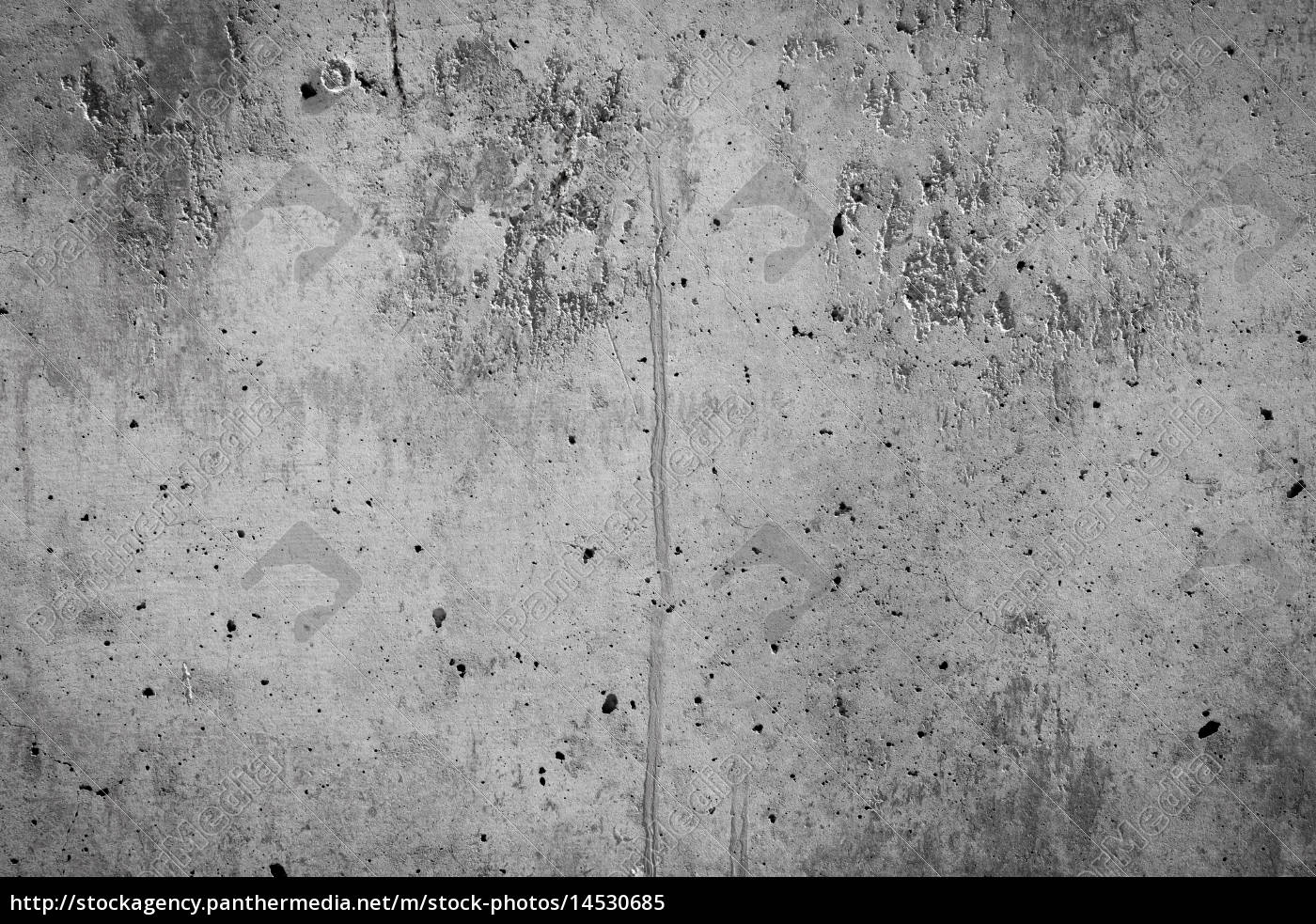 CSR has its root in Christianity  and the church is meant to be an example for the world to follow and not the other way around
Why Christian & Not Corporate Social Responsibility?
12
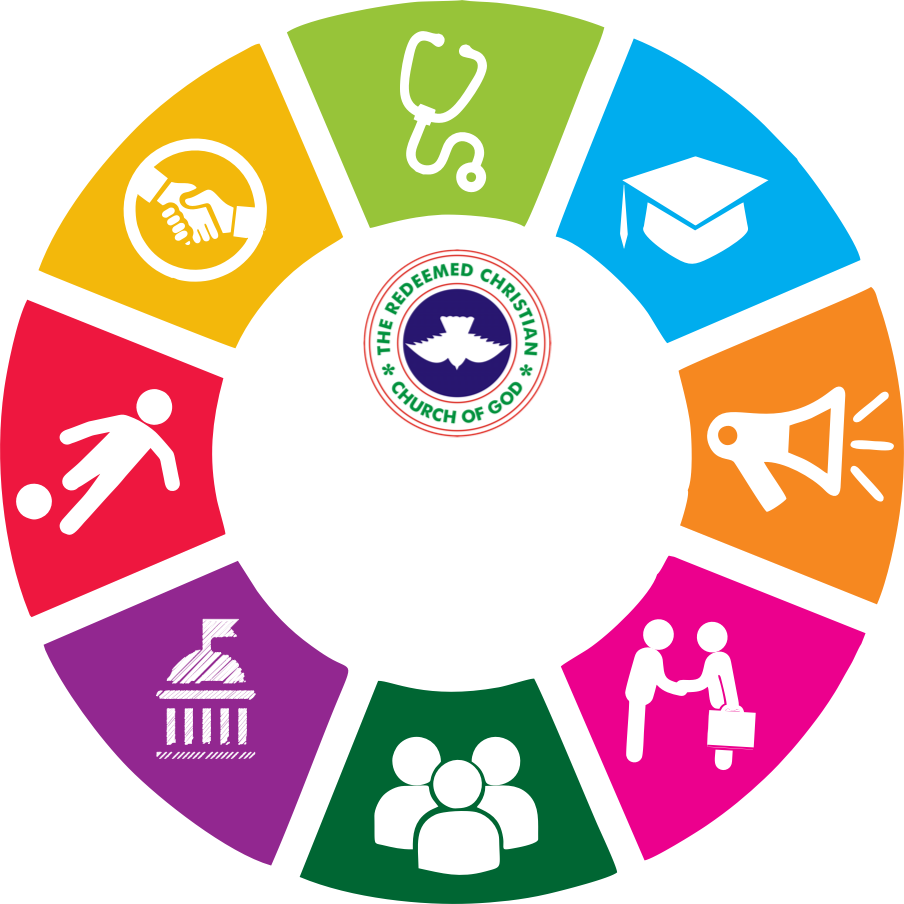 #RCCGLoveInAction
Why Christian & Not Corporate Social Responsibility?
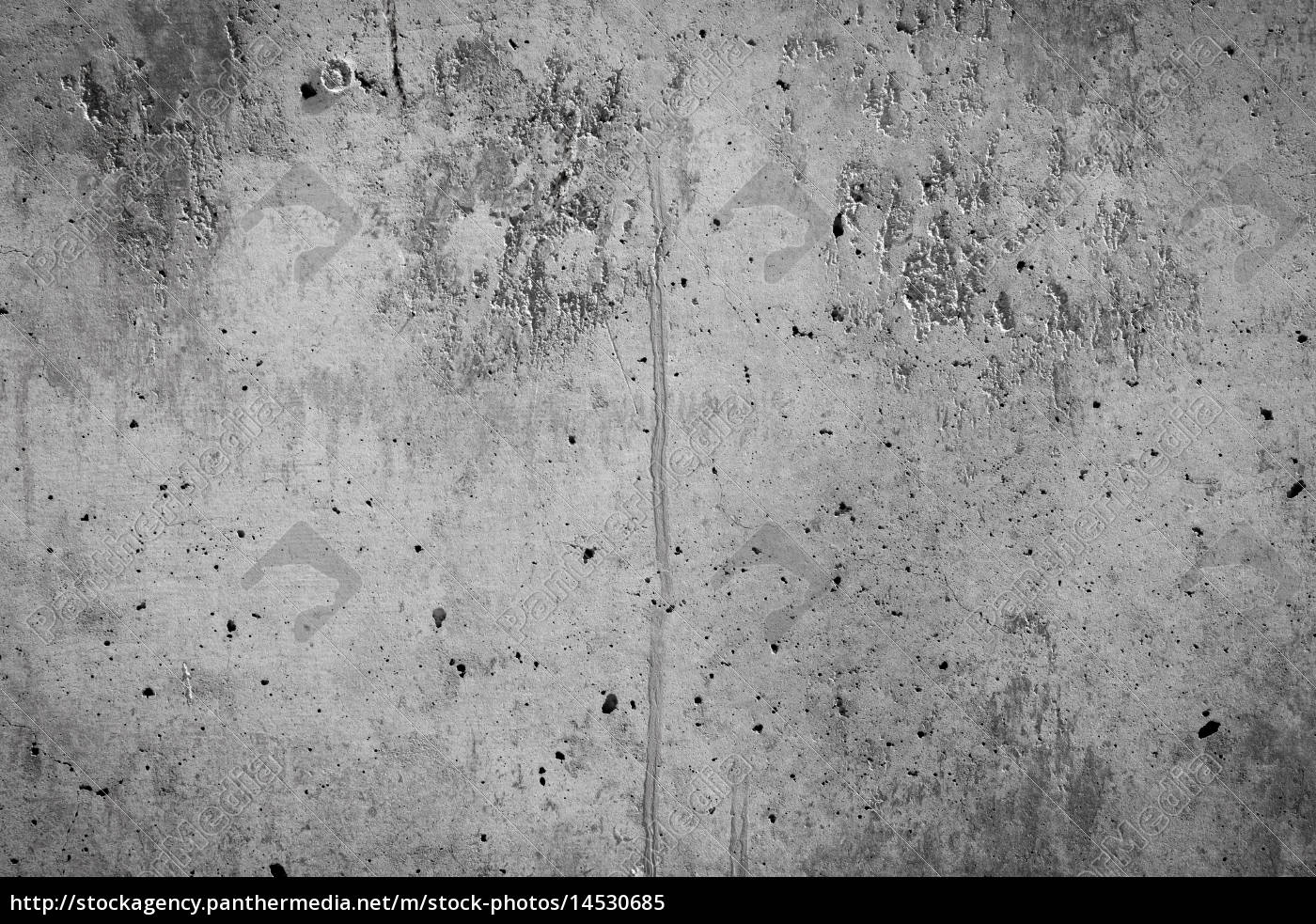 The oldest company (Kongo Gumi Construction) in the world is less than 2000 years – was incorporated 578 AD

The word ‘company’ has its roots in two Latin words ‘Com’ & ‘panies’, which means breaking bread together, thereby showing that the origin of CSR has communal or social connotation which speaks of the way of life of the early Christians (Leviticus 25:35).
13
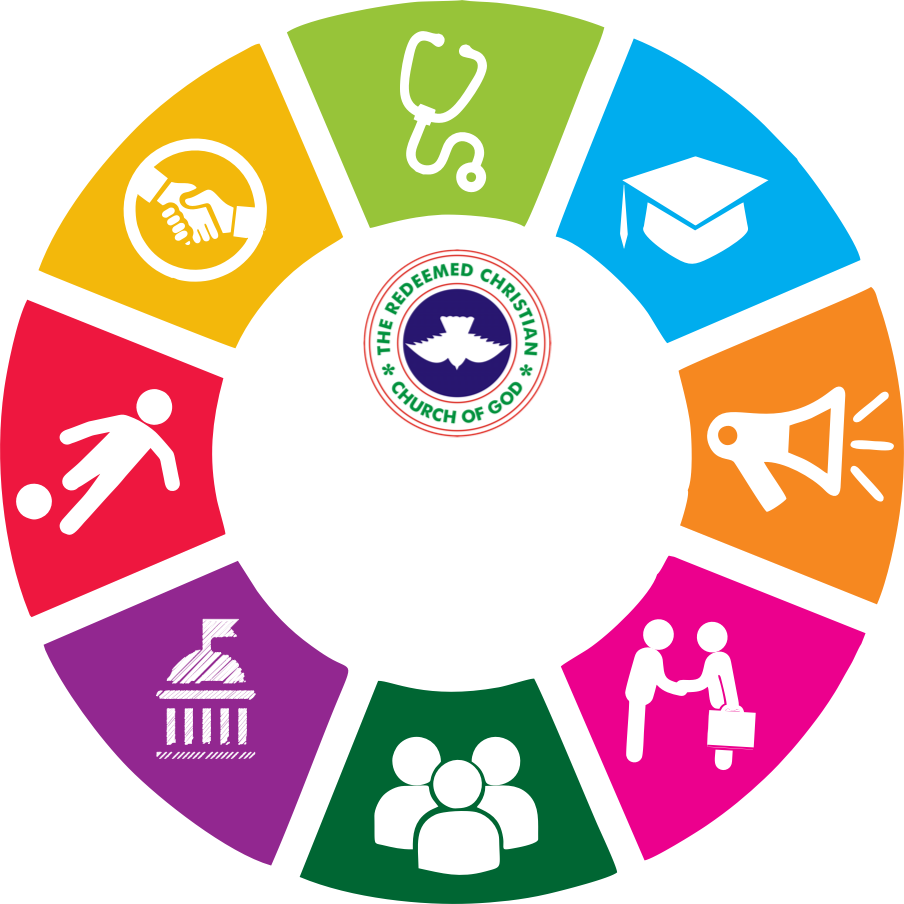 #RCCGLoveInAction
Christian Social Responsibility
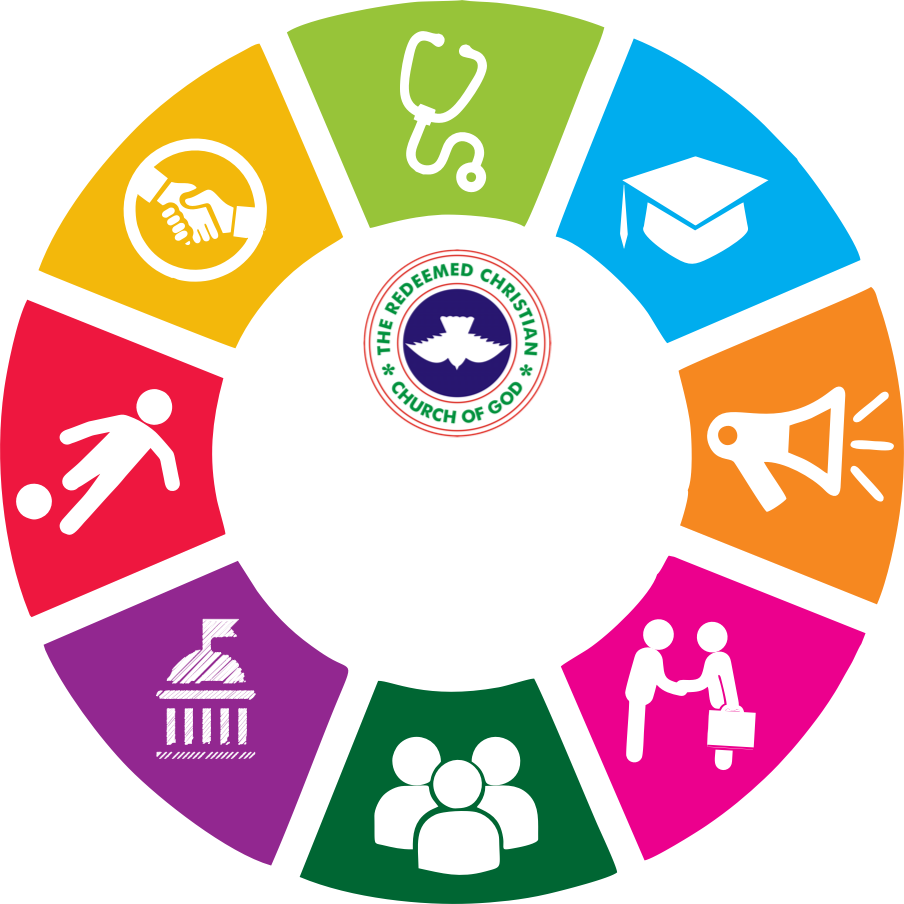 We pushed this acronym and now it is widely accepted that the appropriate meaning of C.S.R should be ‘Christian Social Responsibility’. This concept has now been utilized both in research, at the doctorate level and in the Consulting sector by Alder Consulting.
The Case For CSR
Heartbeat Of God – CSR is the expression of love, being the heartbeat of God.
The Hurting World - It is about bringing comfort to a hurting world.
Connection To Others - It closes the needs’ gap in the society.
It is the global standard of rating for corporate organisations
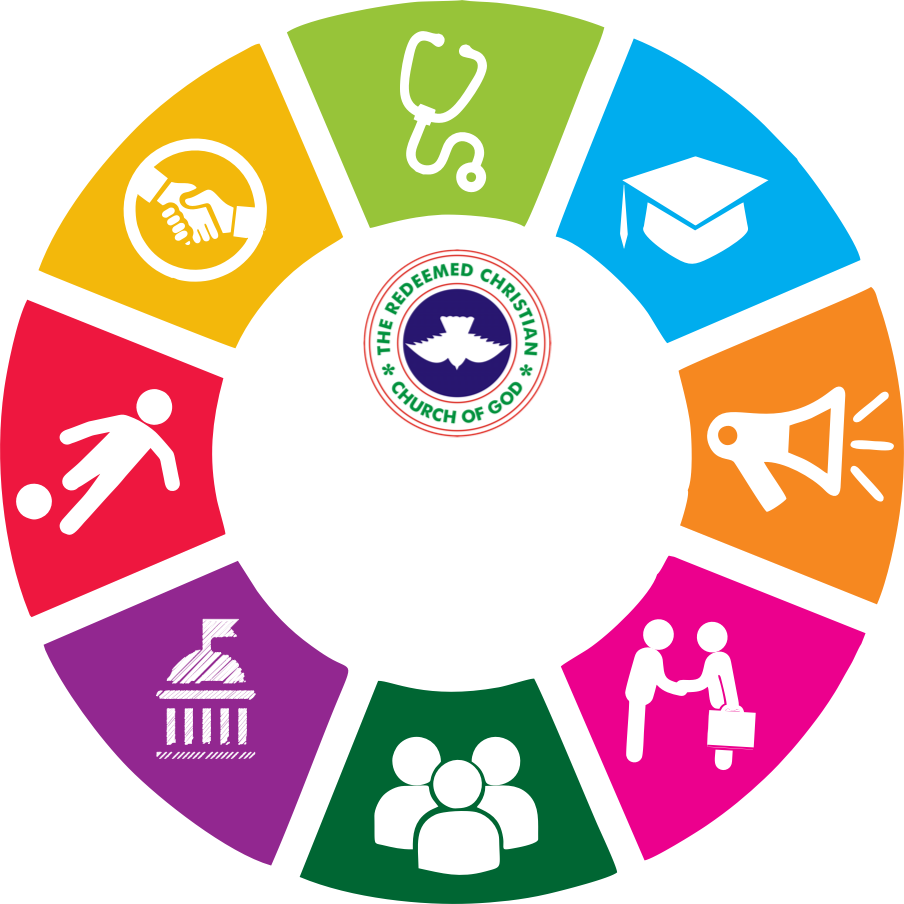 #RCCGLoveInAction
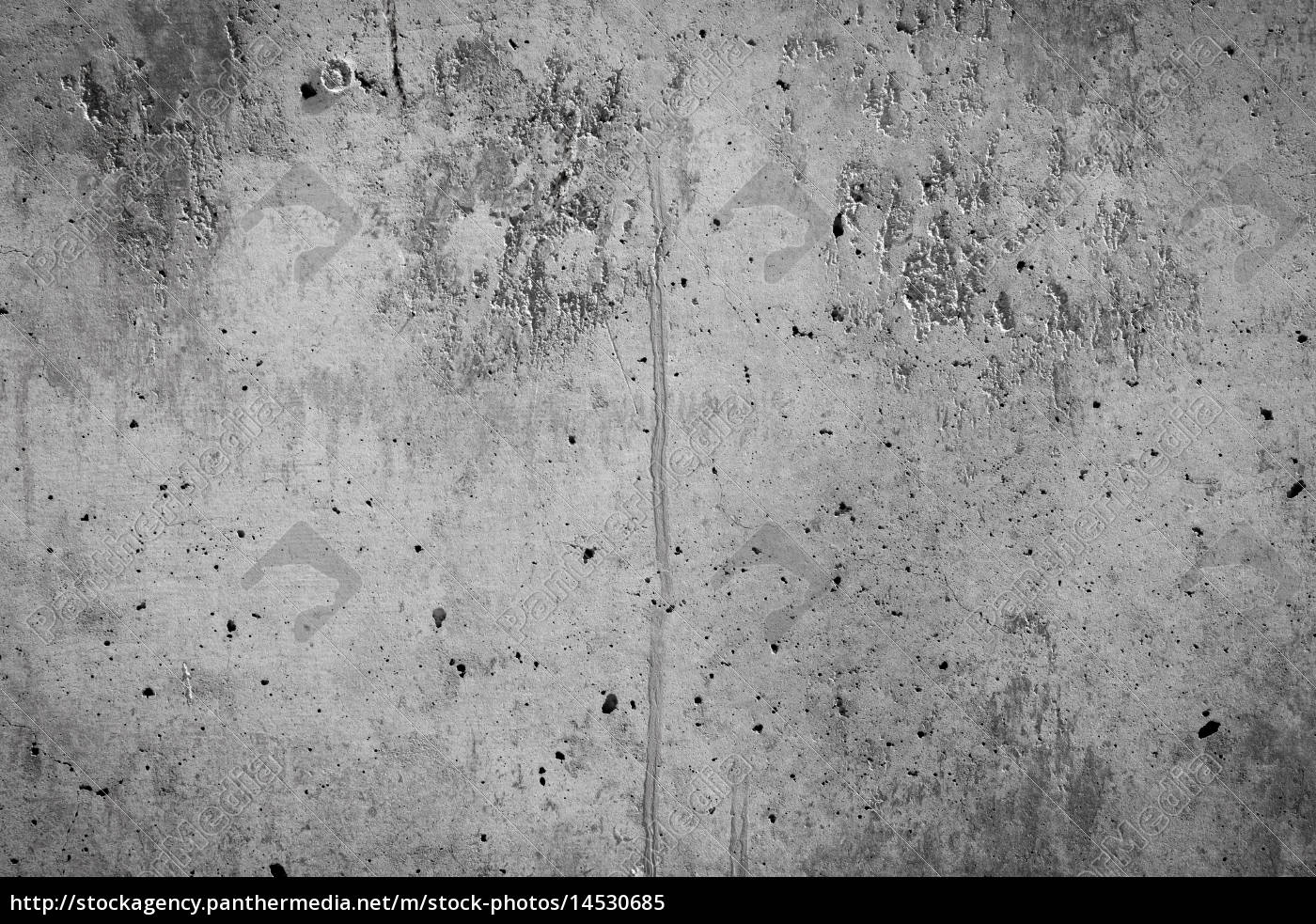 Sustainable Development Goals
One of the reasons why this office was created is to harmonize all RCCG  programs, processes and activities for greater impact. 

We have discovered that out of the 17 global sustainable Goals  (Vision 2030) signed by 198 nations including Nigeria, RCCG as a faith-based organization is active in 13 of these.
This fact is unknown therefore affecting the compliance ratio for Nigeria
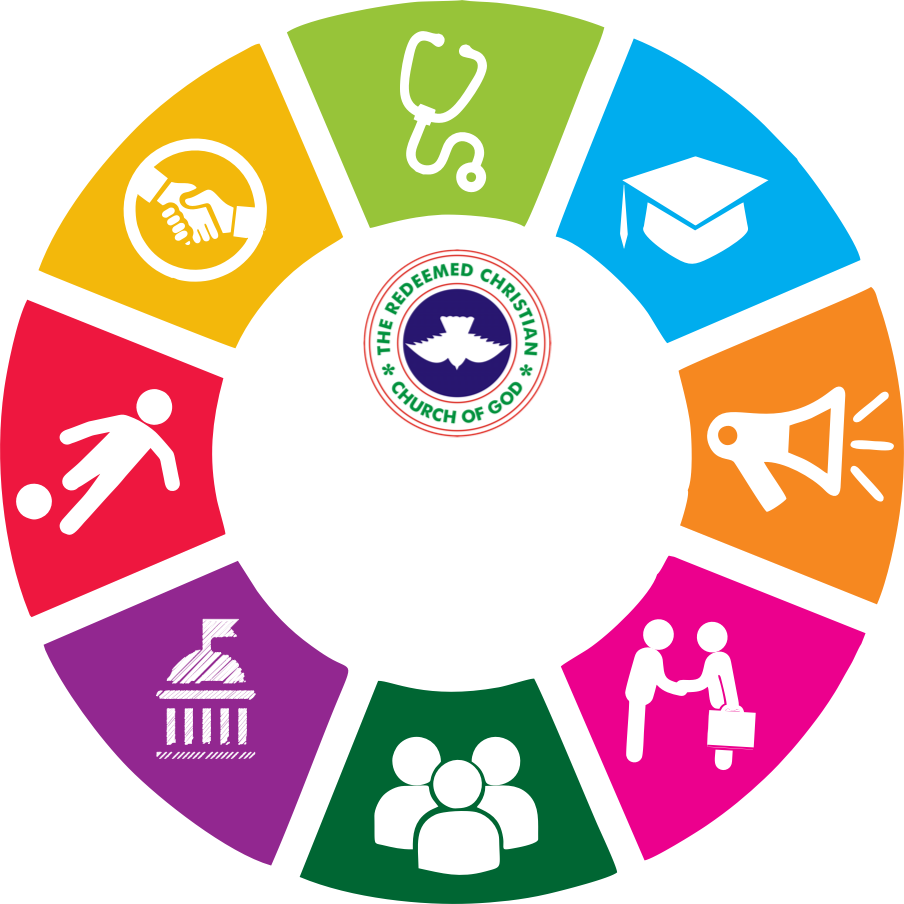 #RCCGLoveInAction
16
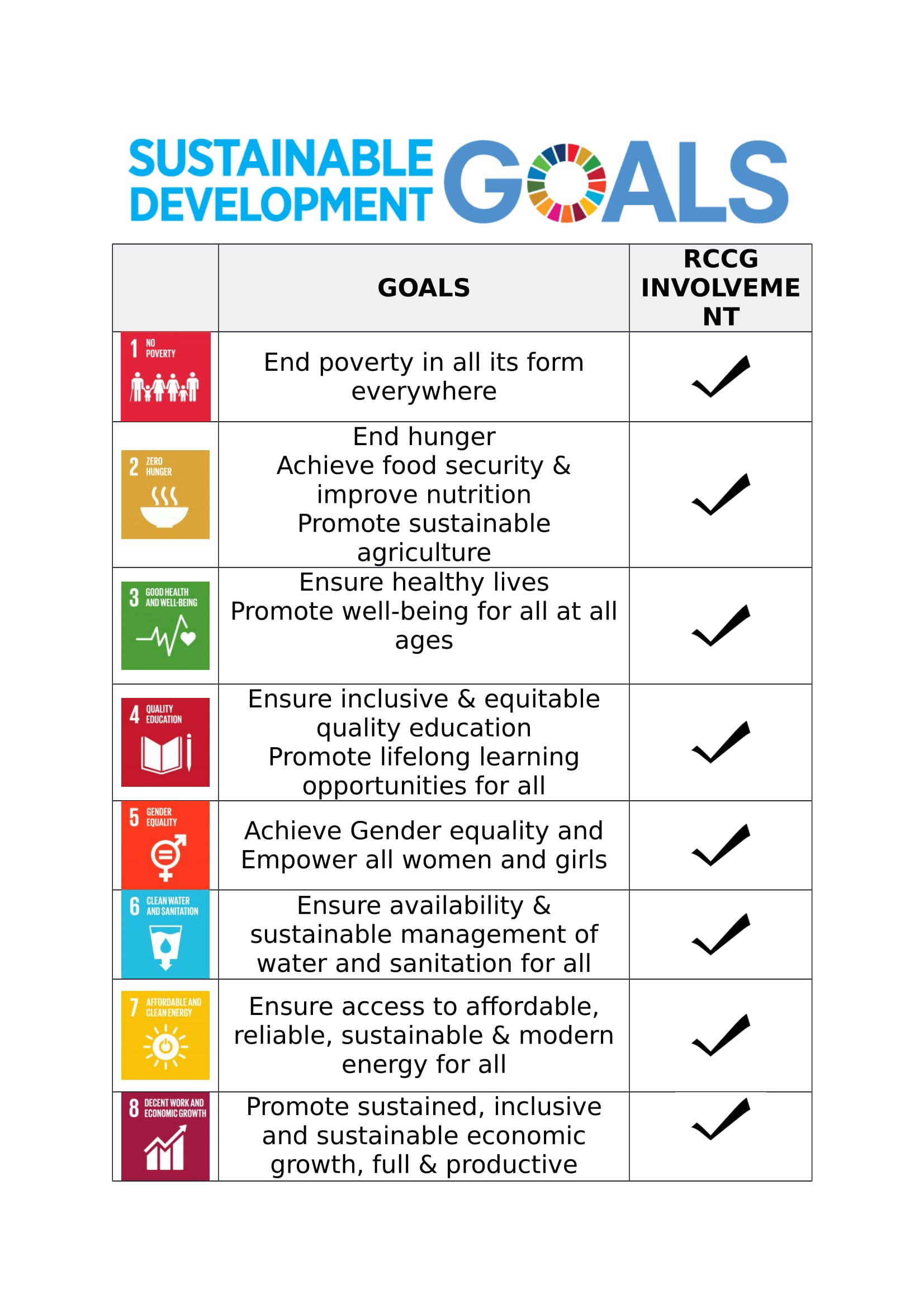 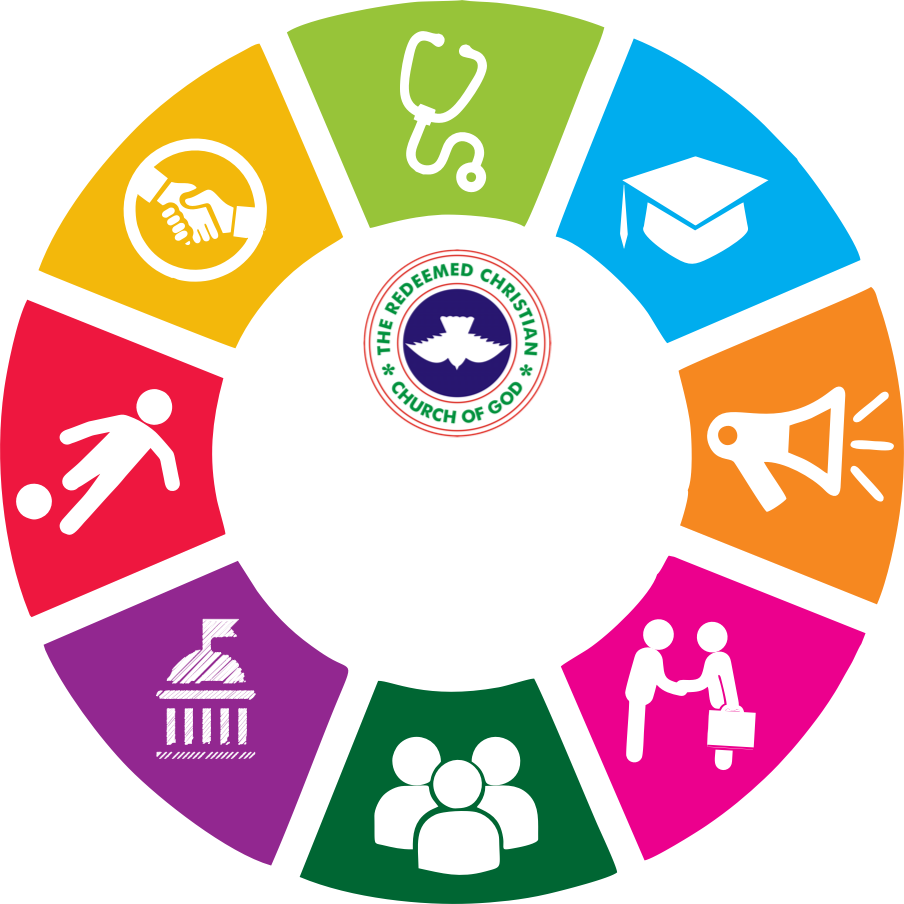 #RCCGLoveInAction
17
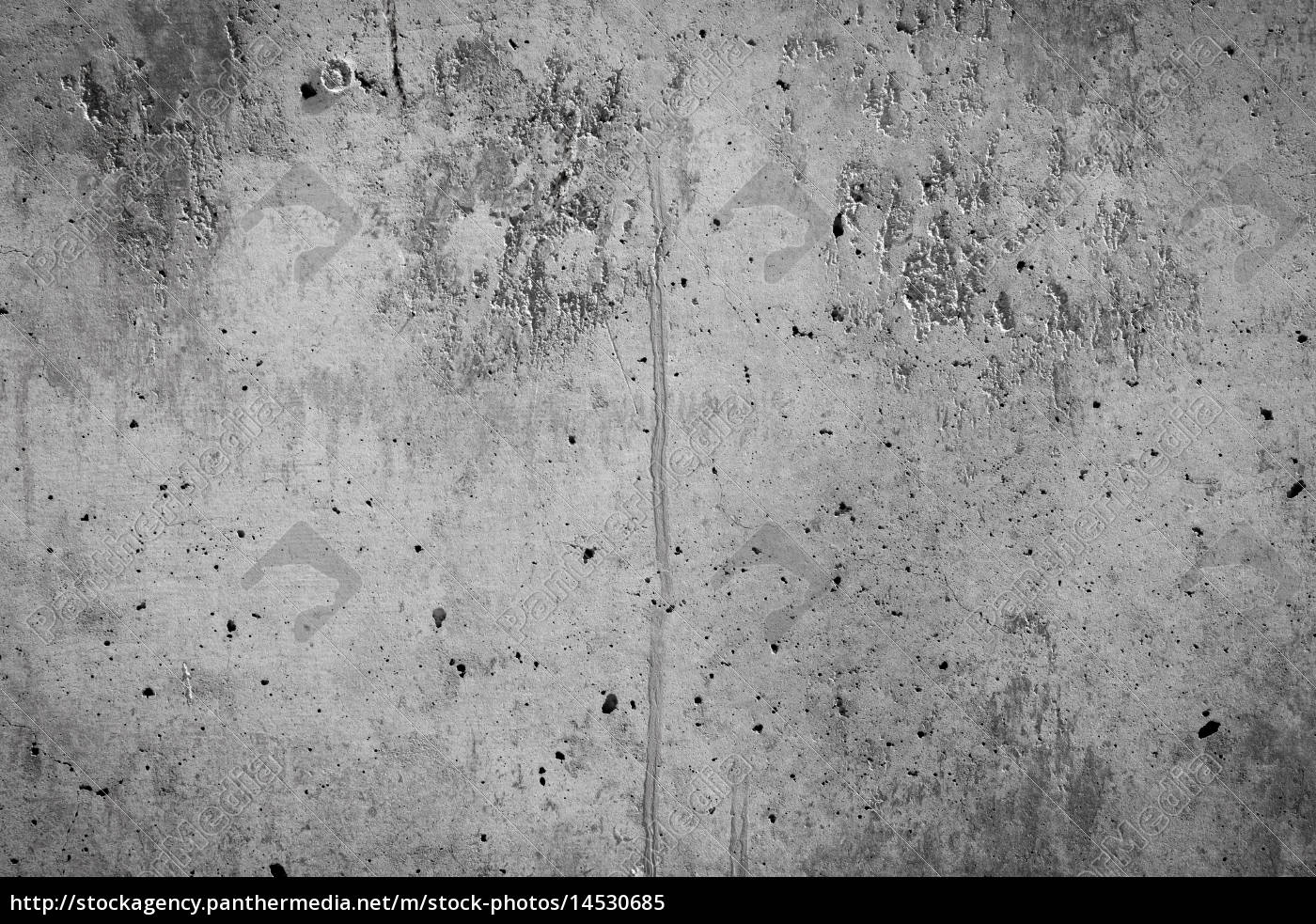 Scriptural Foundation
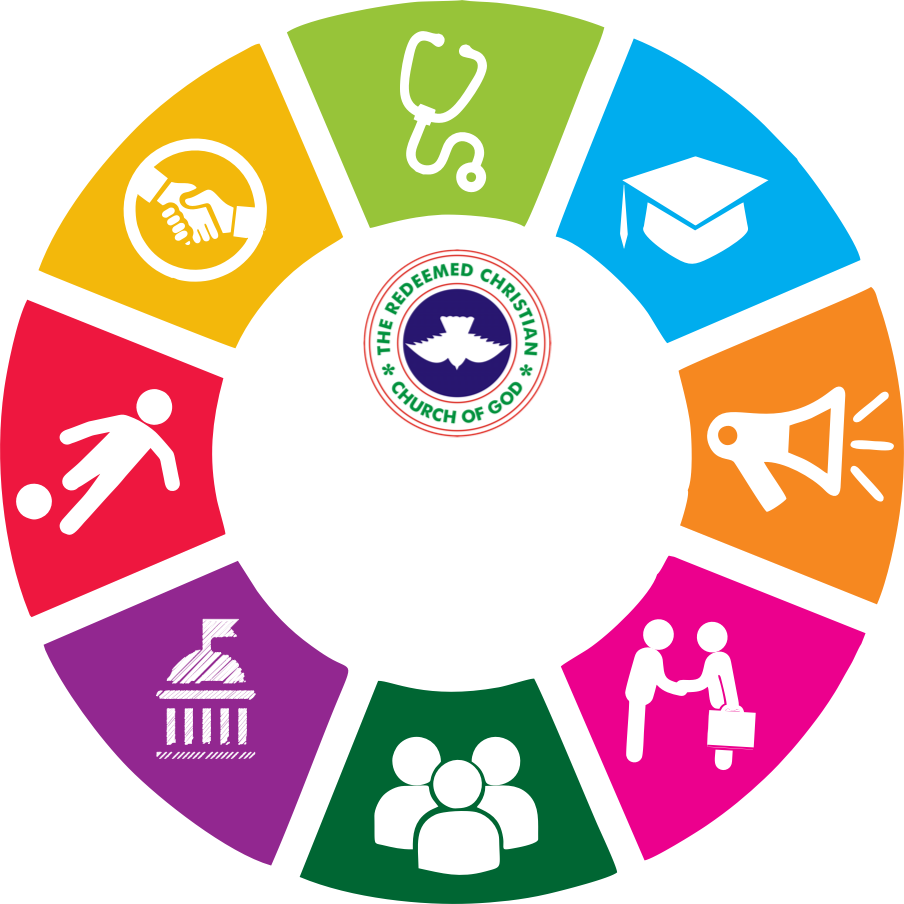 #RCCGLoveInAction
19
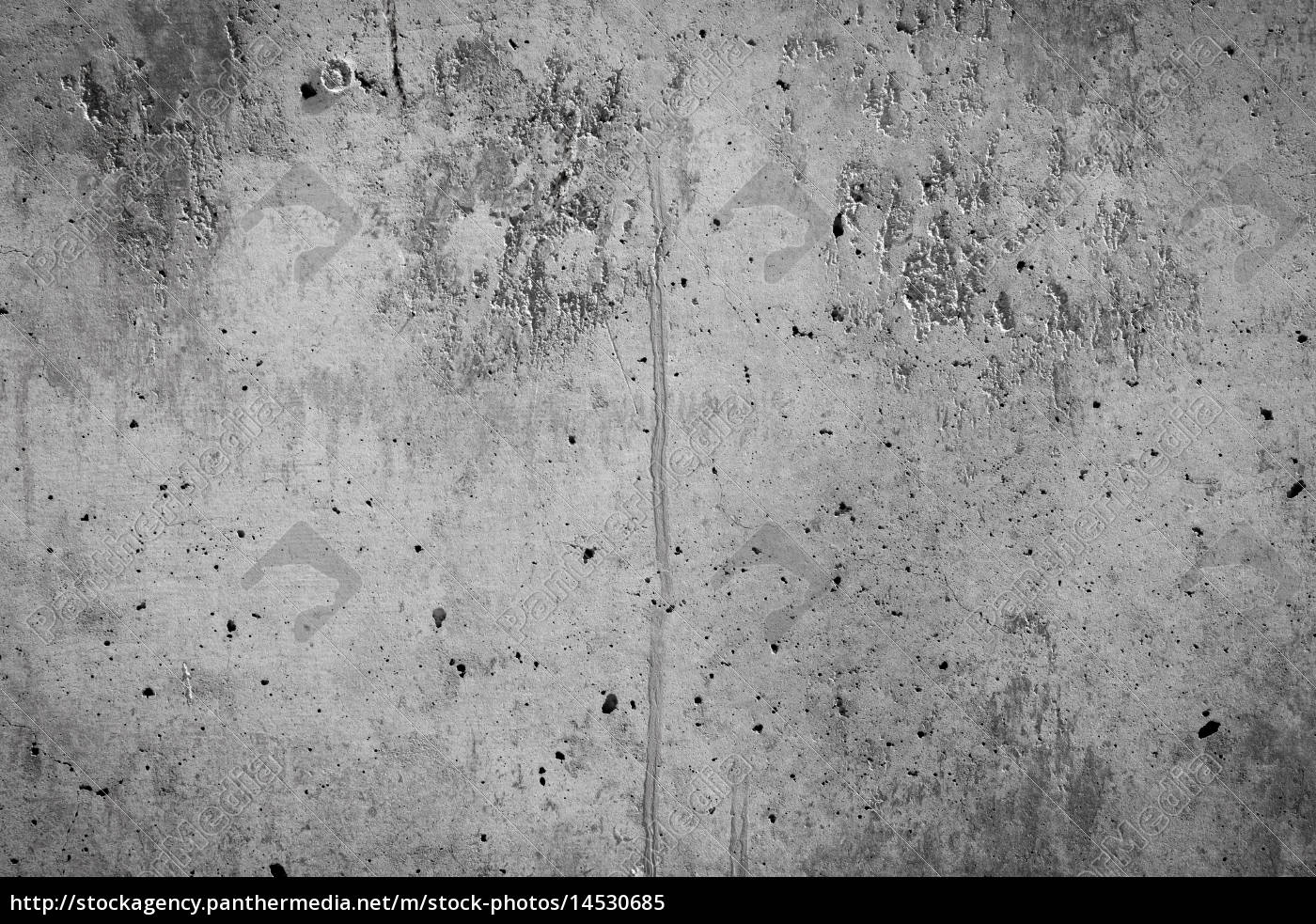 Matthew 25:31,32,41-46 KJV
PREVIEW OF JUDGEMENT DAY
31. When the Son of man shall come in his glory, and all the holy angels with him, then shall he sit upon the throne of his glory:
32 And before him shall be gathered all nations: and he shall separate them one from another, as a shepherd divideth his sheep from the goats:
41 Then shall he say also unto them on the left hand, Depart from Me, ye cursed, into everlasting fire, prepared for the devil and his angels:
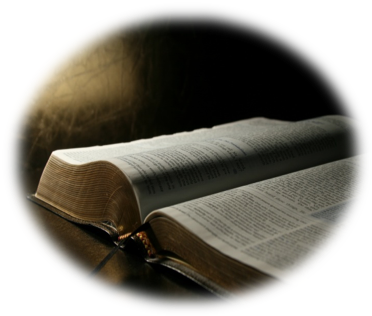 Scriptural Foundation:CSR – A Matter of Life & Death, Heaven & Hell
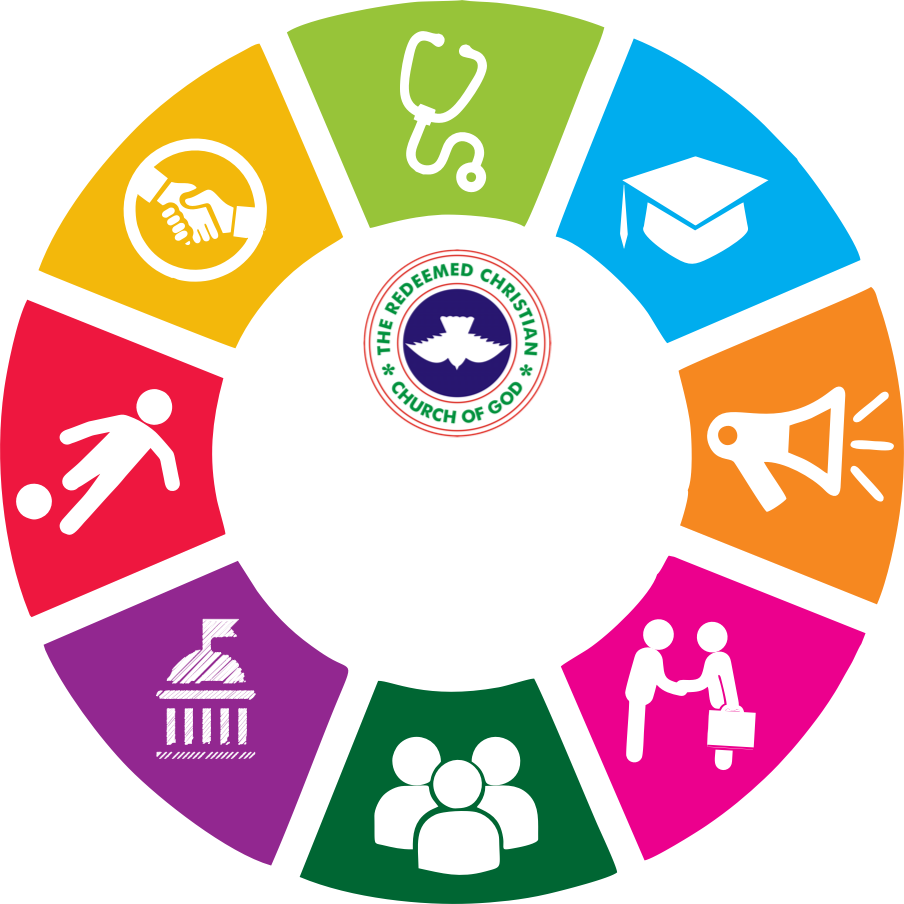 #RCCGLoveInAction
20
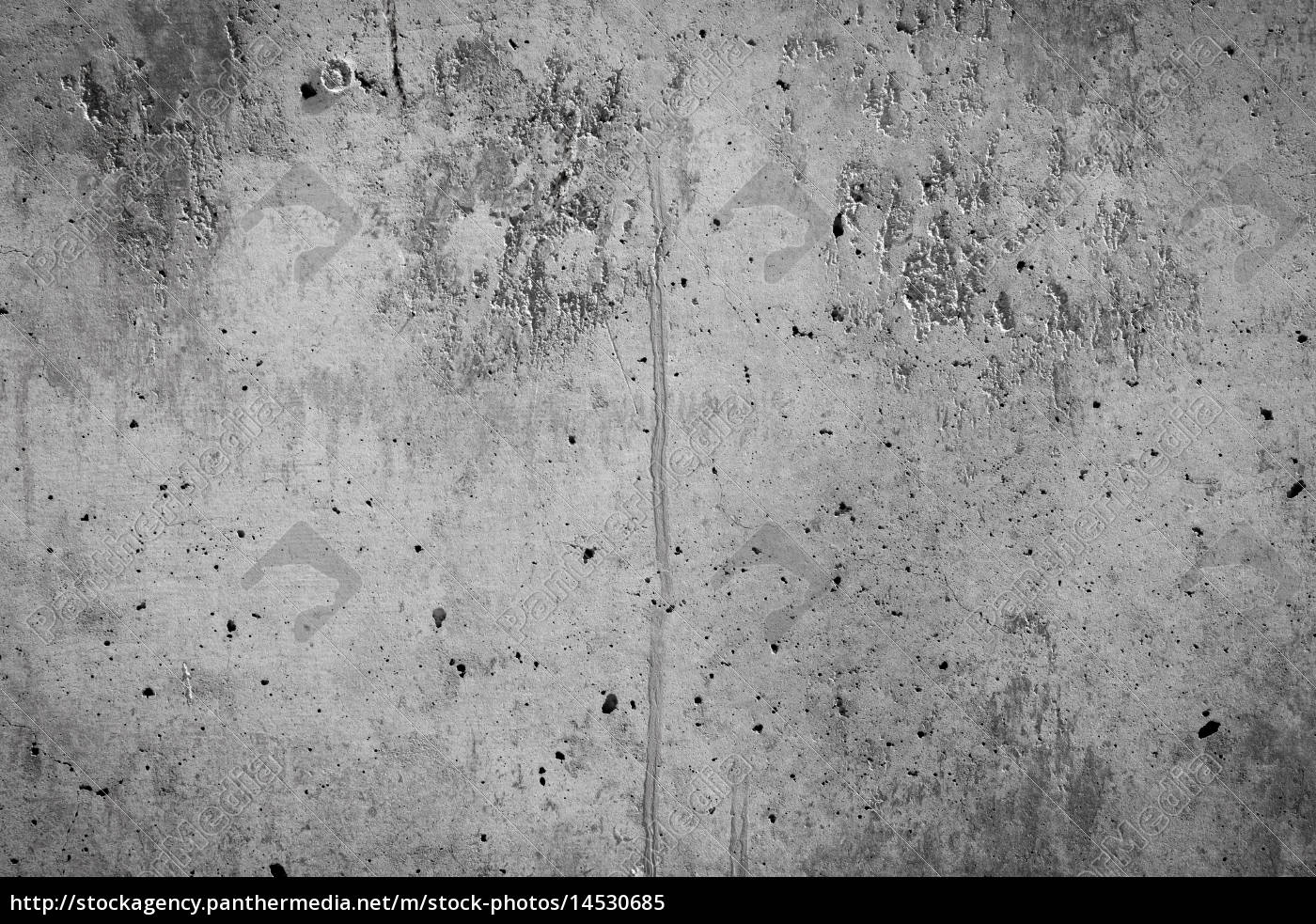 42 For I was an hungered, and ye gave me no meat: I was thirsty, and ye gave me no drink:
43 I was a stranger, and ye took me not in: naked, and ye clothed me not: sick, and in prison, and ye visited me not.
44 Then shall they also answer him, saying, Lord, when saw we thee an hungered, or athirst, or a stranger, or naked, or sick, or in prison, and did not minister unto thee?
45 Then shall he answer them, saying, Verily I say unto you, Inasmuch as ye did it not to one of the least of these, ye did it not to me.
46 And these shall go away into everlasting punishment: but the righteous into life eternal.
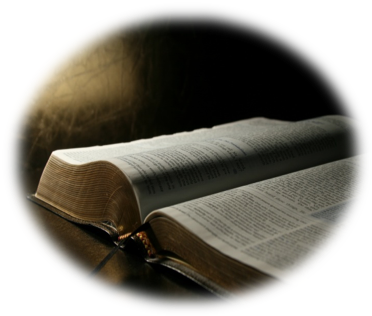 Scriptural Foundation:CSR – A Matter of Life & Death, Heaven & Hell
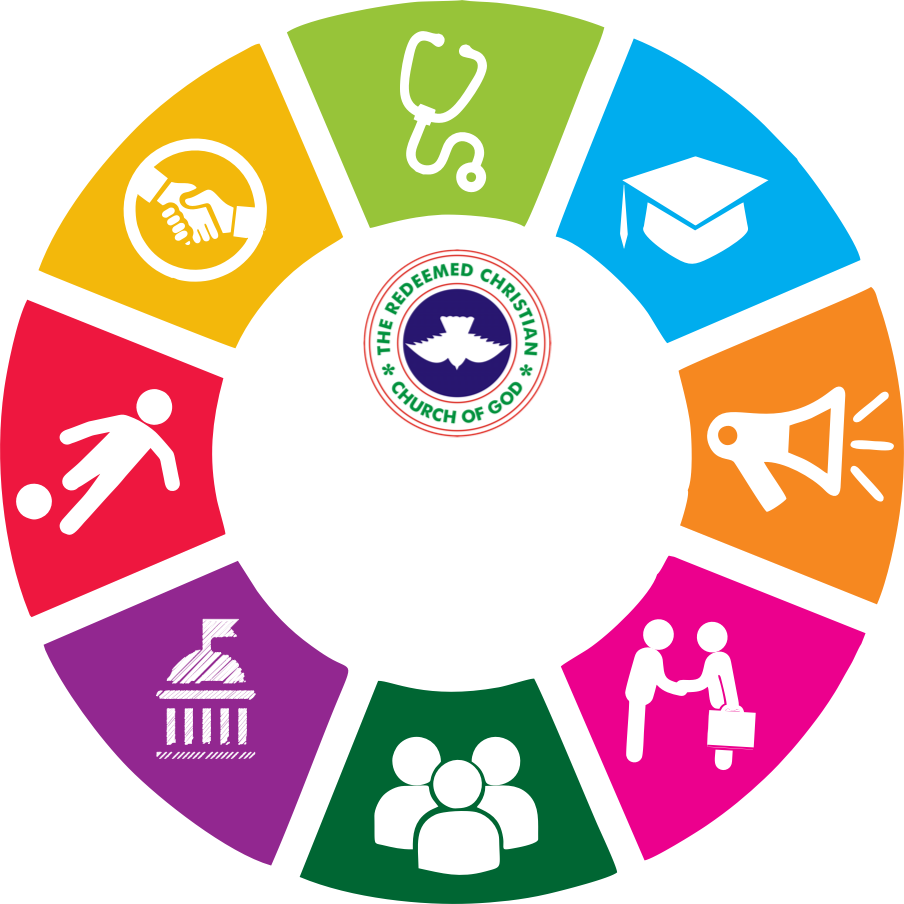 #RCCGLoveInAction
21
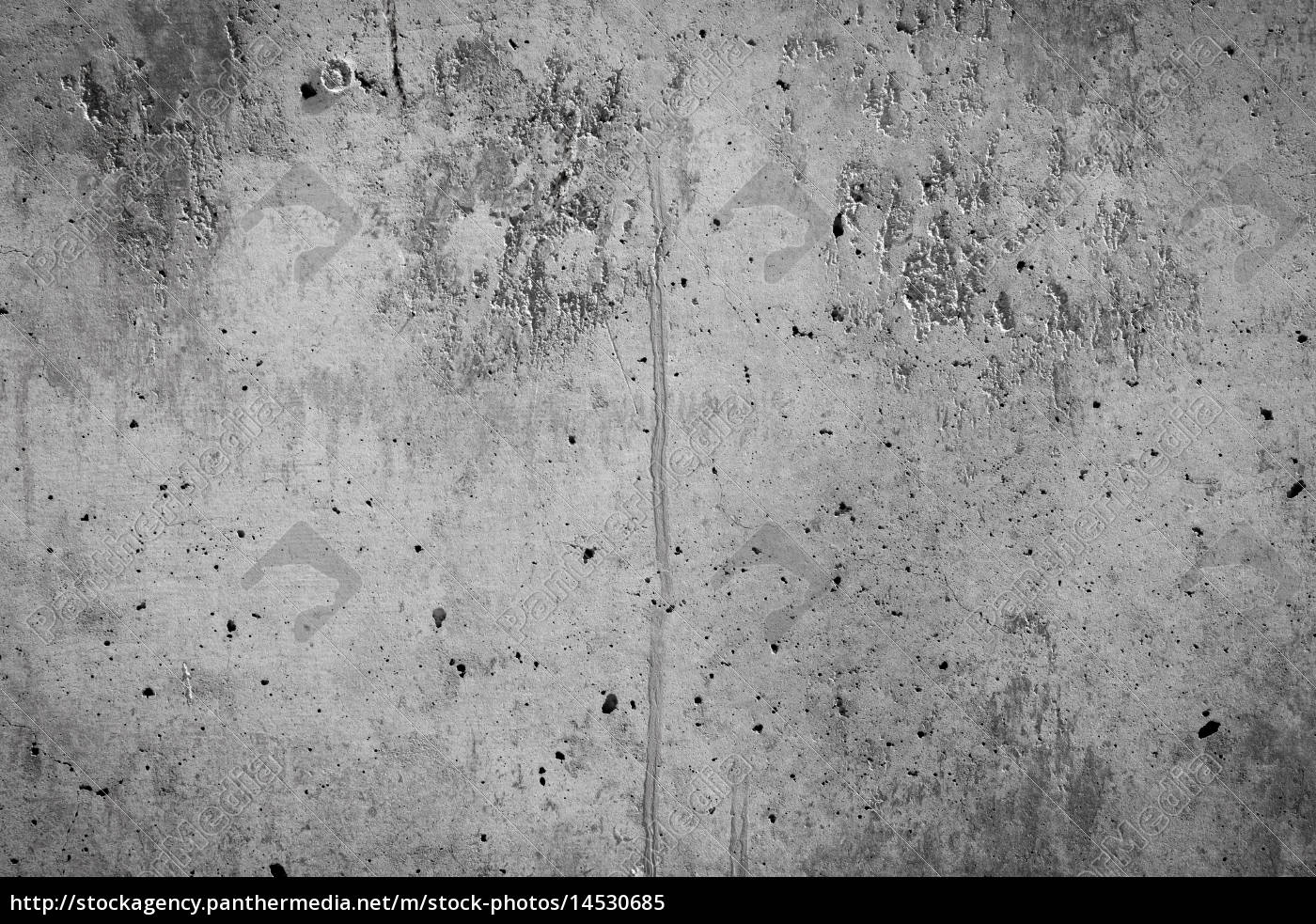 Job 29:12-16
12 Because I delivered the poor who cried, the fatherless and him who had none to help him.
13 The blessing of him who was about to perish came upon me, and I caused the widow’s heart to sing for joy.
14 I put on righteousness, and it clothed me or clothed itself with me; my justice was like a robe and a turban or a diadem or a crown!
15 I was eyes to the blind, and feet was I to the lame.
16 I was a father to the poor and needy; the cause of him I did not know I searched out.
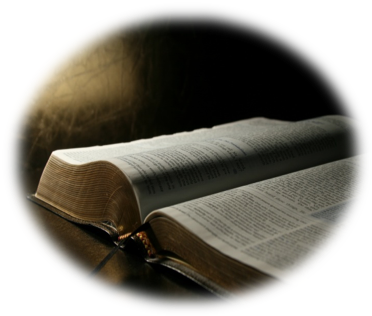 Scriptural Foundation:CSR – A Matter of Life & Death, Heaven & Hell
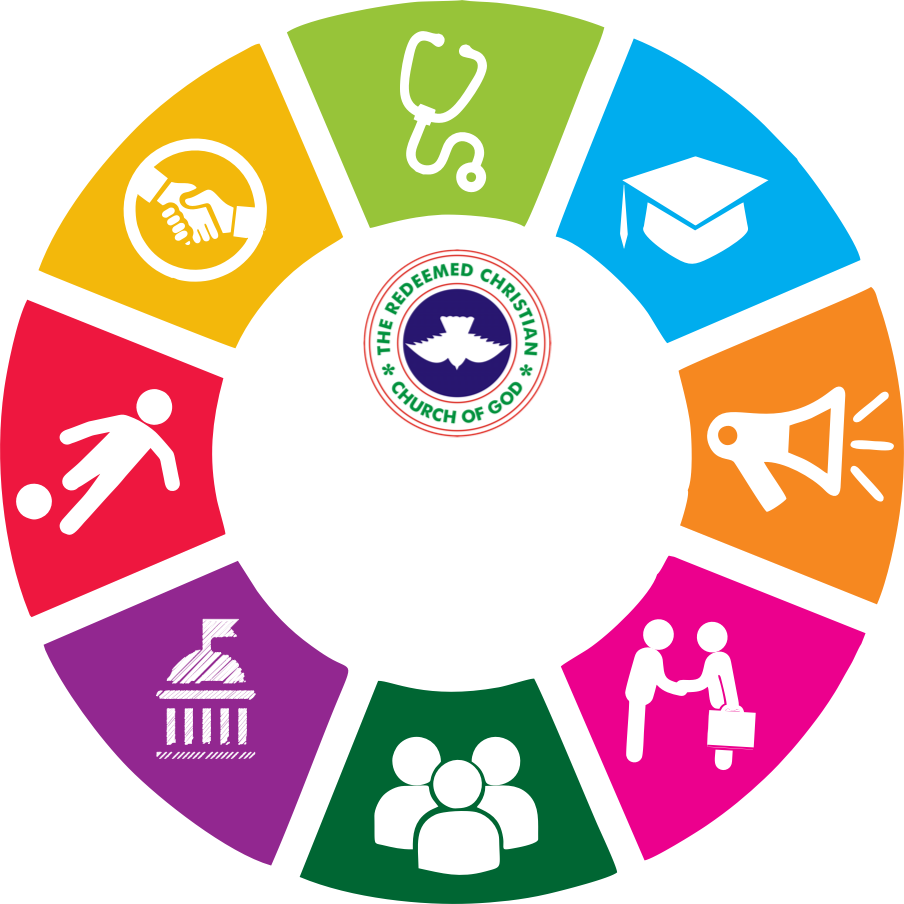 #RCCGLoveInAction
22
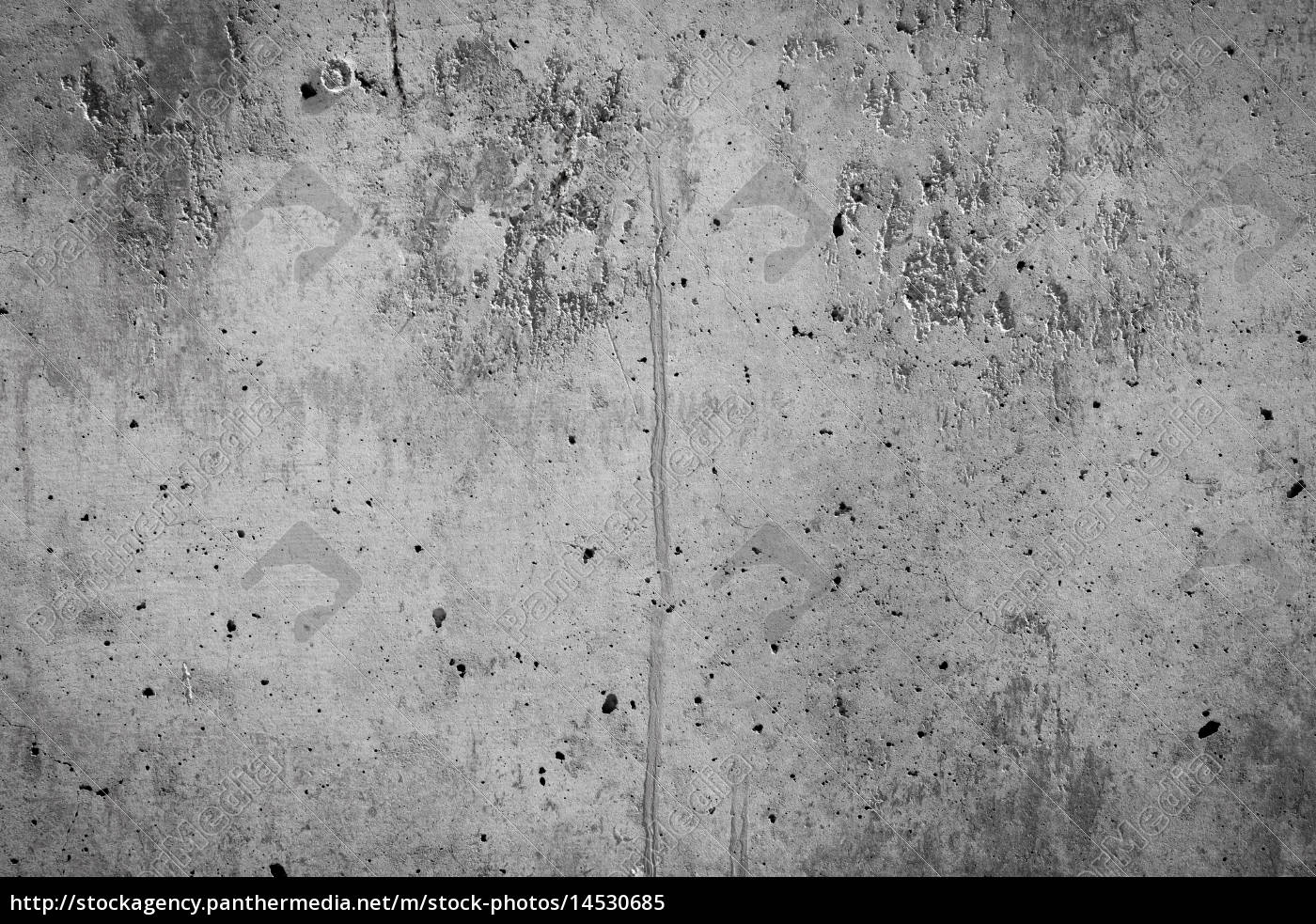 Revelation 14:13
And I heard a voice from heaven saying unto me, Write, Blessed are the dead which die in the Lord from henceforth: Yea, saith the Spirit, that they may rest from their labours; and their works do follow them
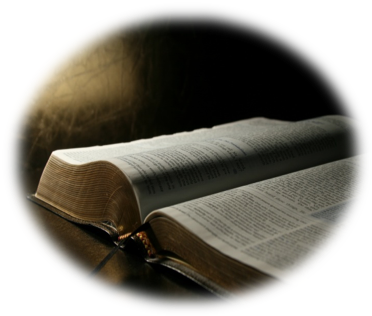 Scriptural Foundation:CSR – A Matter of Life & Death, Heaven & Hell
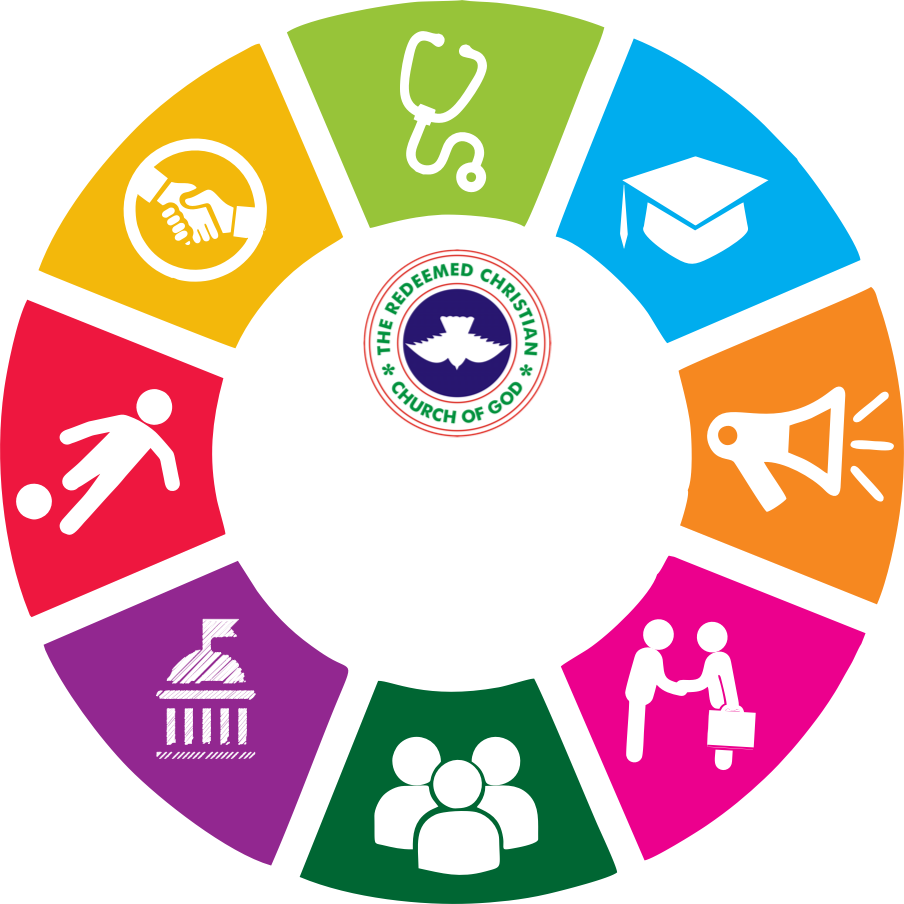 #RCCGLoveInAction
23
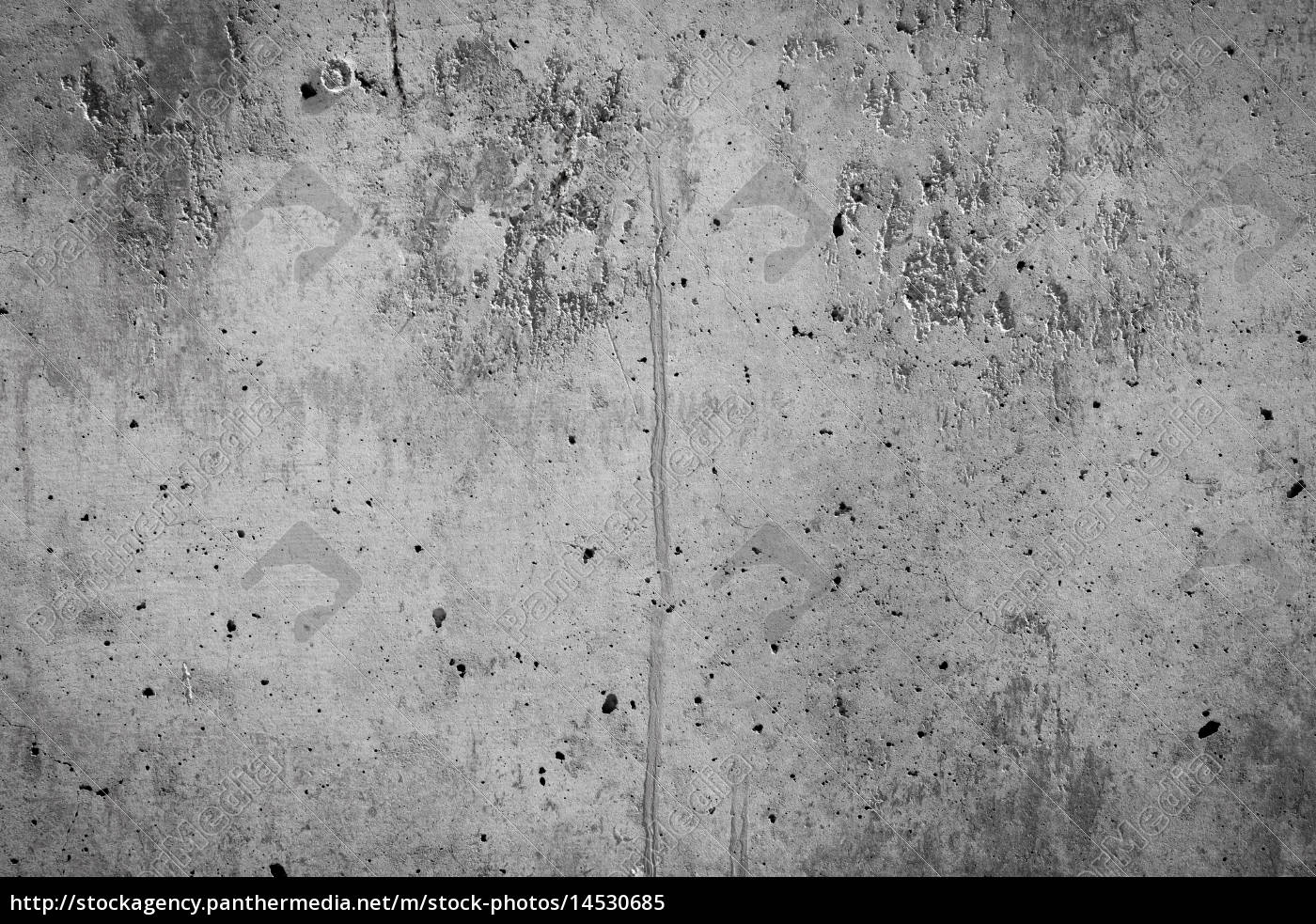 James 1:27
Pure religion and undefiled before God and the Father is this, To visit the fatherless and widows in their affliction, and to keep himself unspotted from the world.
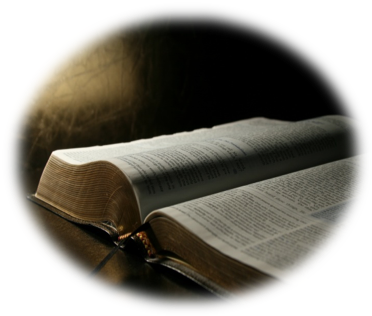 Scriptural Foundation:CSR – A Matter of Life & Death, Heaven & Hell
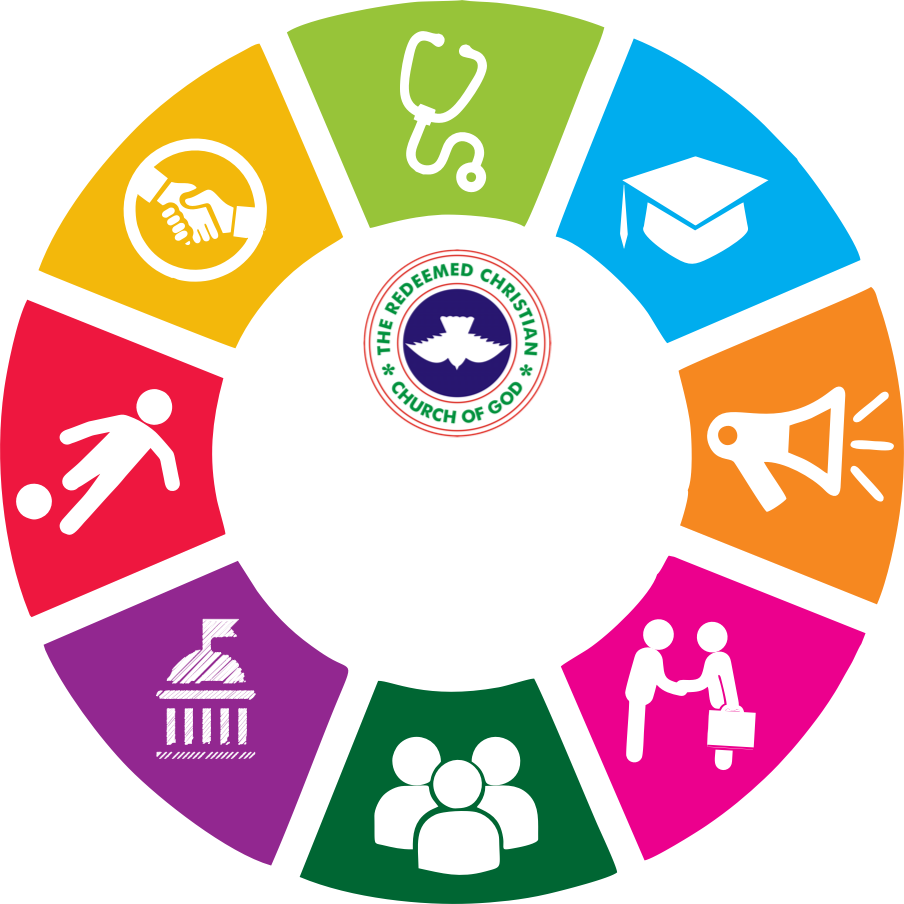 #RCCGLoveInAction
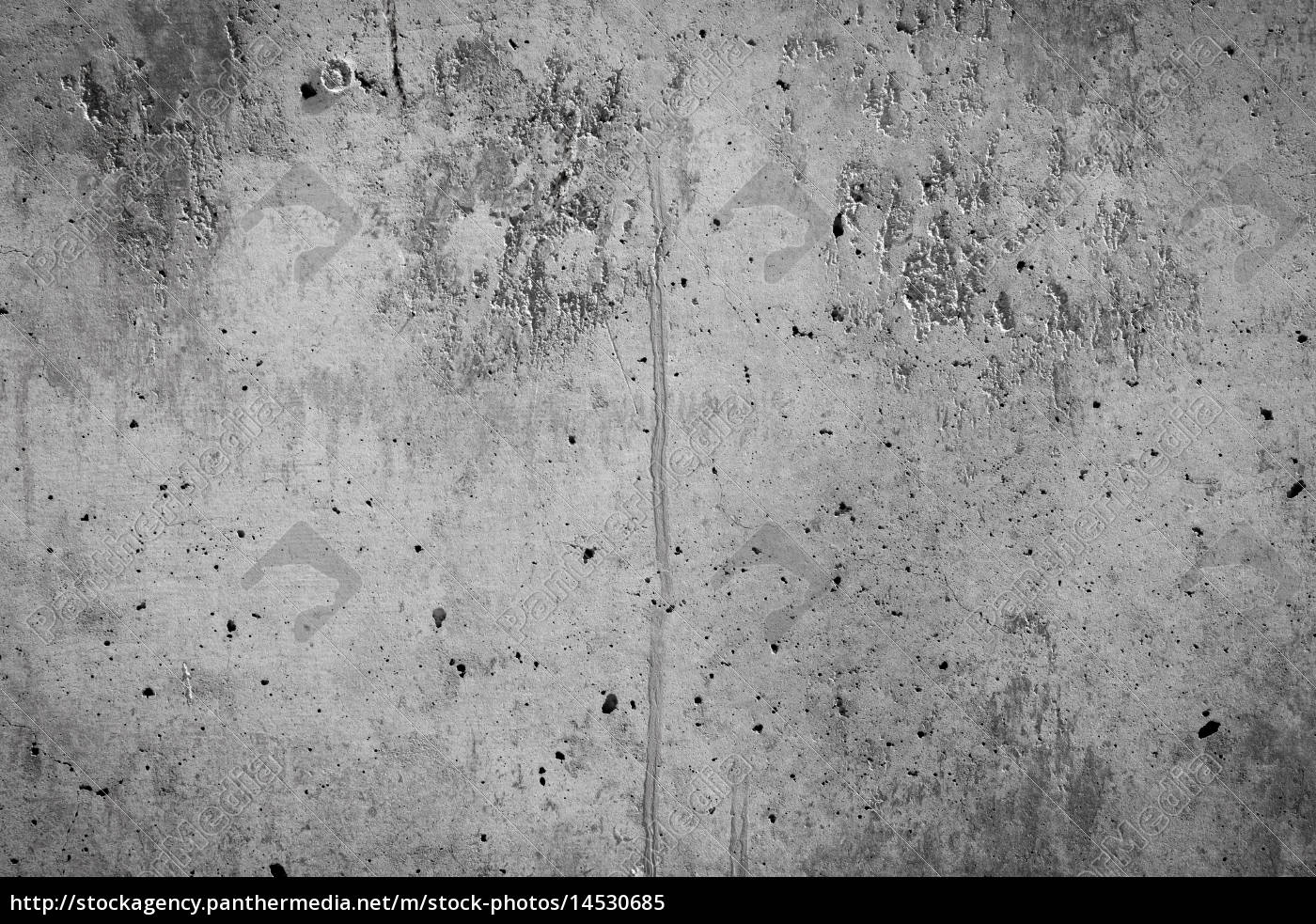 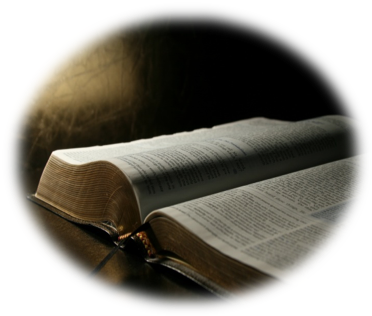 Luke 16:19-31
The Rich Man and Lazarus
Scriptural Foundation:CSR – A Matter of Life & Death, Heaven & Hell
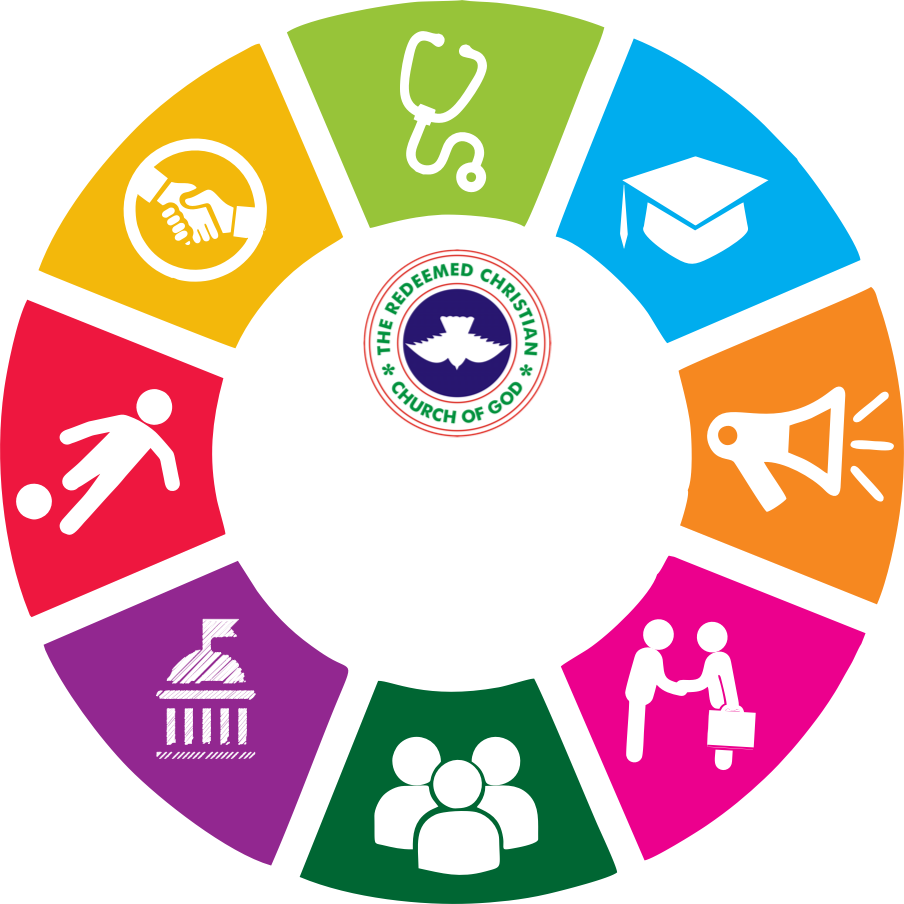 #RCCGLoveInAction
25
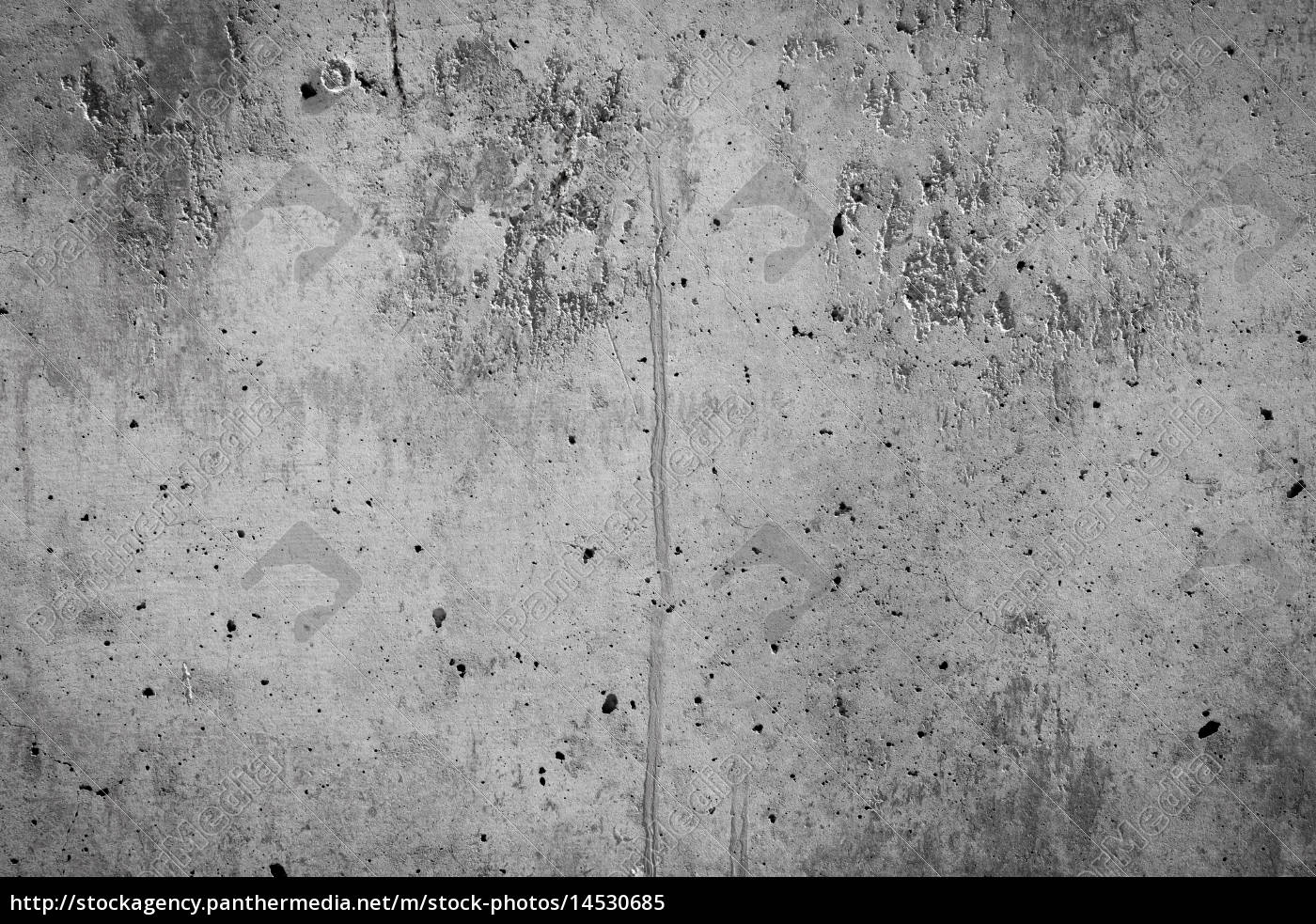 Vision Statement
Your vision should not just be to motivate because motivation only lasts as long as the incentives does.

Your vision should be bold and inspiring because inspiration is a matter of the heart that lasts a lifetime and beyond.
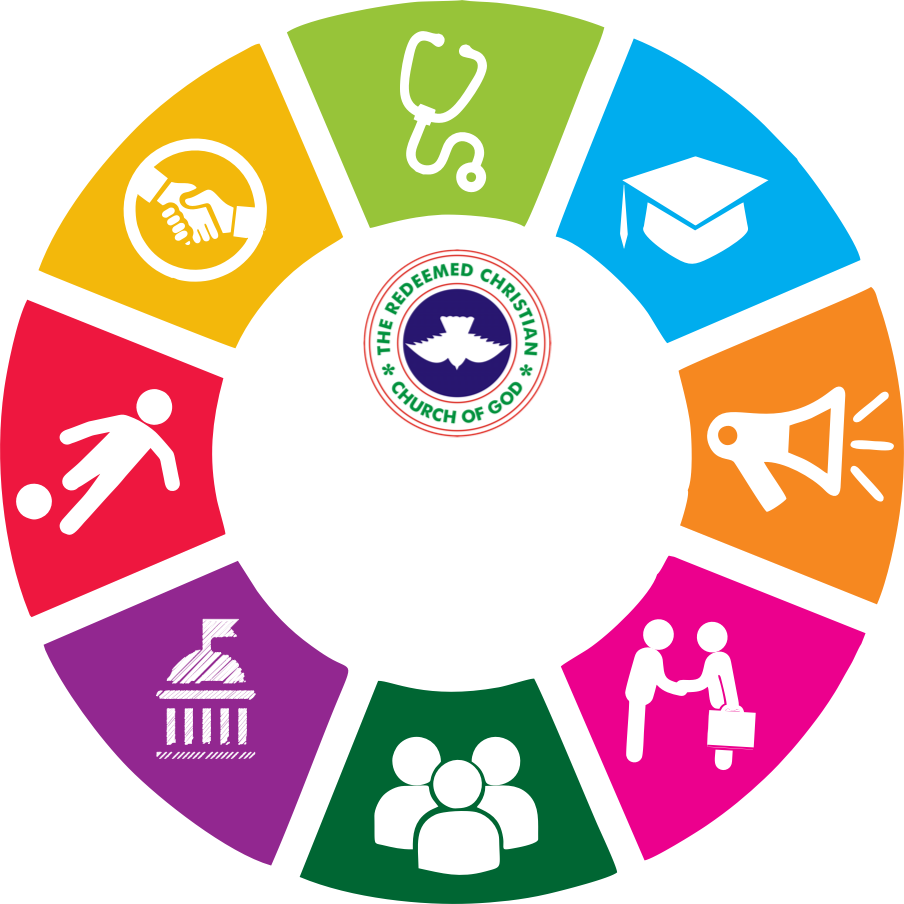 #RCCGLoveInAction
26
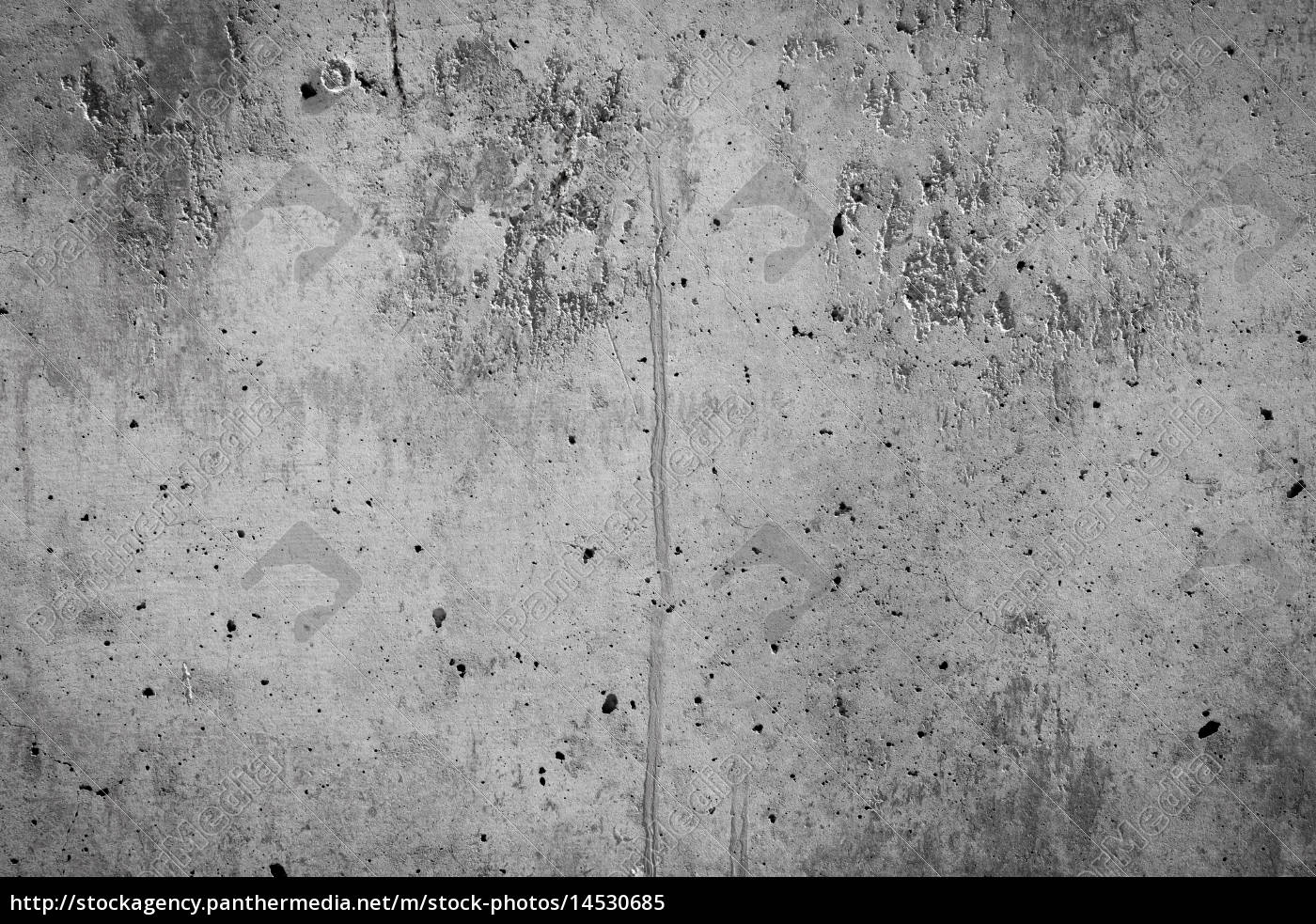 Vision Statement
Inspiration creates a burning passion and drive that makes you see a compelling future that gets you committed with your heart, energy, time, resources or skills to drive the dream of the future to reality.
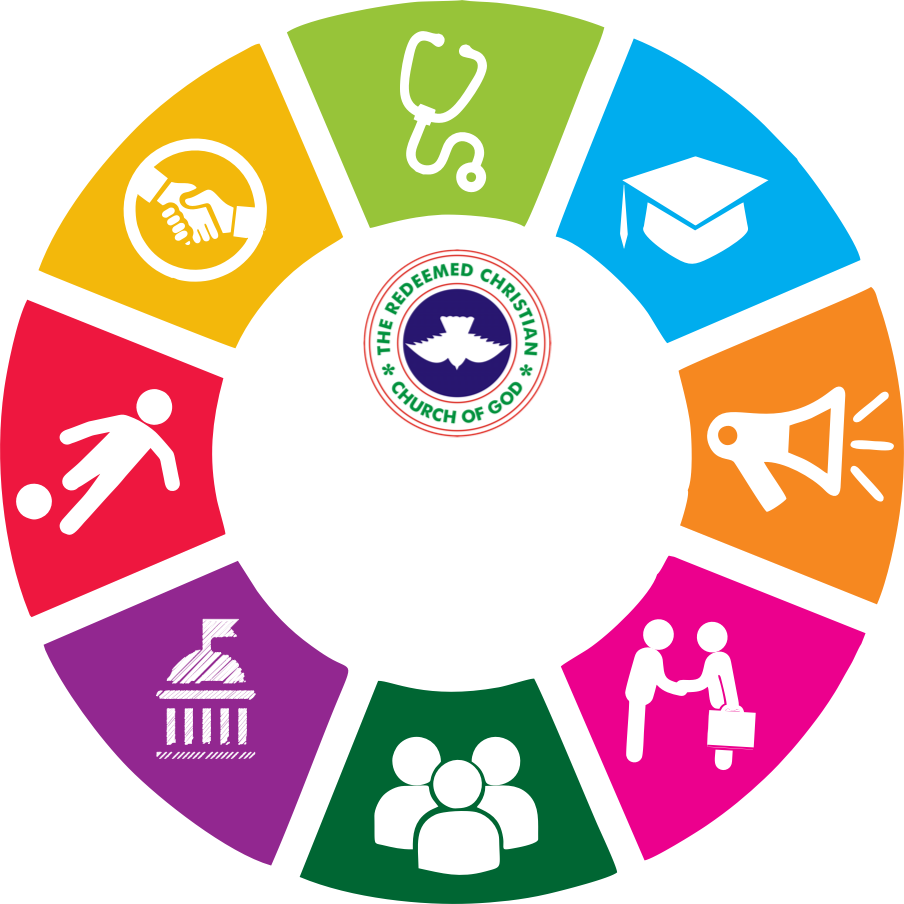 #RCCGLoveInAction
27
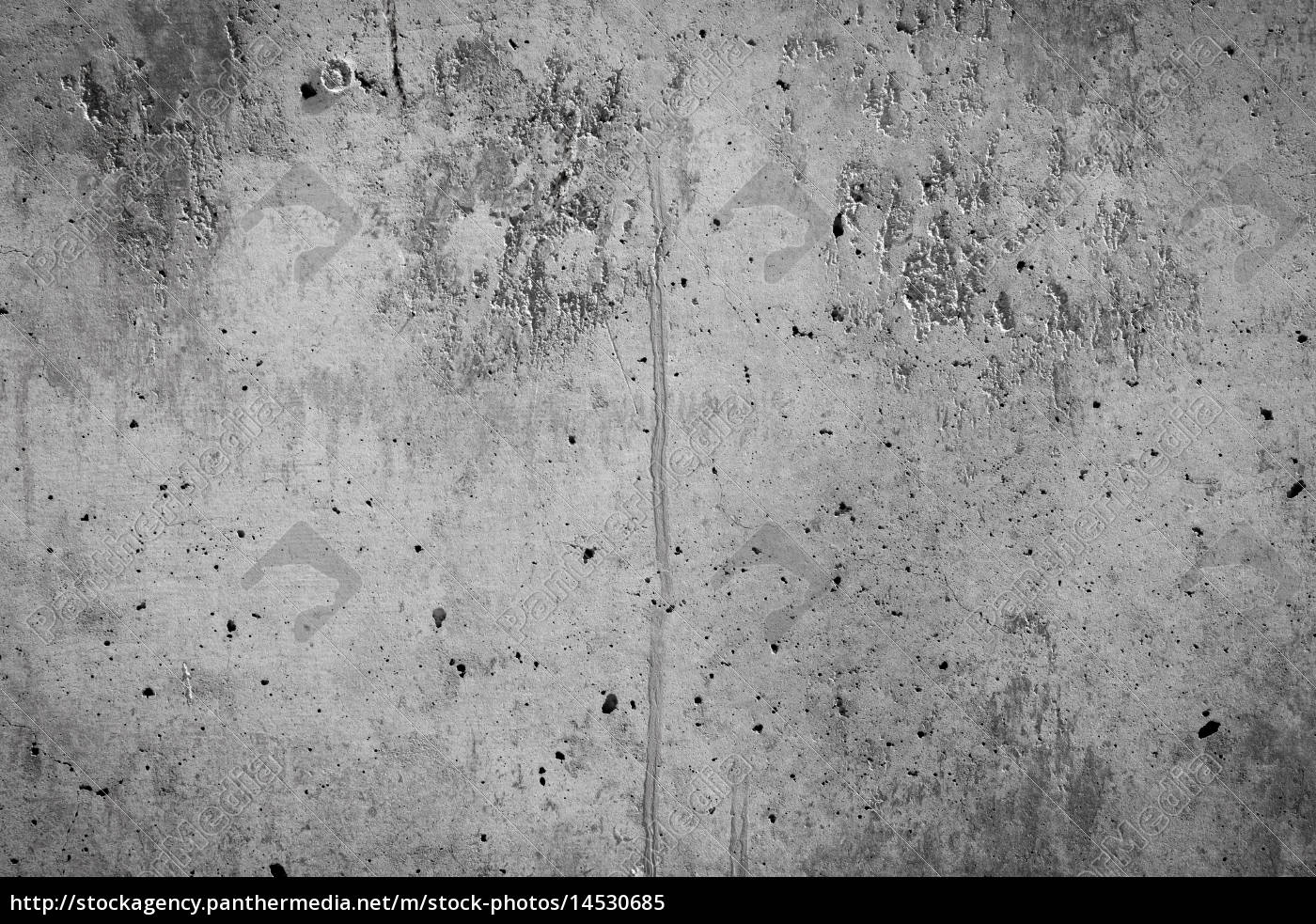 Vision Statement
Your vision must inspire them to join a cause. The cause that speaks to their values, a cause bigger than you, something real; something worth living for or dying for.

It was said of the Christians of old that they did not love their lives even unto death (Revelations 12:11). That is the standard.
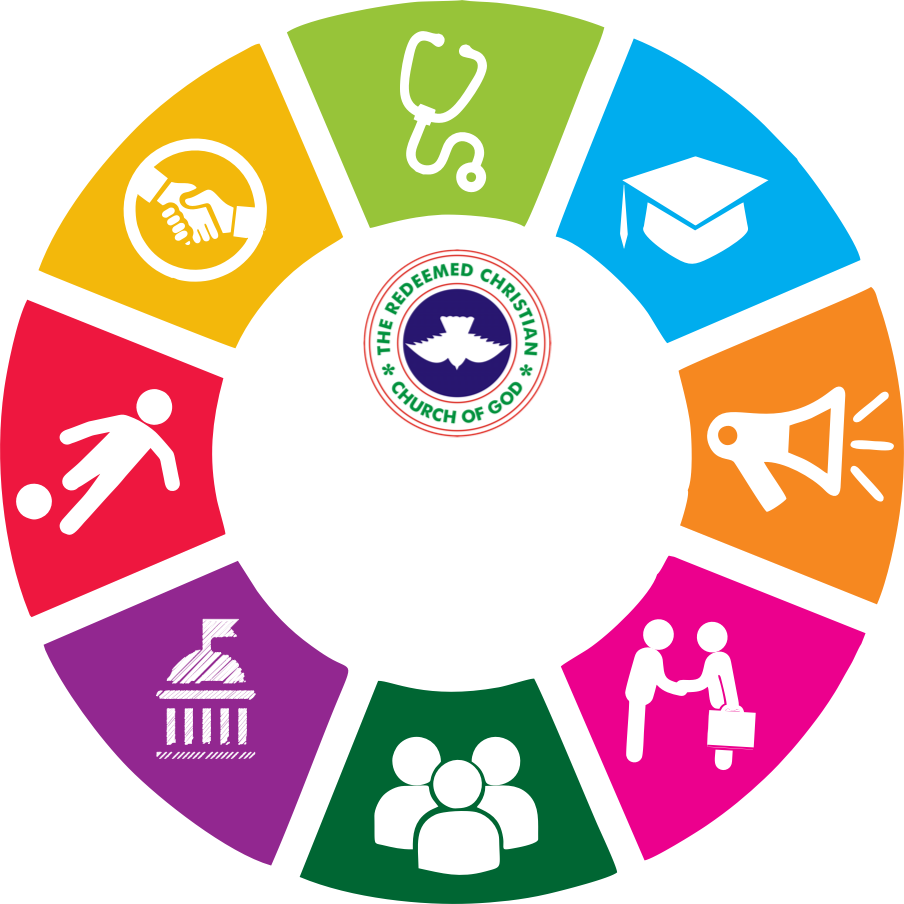 #RCCGLoveInAction
28
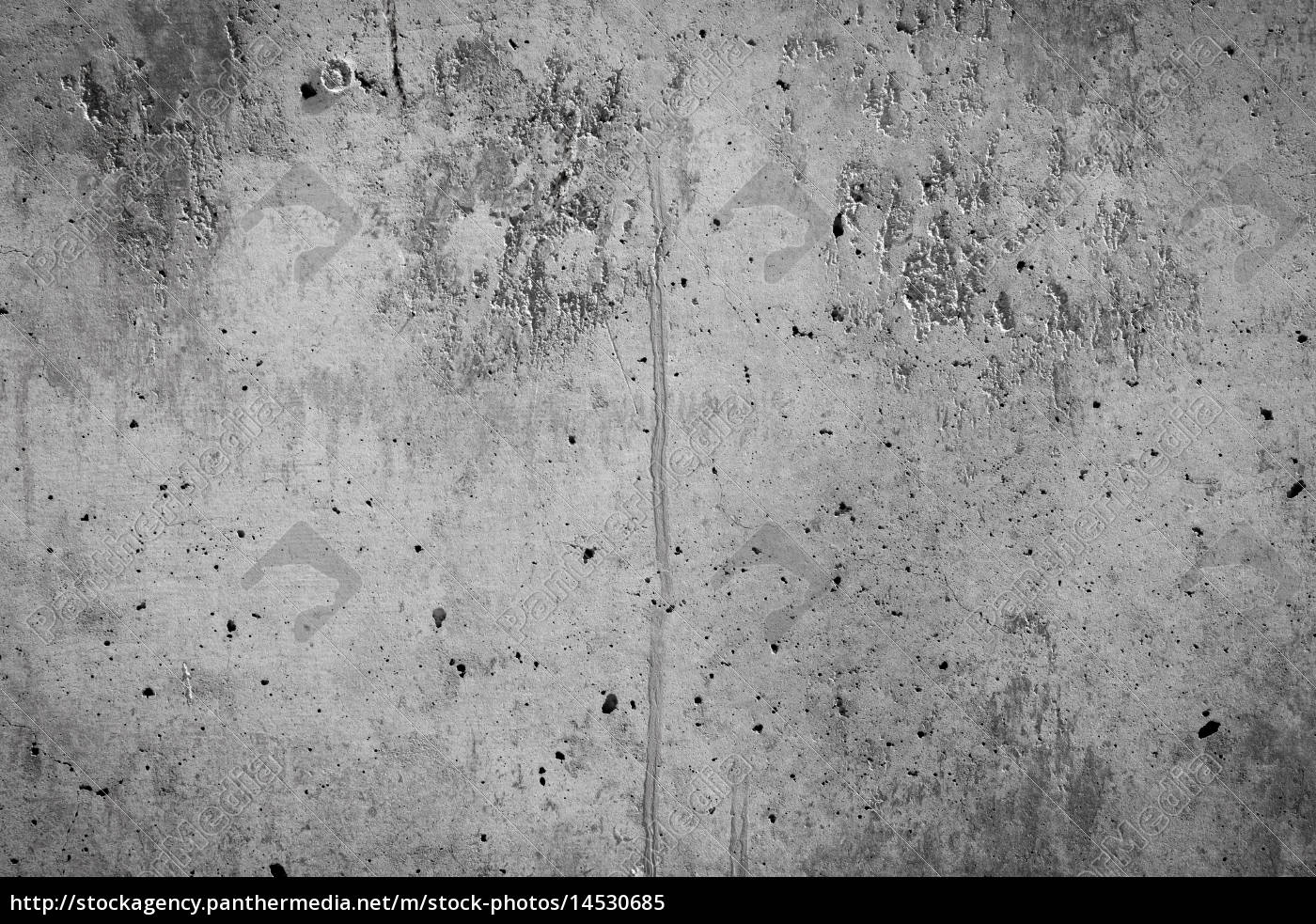 RCCG VISION
1. To make heaven
2. To take as many people with us.
3. To have a member of RCCG in every family  of all nations
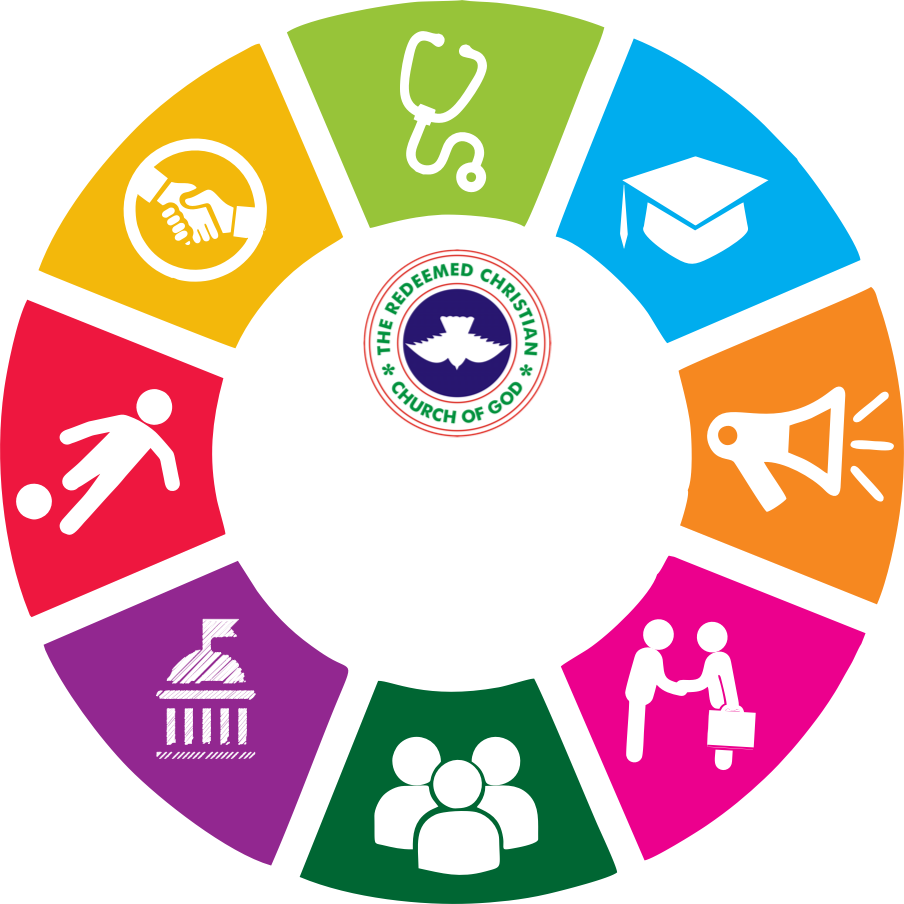 #RCCGLoveInAction
29
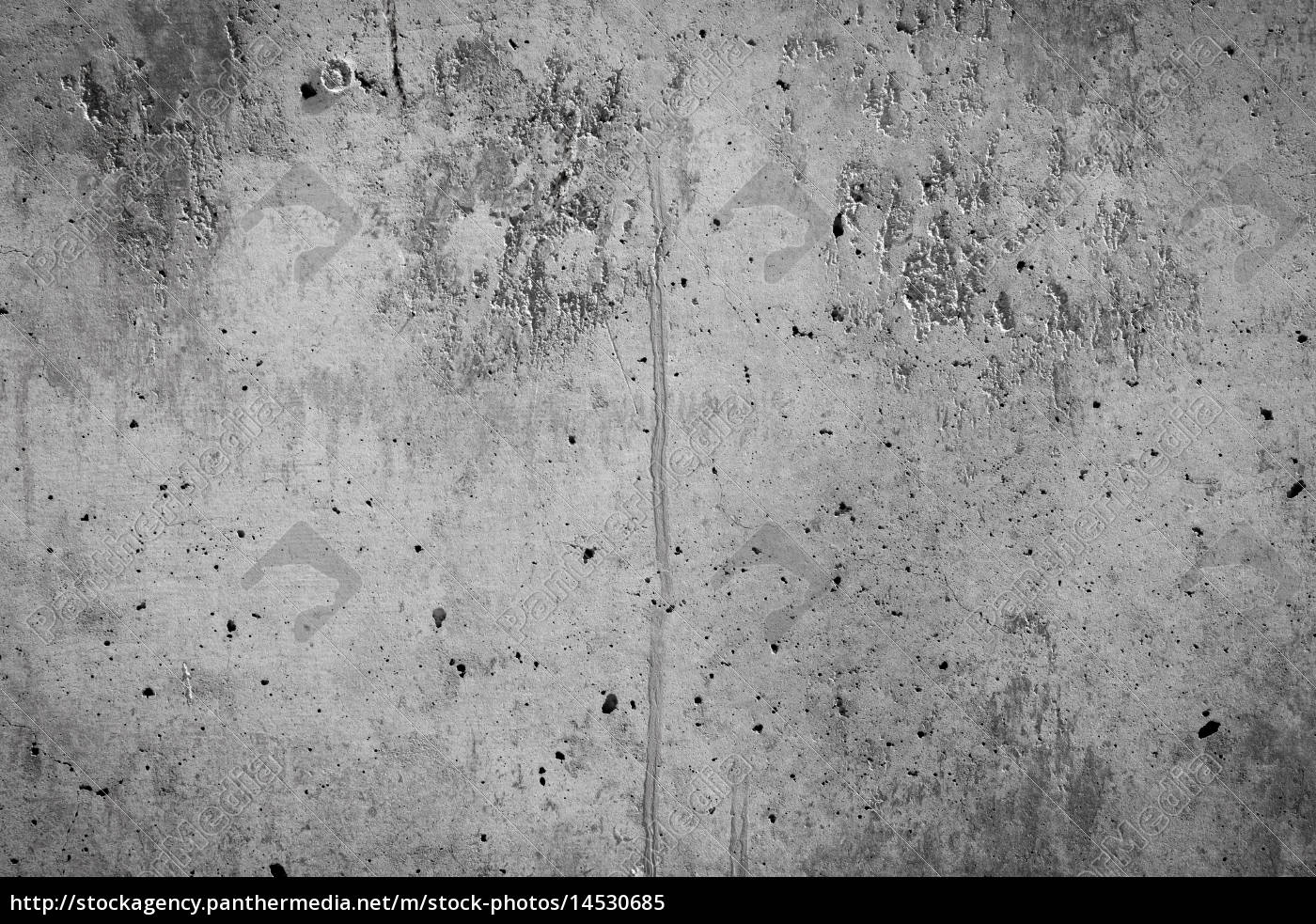 RCCG MISSION
To accomplish No.1 above, holiness will be our lifestyle
To accomplish No 2 and 3 above, we will plant churches within five minutes walking distance in every city and town of developing countries and within five minutes driving distance in every city and town of developed countries.
We will pursue these objectives until every nation in the world is reached for the lord Jesus Christ.
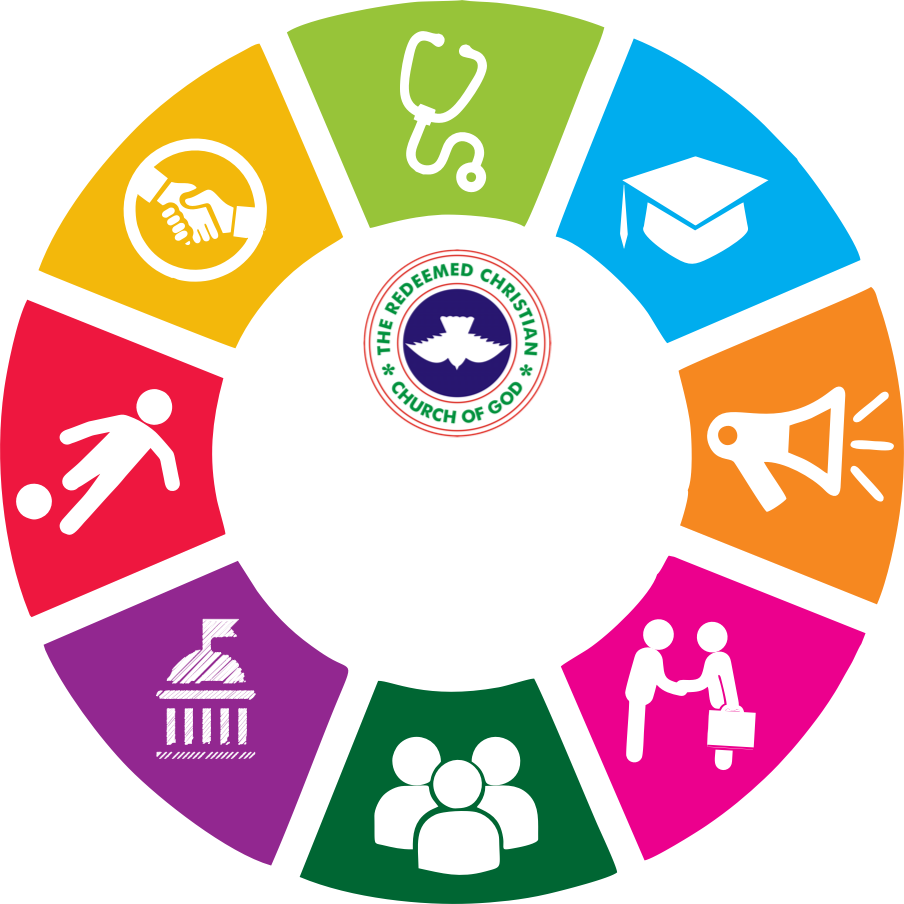 #RCCGLoveInAction
30
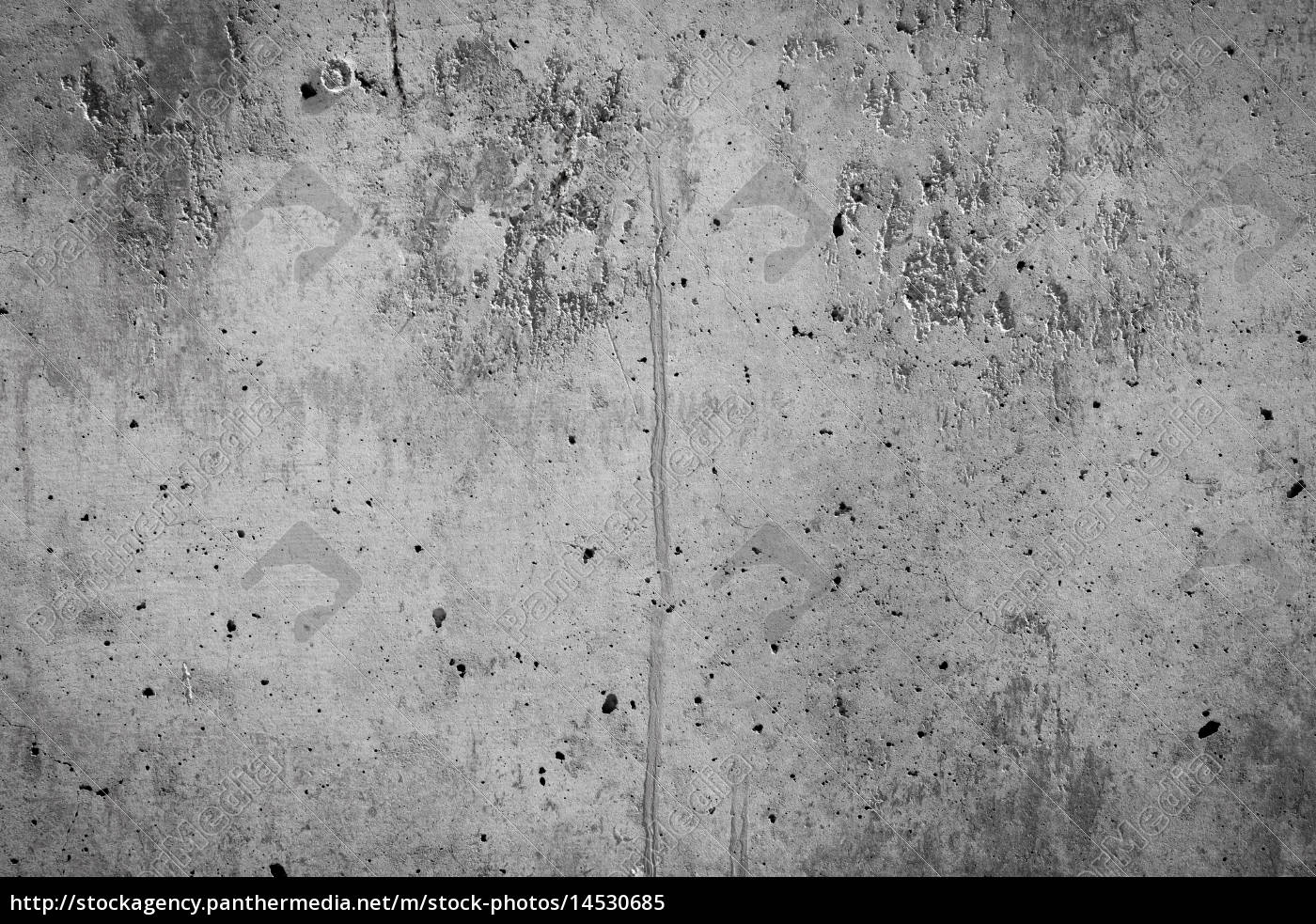 It paints a picture of heaven- every believer’s goal. We must make heaven- it is compelling.

 But how can you take as many people with you to heaven unless your preaching is practical and relevant to them.

 Its one thing to preach love, its another to do love.
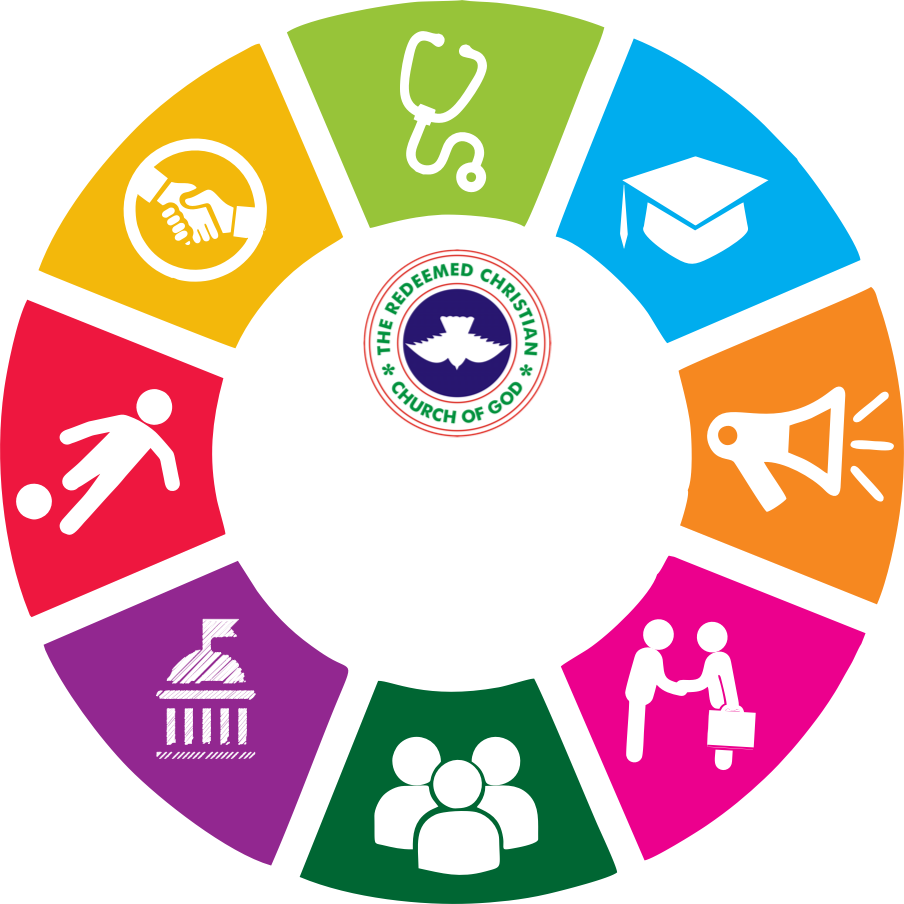 #RCCGLoveInAction
31
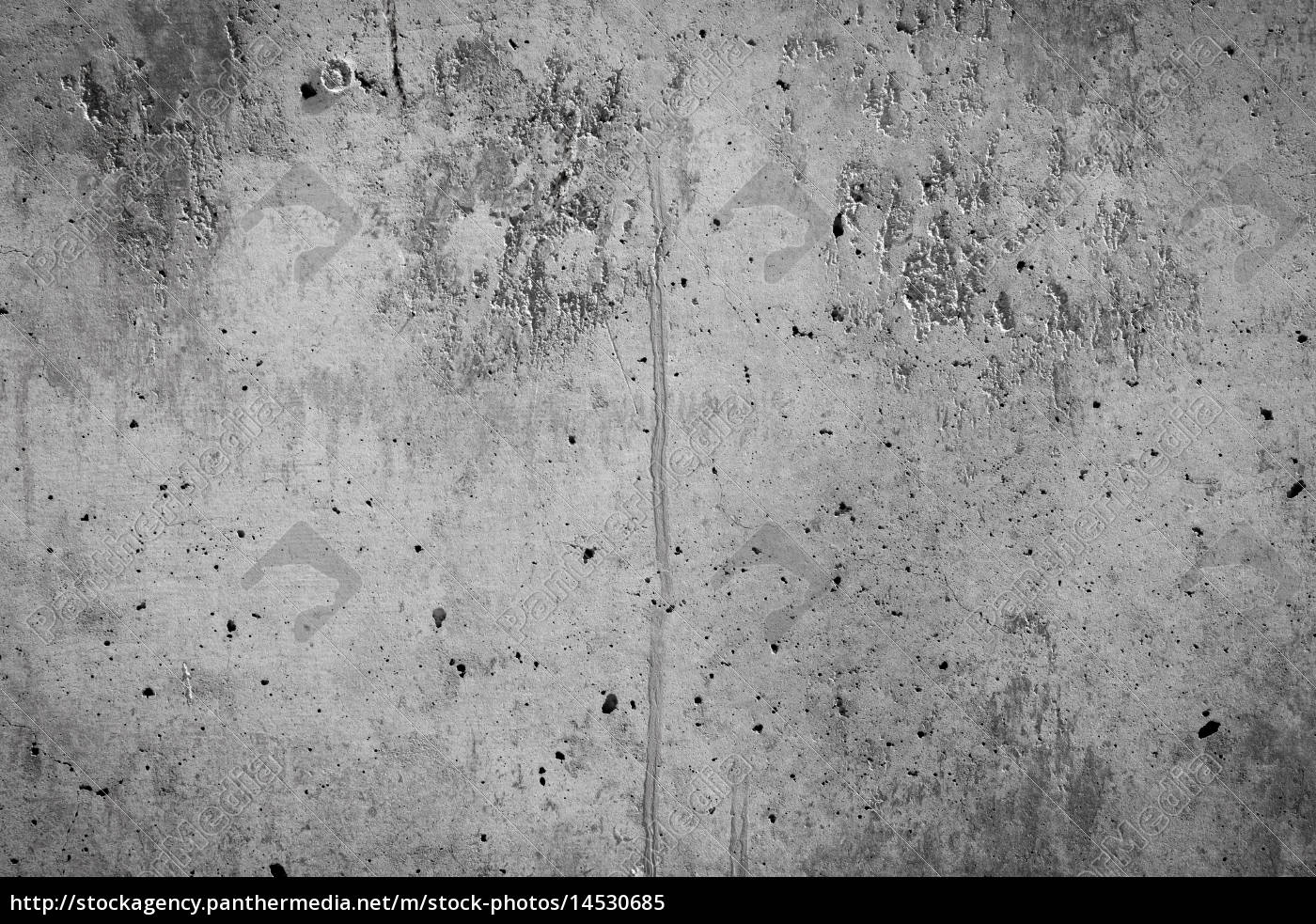 The ministry of Jesus was all about caring, sharing, healing, deliverance and setting captives free.

He preached and fed over 5000 and his ministry grew exponentially. He showed love through his actions.

After he fed 5000 people in John 6:10, the next day the people looked for Jesus and entered ships to Capernaum. When he saw them, he told them in v.26 that I know you did not come for the miracles but for food.
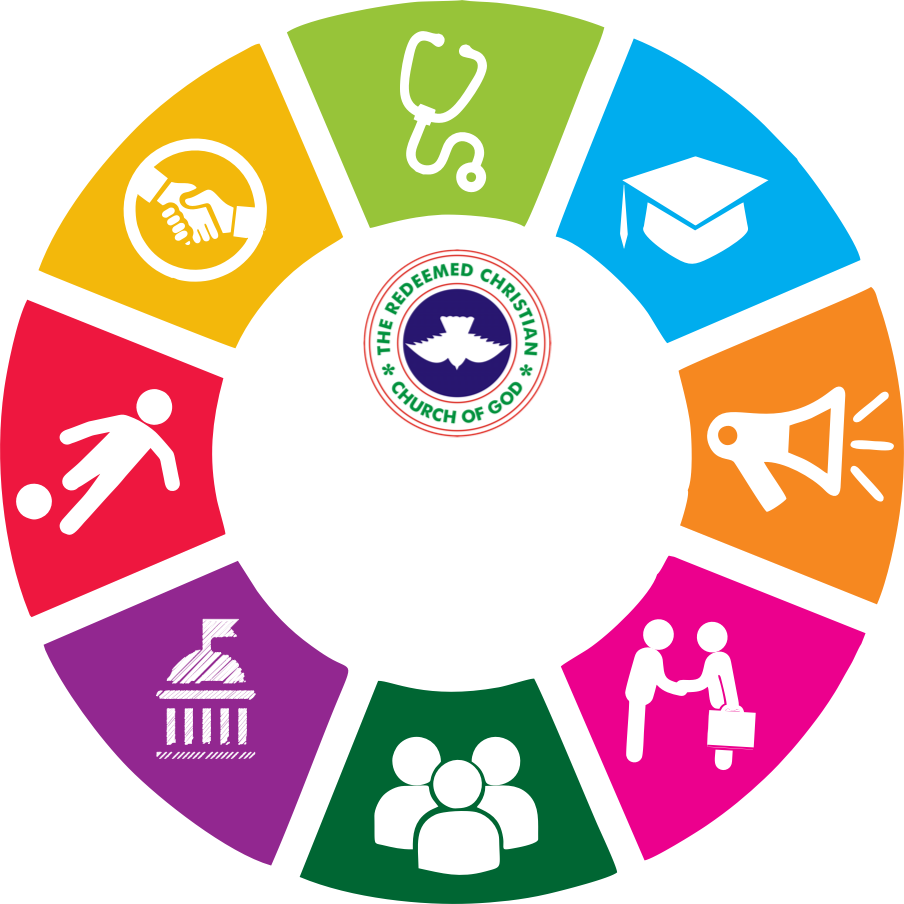 #RCCGLoveInAction
32
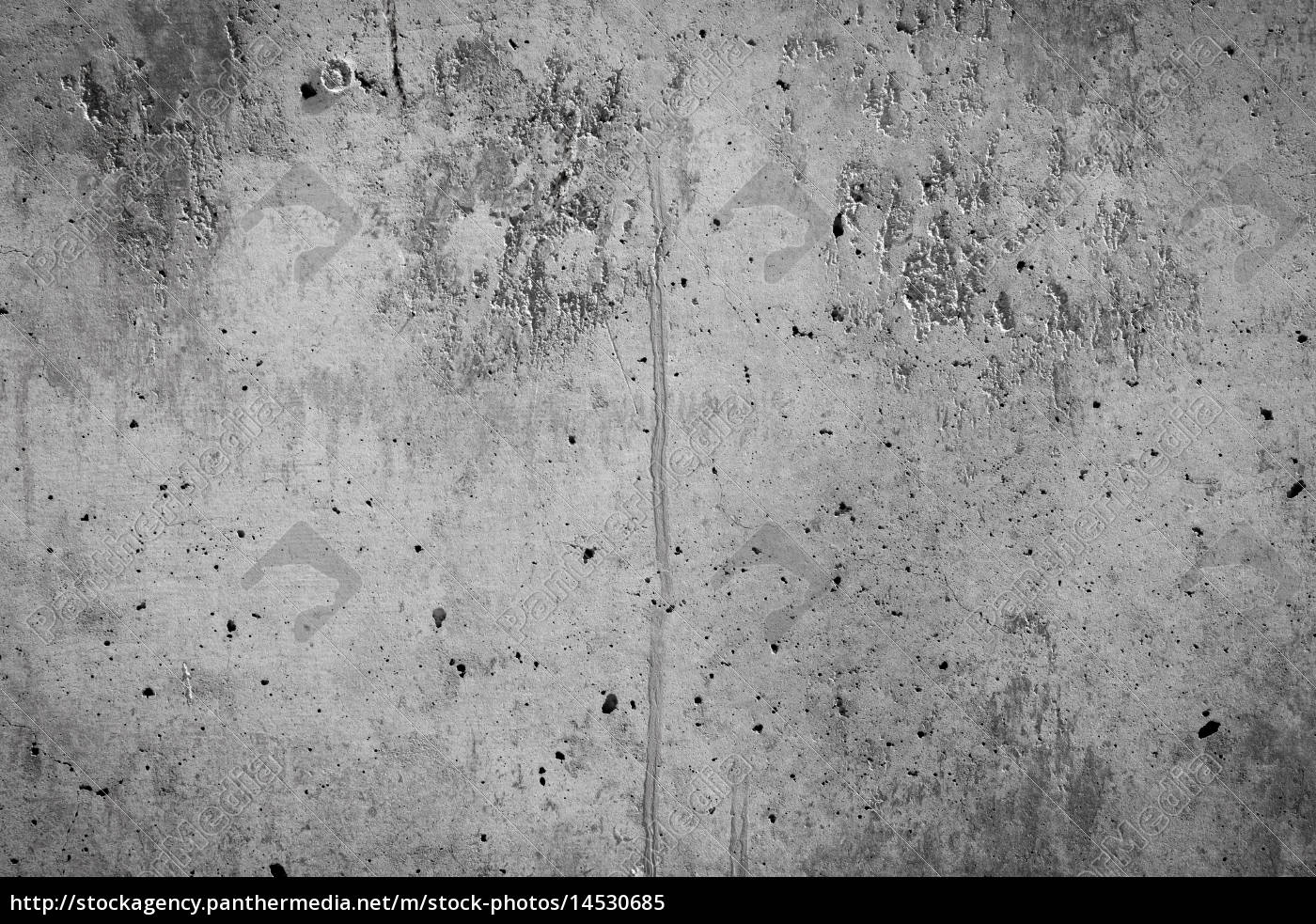 Hunger is a leveler – cuts across Religion, Race, Age & Creed

A HUNGRY MAN will not listen to you, and a hungry man CANNOT SHOUT HALLELUYAH
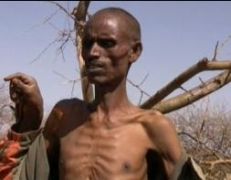 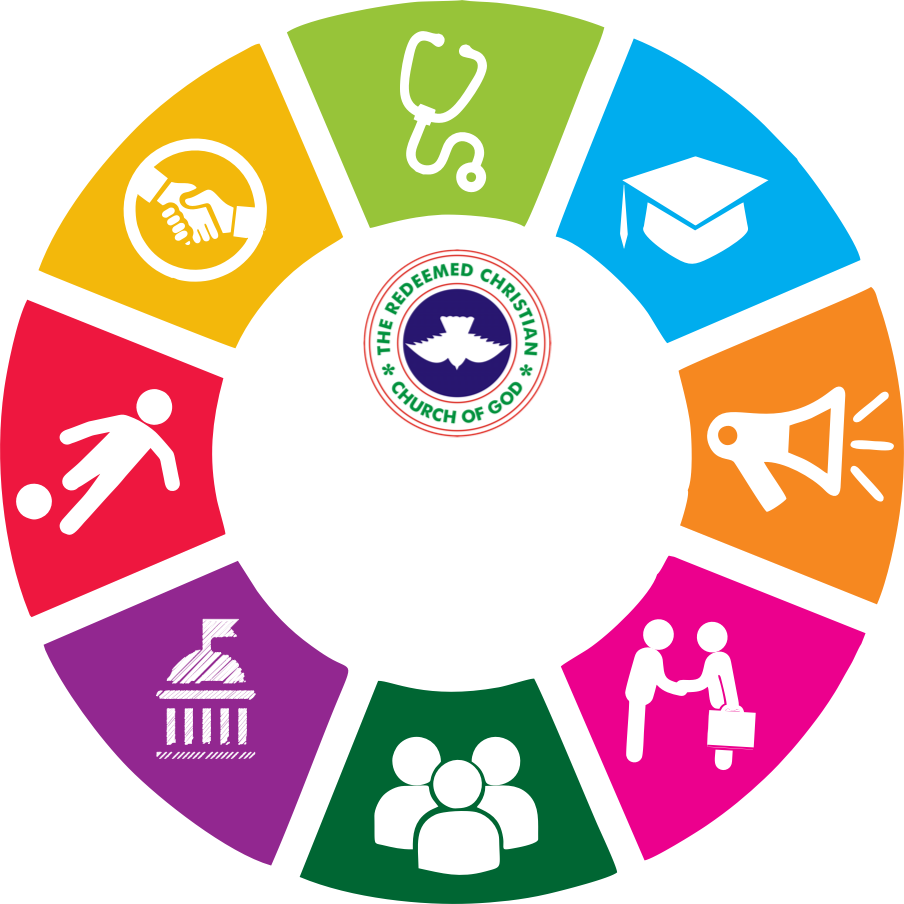 #RCCGLoveInAction
33
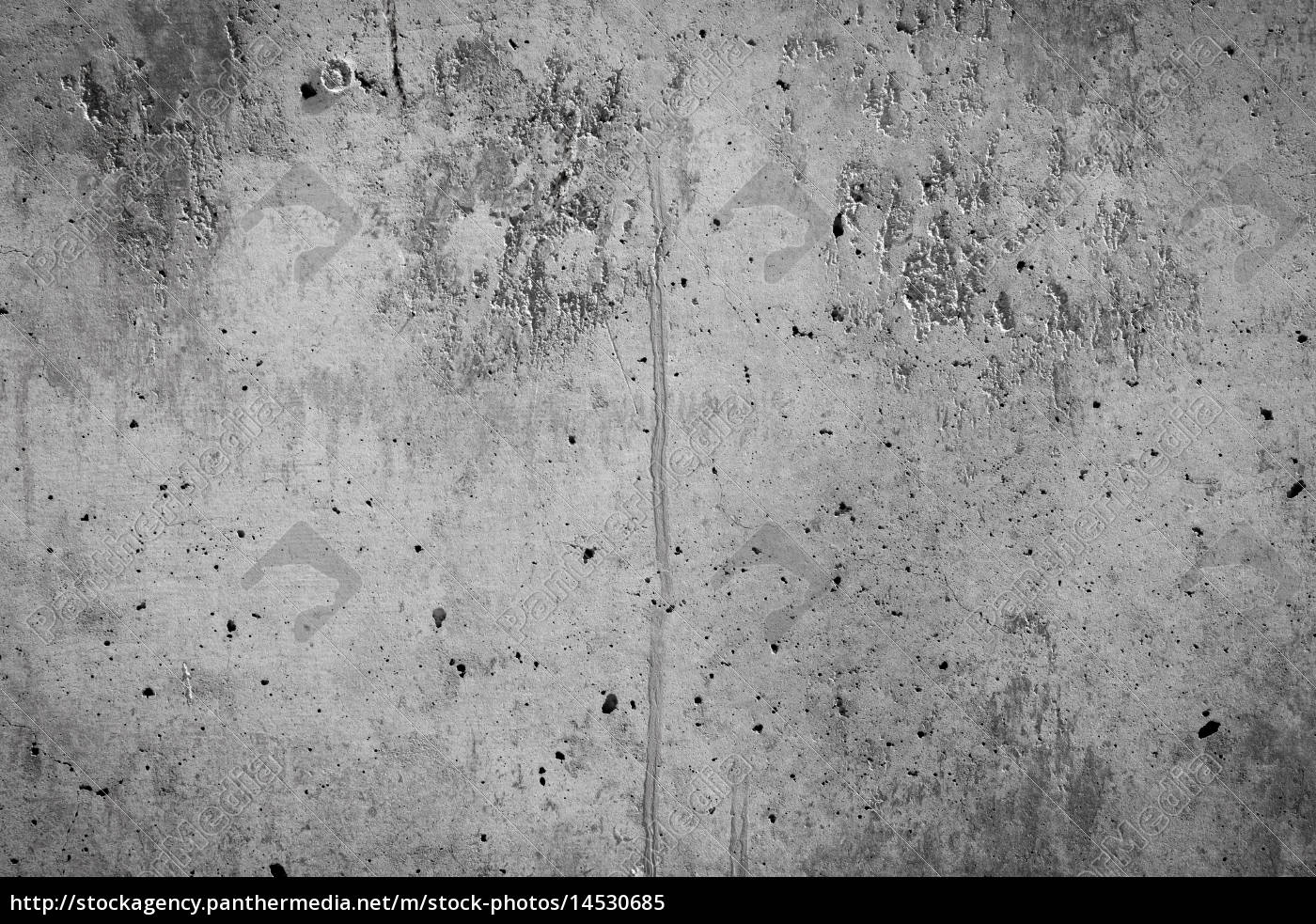 James 2:14-16
14 What doth it profit, my brethren, though a man say he hath faith, and have not works? can faith save him?
15 If a brother or sister be naked, and destitute of daily food,
16 And one of you say unto them, Depart in peace, be ye warmed and filled; notwithstanding ye give them not those things which are needful to the body; what doth it profit?
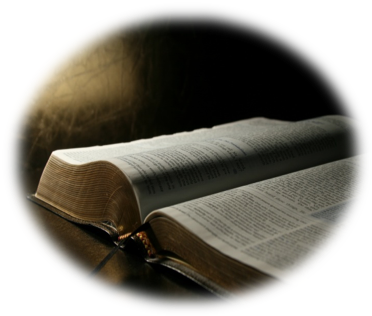 Scriptural Foundation:CSR – A Matter of Life & Death, Heaven & Hell
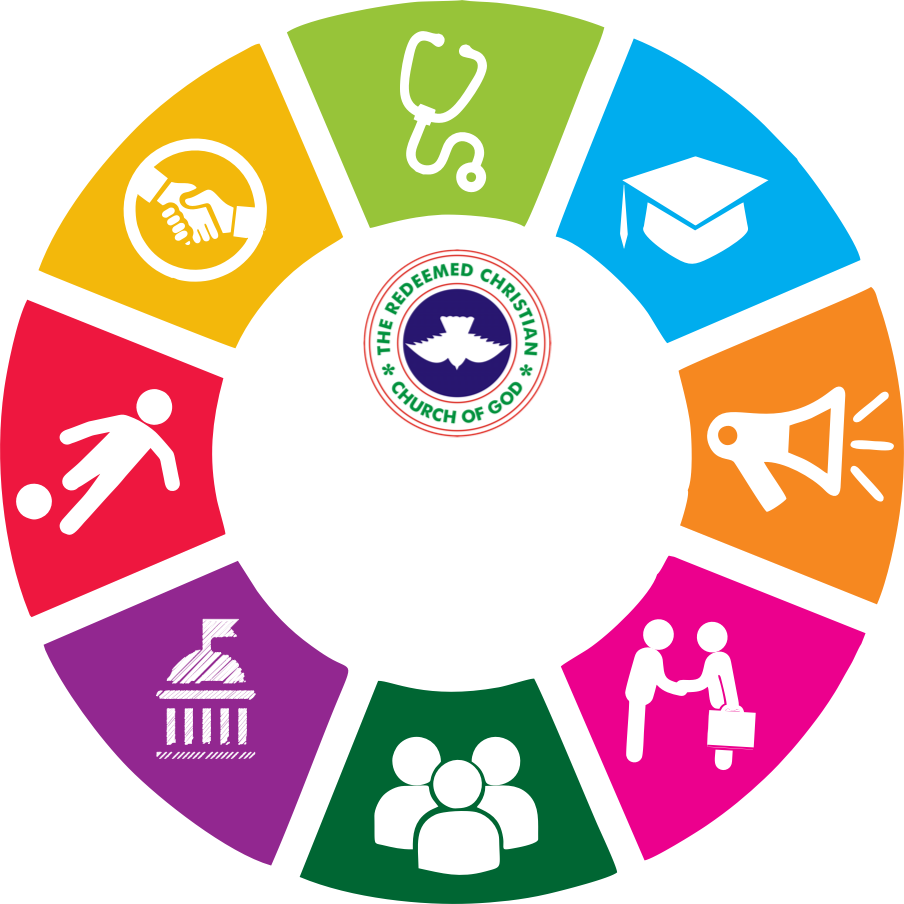 #RCCGLoveInAction
34
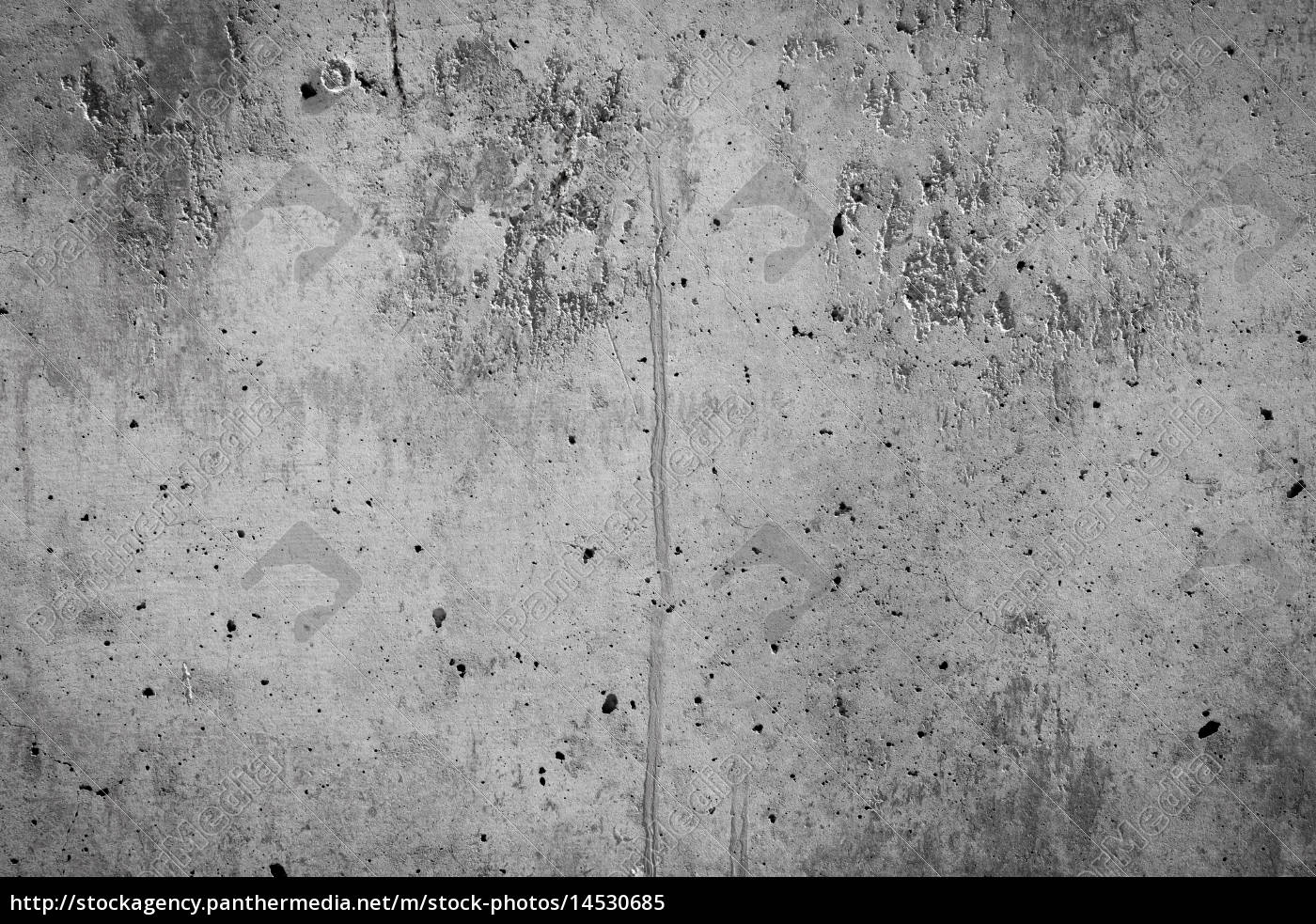 THE EARLY CHURCH:

 Passionate about God and the needs of others.

Acts 6:1-7 Daily feeding etc.

Missionary penetration in Africa through CSR.
Catholic church; Anglican Communion method of church etc.- Education, Healthcare and Welfare .
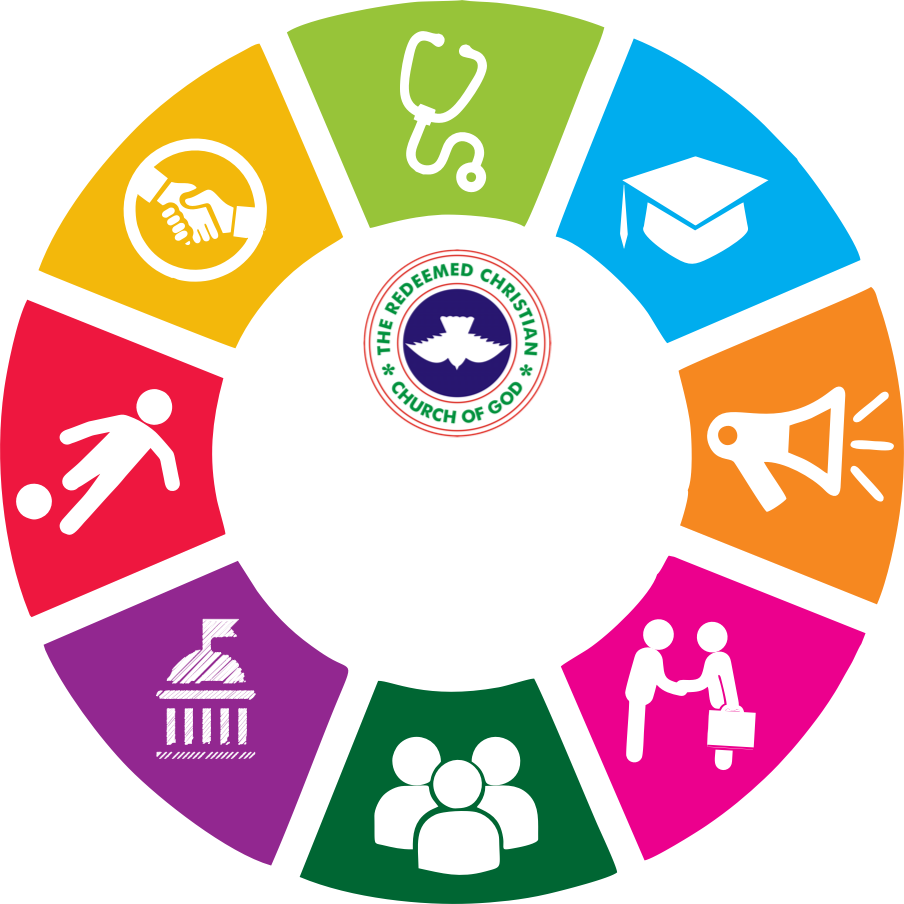 #RCCGLoveInAction
35
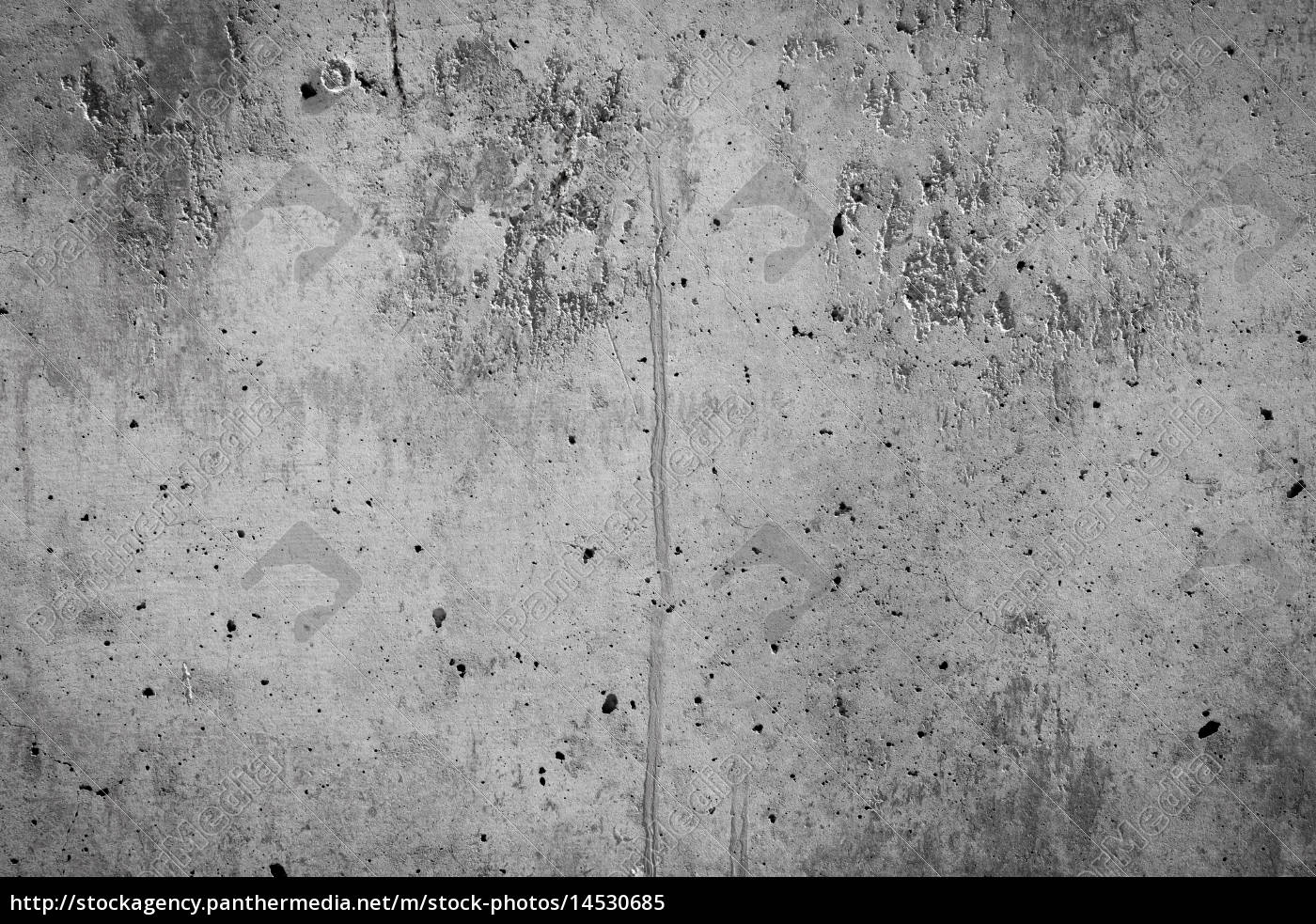 CMS Grammar School, Hope Waddell Training Institute Calabar, St Gregory’s College, Barewa college Zaria.
St. Anne’s School Ibadan, Dennis Memorial Grammar School Onitsha, St John’s School, Bida, Christ School. Ado Ekiti. 
Education is a fundamental principle for transforming human lives- same model used by the evangelicals globally.
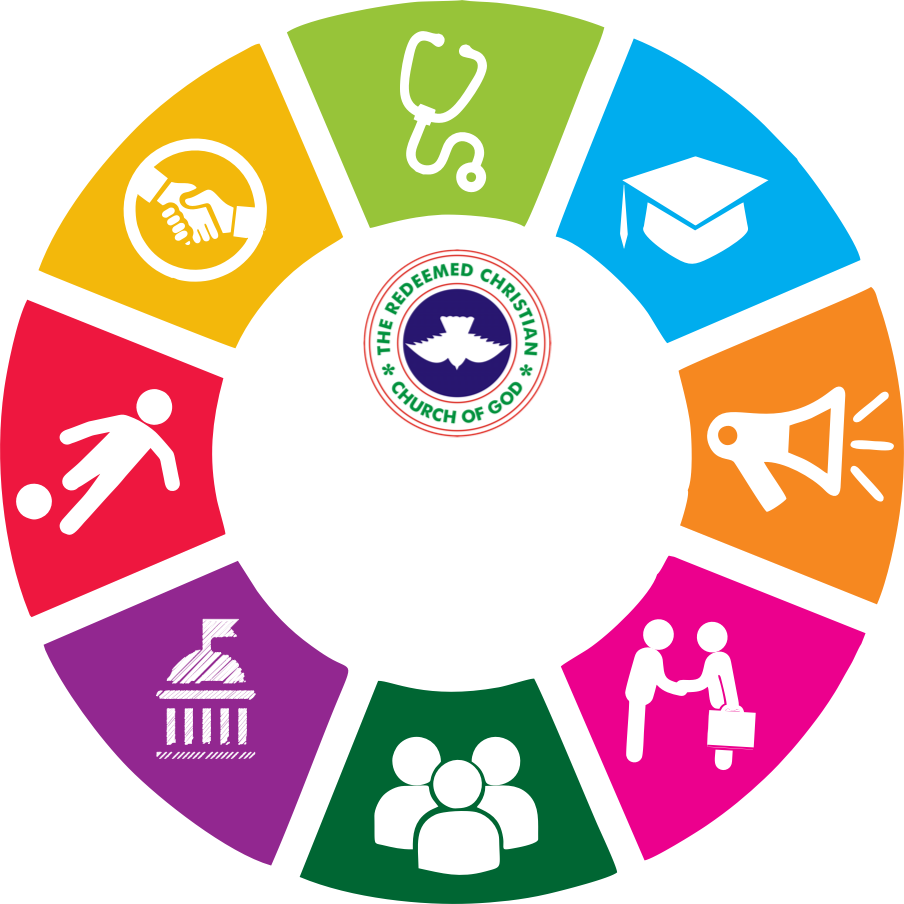 #RCCGLoveInAction
36
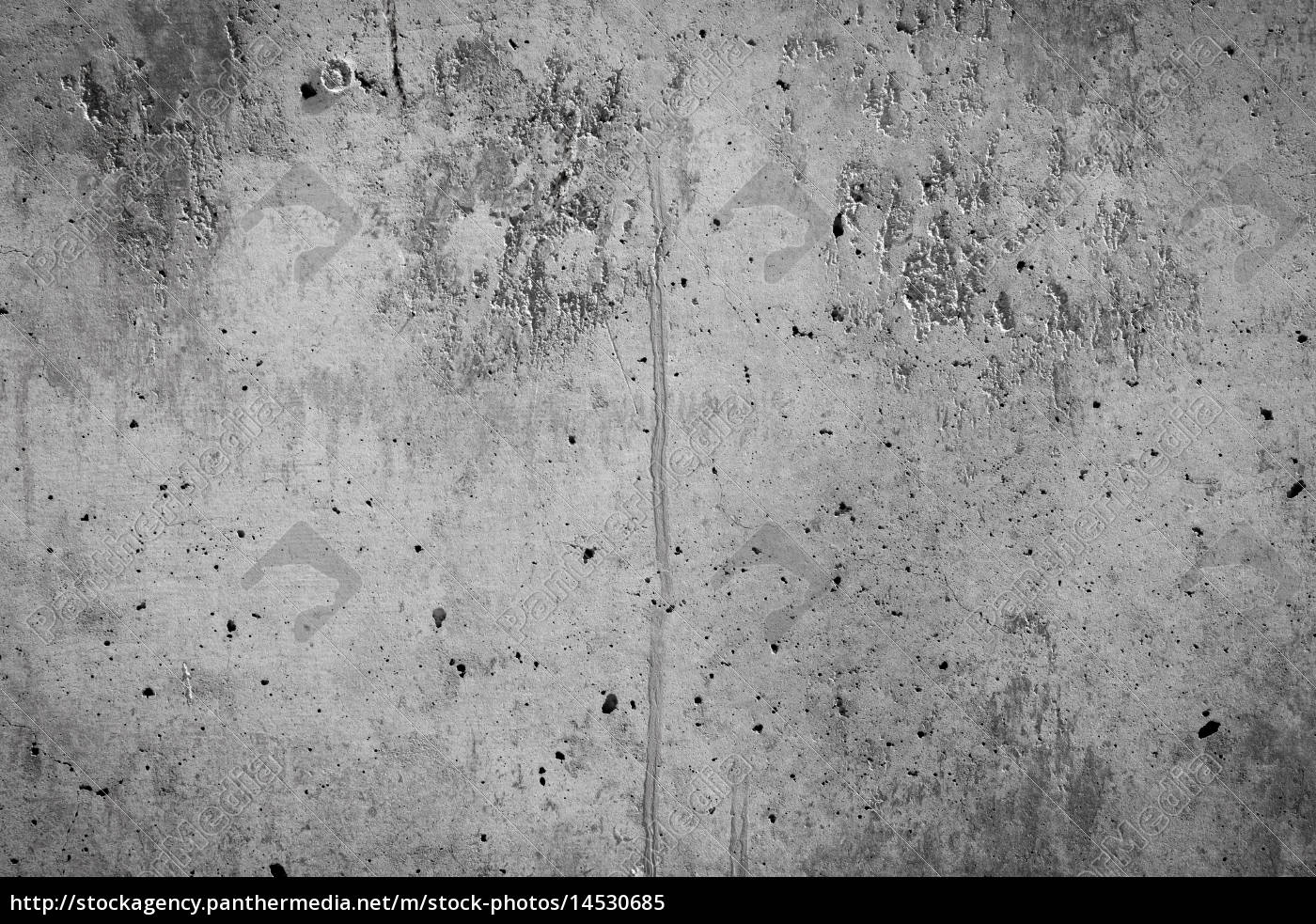 CSR VISION STATEMENT
To be the global model for meeting the ever evolving
socio economic needs.
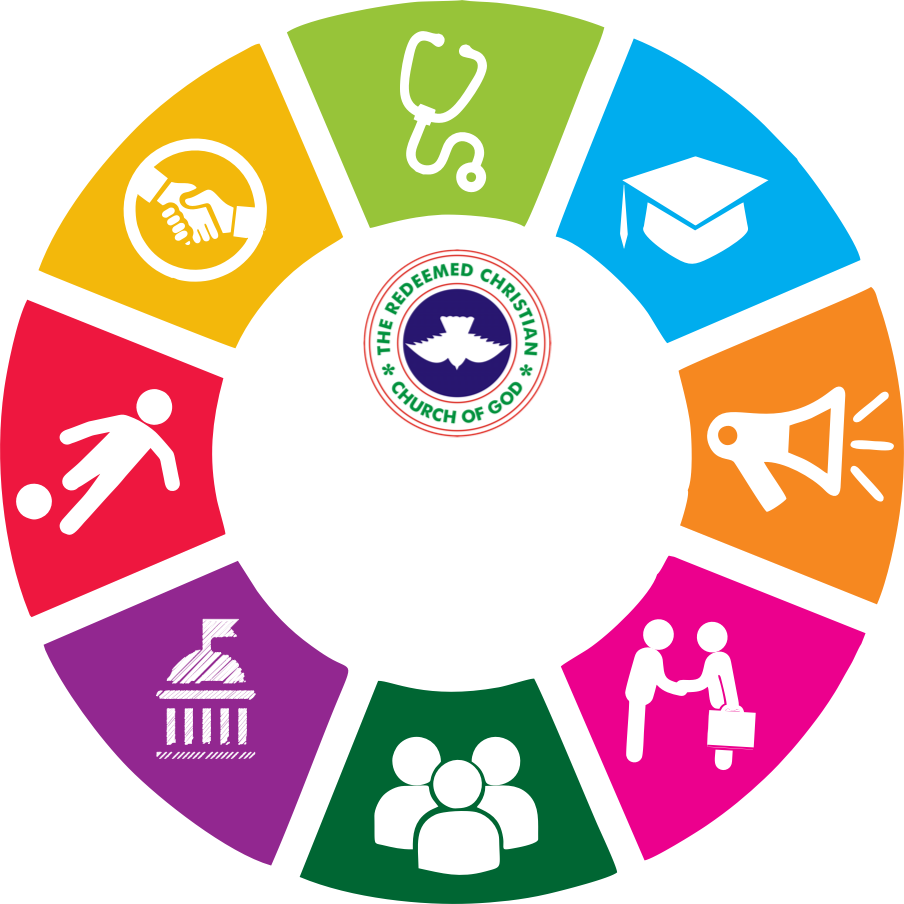 #RCCGLoveInAction
37
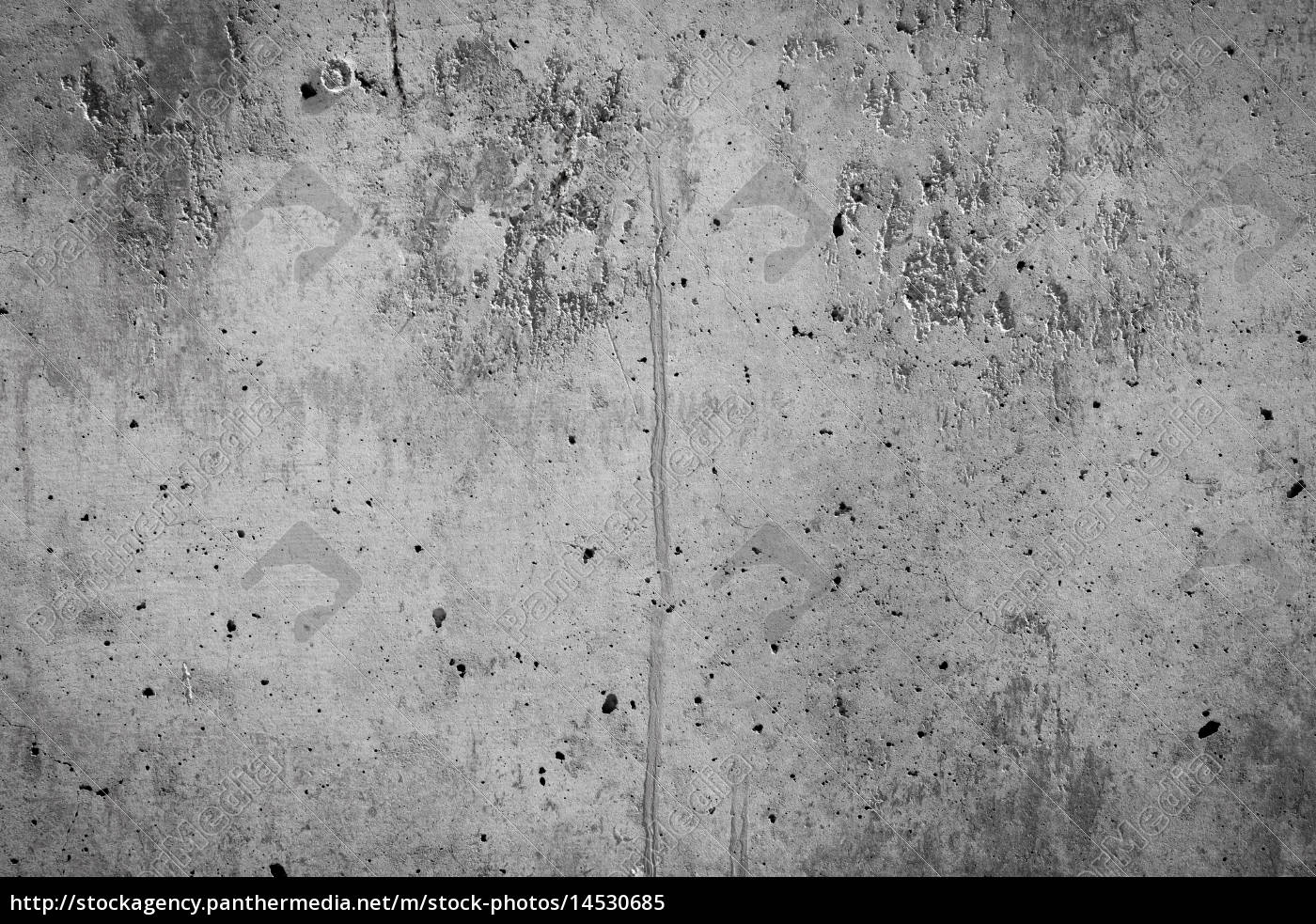 CSR MISSION STATEMENT
To express the love of God through visible initiatives that deliver tangible outcomes in societies globally.
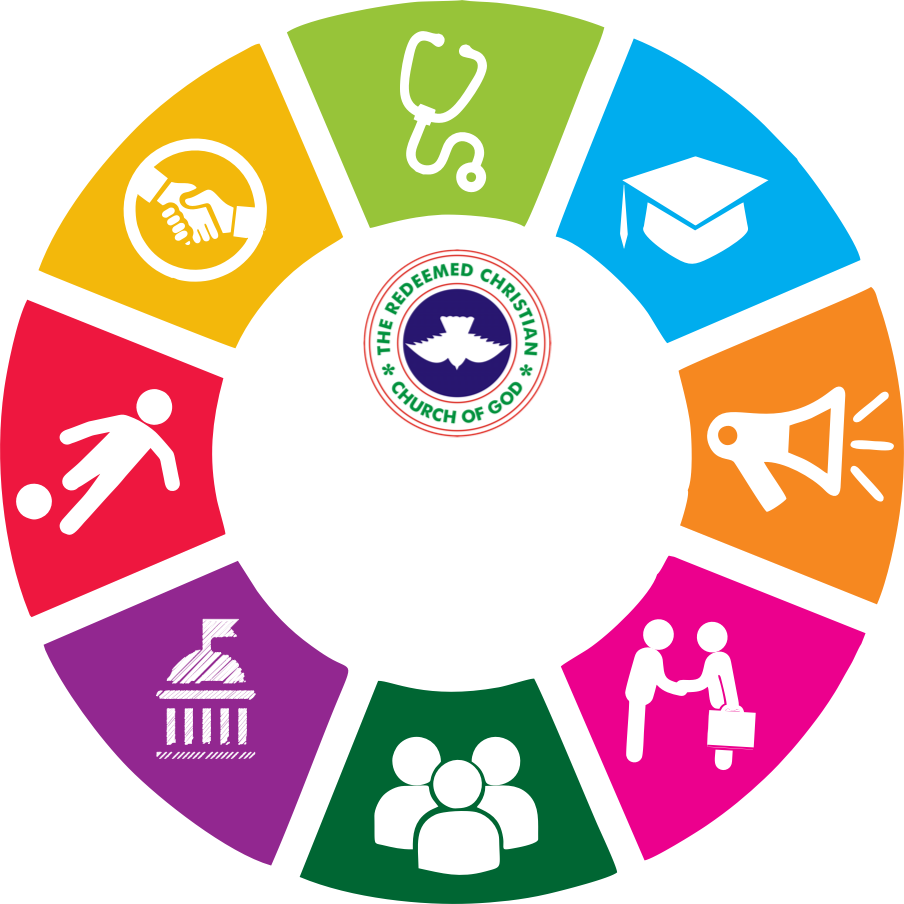 #RCCGLoveInAction
38
Compassion – meeting the needs of people
Transformation – working towards positively changing lives
 Integrity - conducting our business in accordance with the highest standards of professional behavior and ethics.
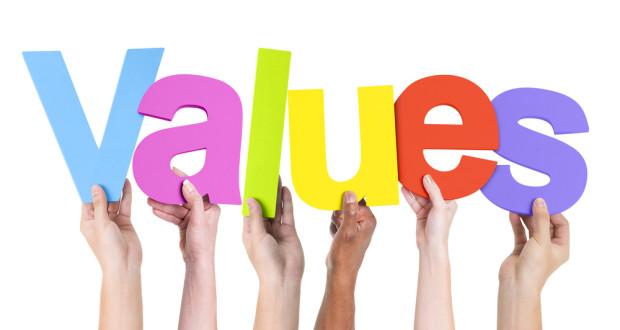 Core Values
39
MODUS OPERANDI
BEFORE WE EMBARK ON ANY PROJECT- A NEEDS ASSESSMENT MUST BE CONDUCTED

No Coal to Newcastle/ Pounded Yam to Ilesha
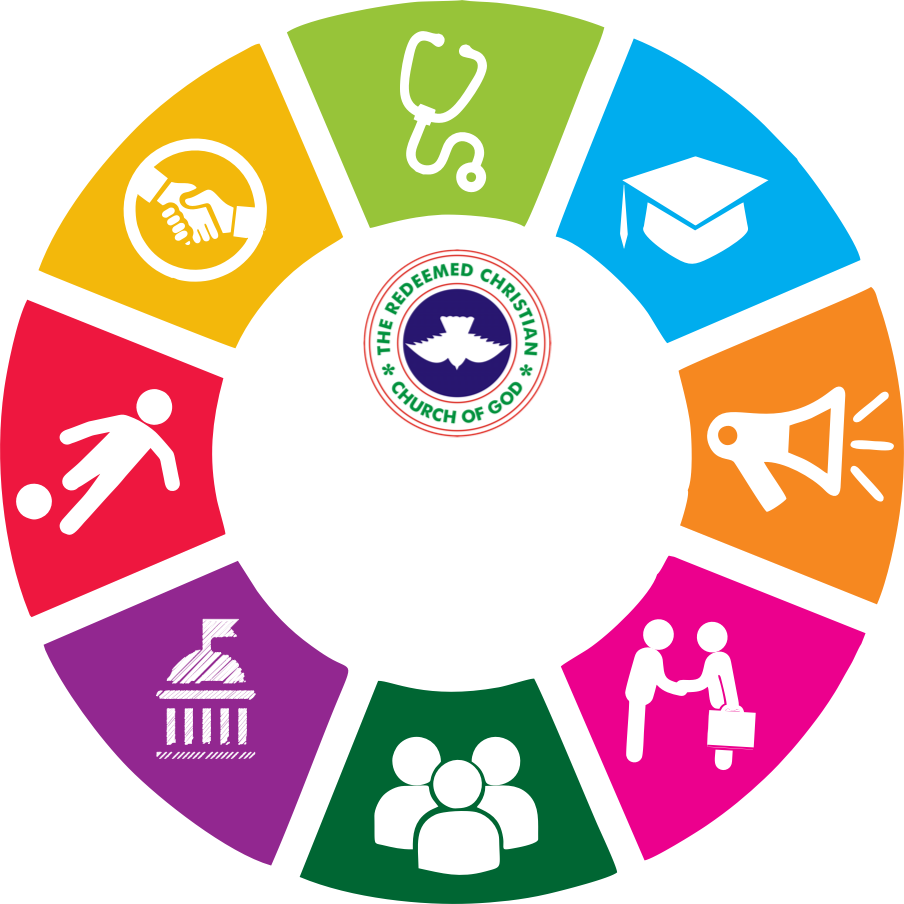 #RCCGLoveInAction
NEEDS ASSESSMENT – OUTCOME (HUNGER)
Nearly 811 million people worldwide are malnourished as of 2020, according to UN reports. 

We have 30 feeding centres in Nigeria, giving free food to people evry  single day.
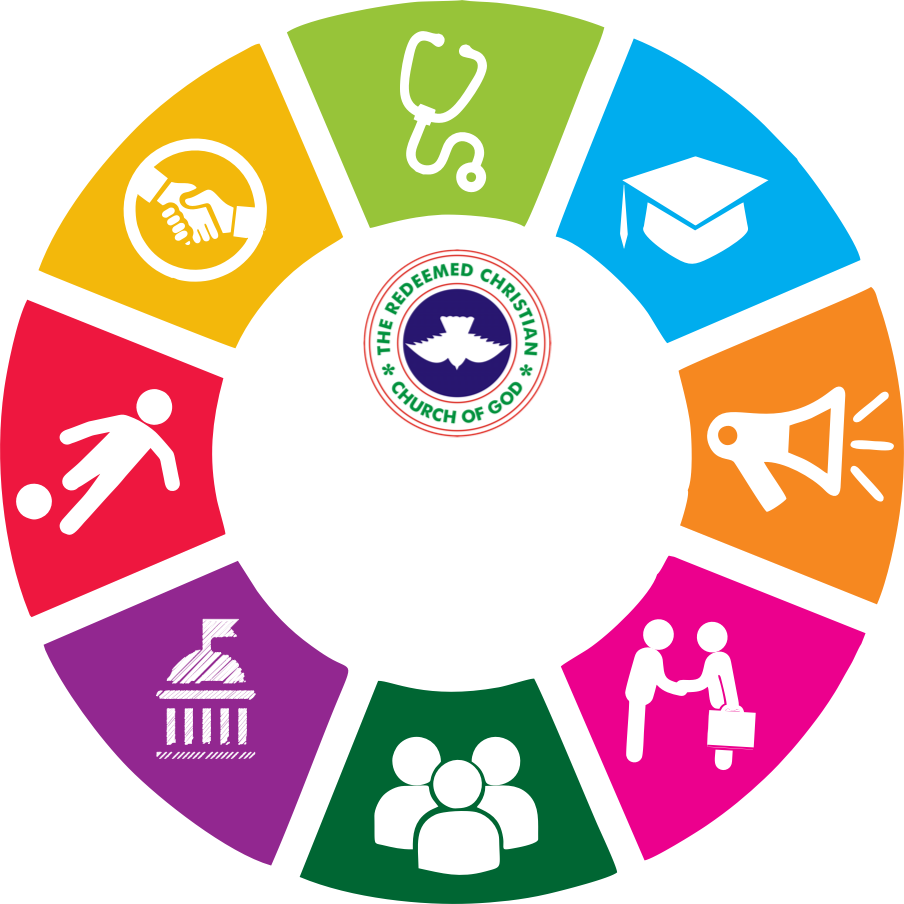 #RCCGLoveInAction
NEEDS ASSESSMENT – OUTCOME (HEALTH)
Nearly 811 million people worldwide are malnourished as of 2020, according to UN reports. 
Kidney Diseases represent 8-10% of hospital admissions in Nigeria.
Over 25 million Nigerians have kidney related medical challenges. 
Over 100,000 Nigerians need dialysis daily to stay alive.
However, there are only 160 nephrologists (Kidney specialist) operating in Nigeria to a population of over 200 million people.
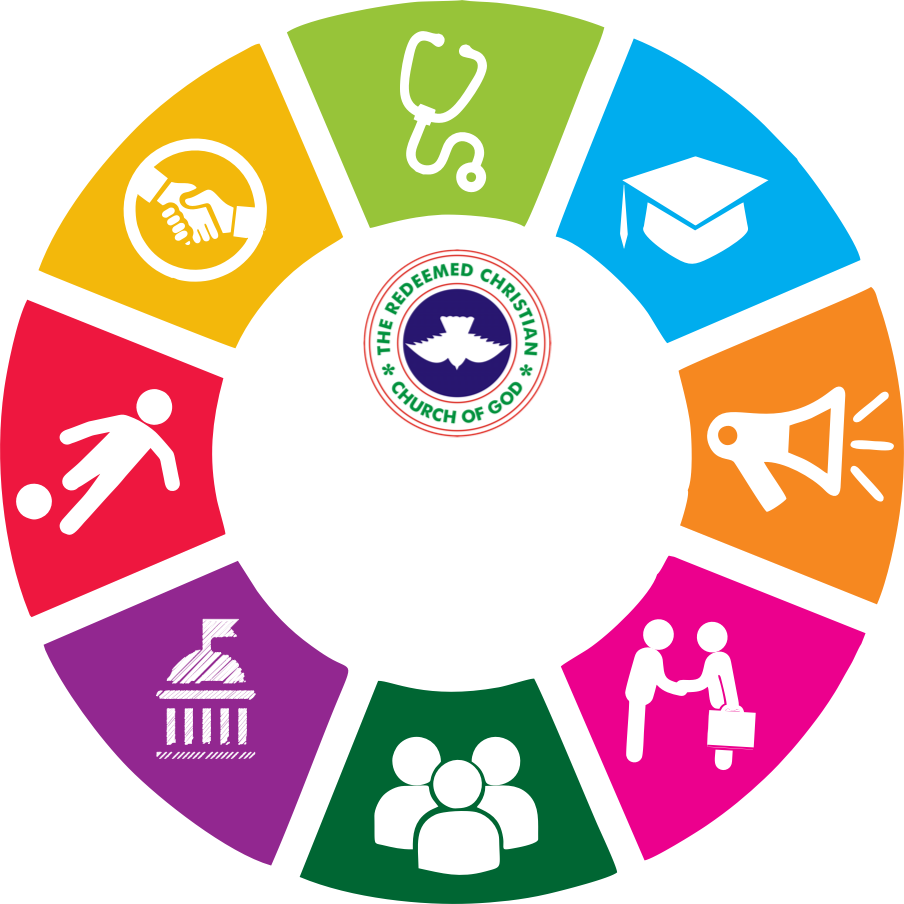 #RCCGLoveInAction
NEEDS ASSESSMENT – OUTCOME (HEALTH)
To take care of the over 25 million patients, there are about only 184 functioning Dialysis machines in the whole of the country.  
The case burden for Kidney disease management is quite heavy, but with the special grace of God, the Christian Social Responsibility arm of the Redeemed Christian Church Of God will continue to uphold the divine mandate of our Lord and Saviour that... I was sick and you visited me. (Matthew 25: 36).
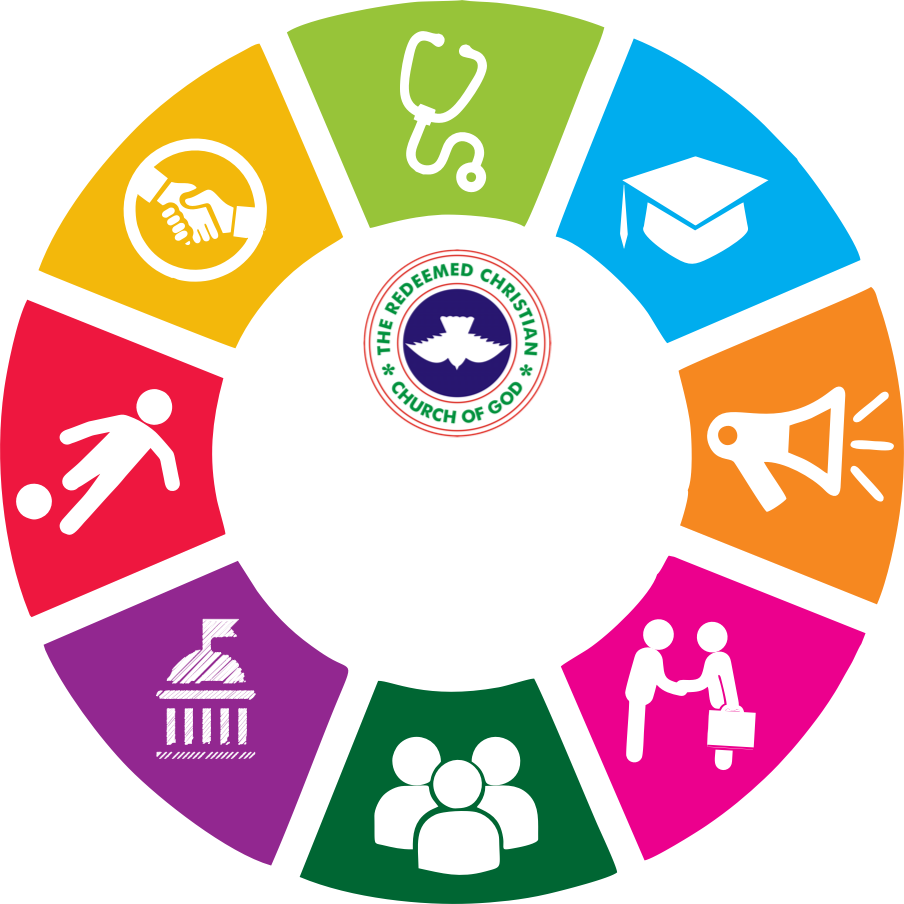 #RCCGLoveInAction
NEEDS ASSESSMENT – OUTCOME (HEALTH)
As of January 2022, the Redeemed Christian Church of God through our Foundation manages and has donated 30 Dialysis Machines in Nigeria.
This constitutes 15 % of the total operational Dialysis machines in the country.
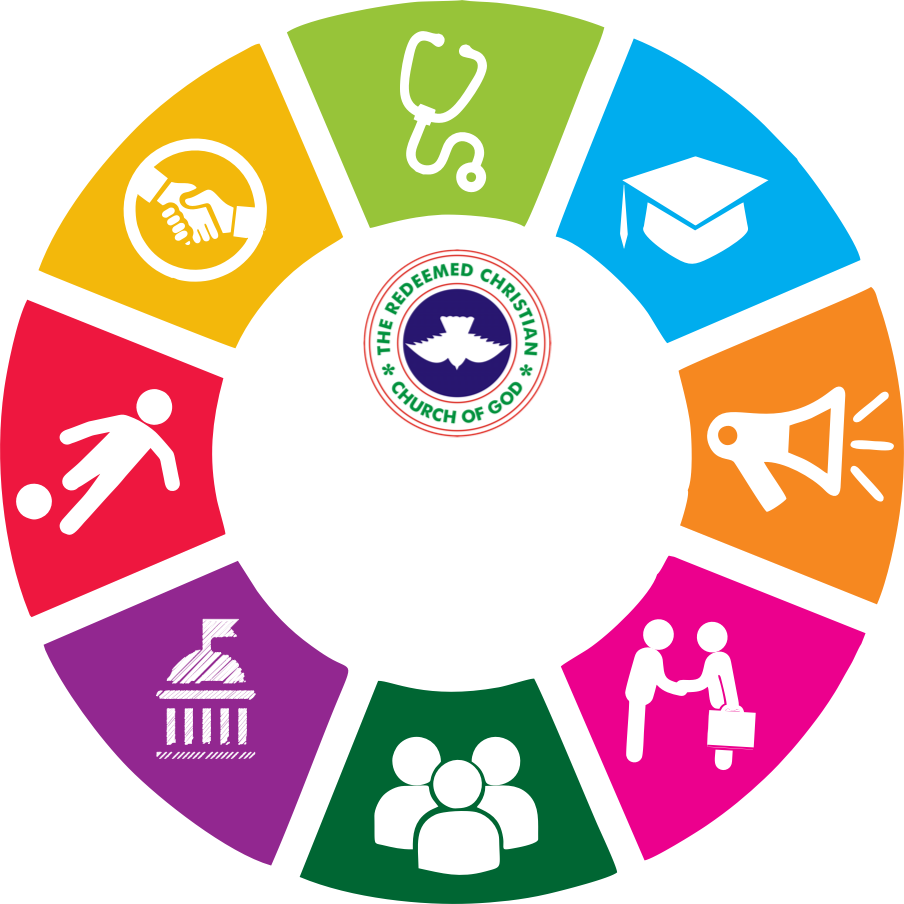 #RCCGLoveInAction
POST NEEDS ASSESSMENT (HEALTH)
His Love Foundation is about to commission two dialysis centers in this locations in our mission to cover the 36 states in Nigeria 

Abuja : Wuse District Hospital 
Bauchi :Abubakar Tafawa Balewa Teaching Hopital Bauchi
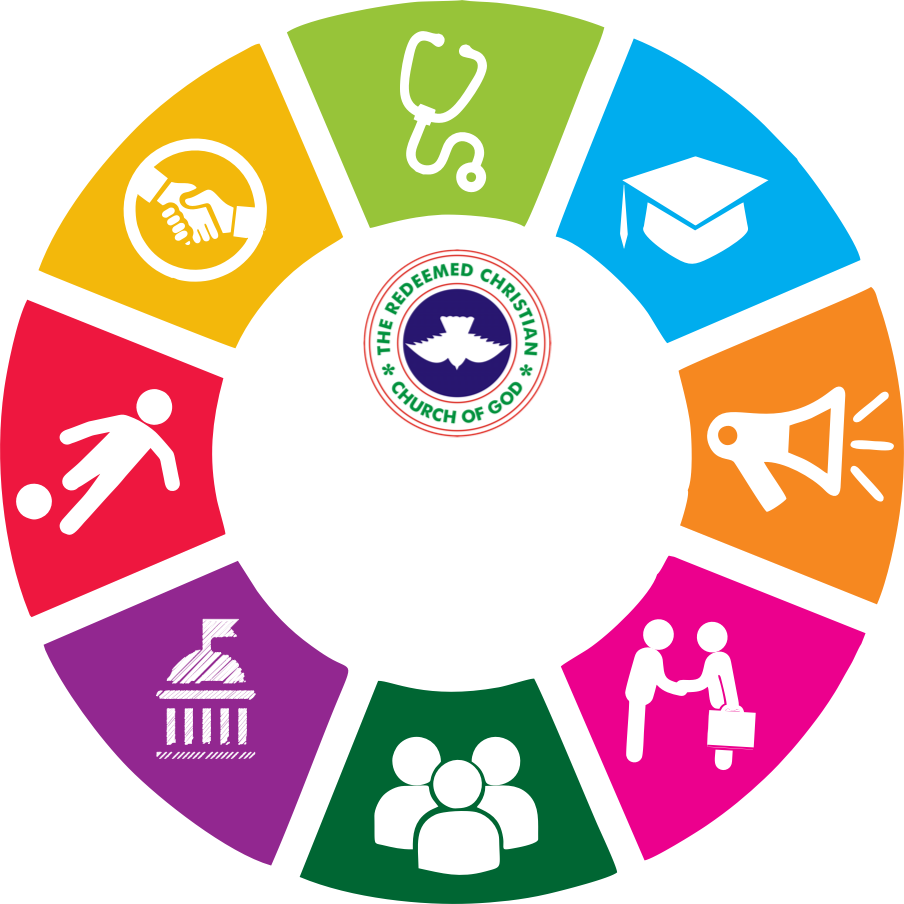 #RCCGLoveInAction
POST NEEDS ASSESSMENT (HEALTH)
MRI Machines (Magnetic Resonance Imaging)
The inspection of centres for the installation of the MRI machines by our foreign partners have been done. 
The partners intend to bring in a total of 100 MRI machines, to be placed in hospitals all over the nation. With 3 in Lagos in 2022.
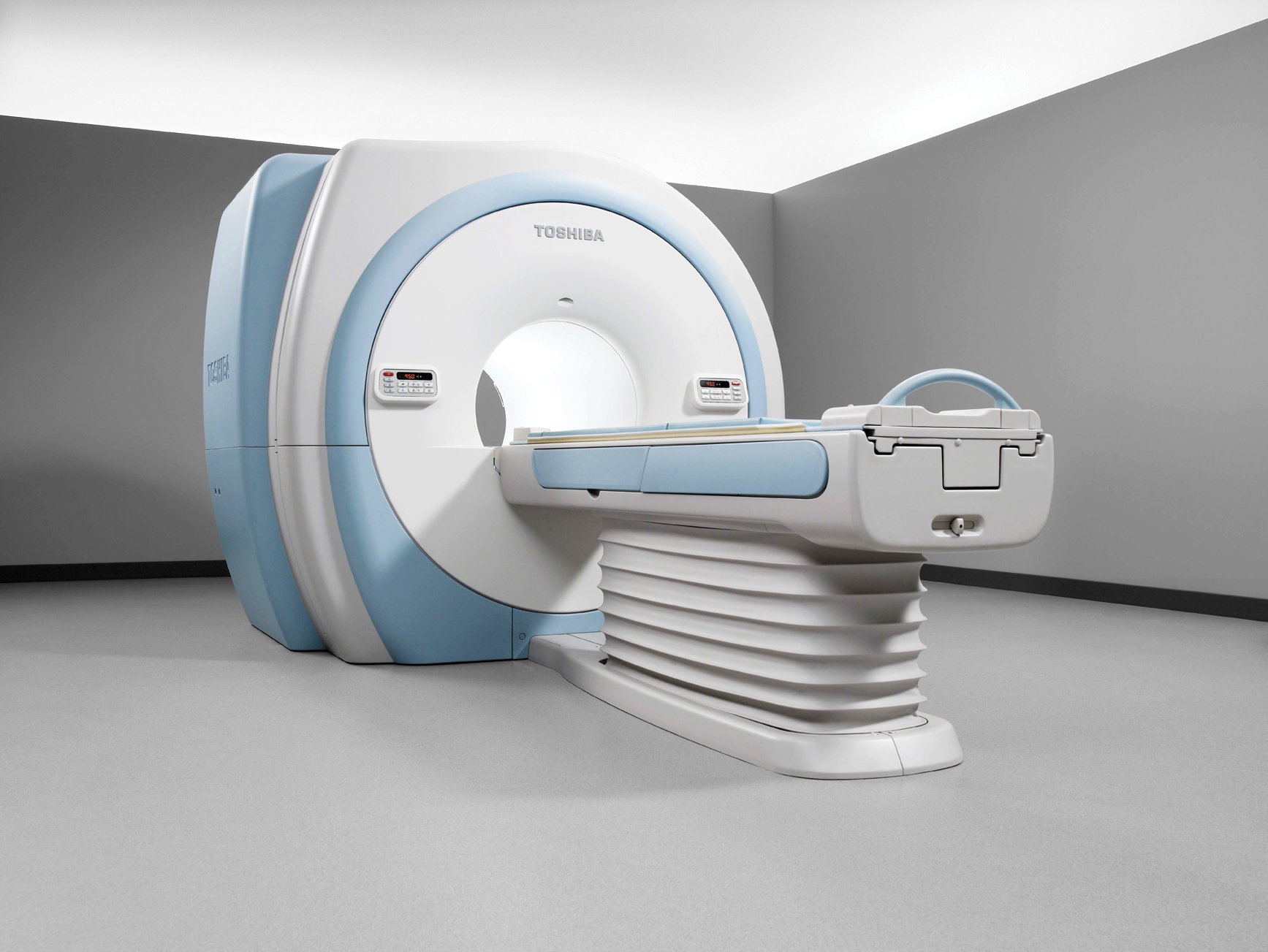 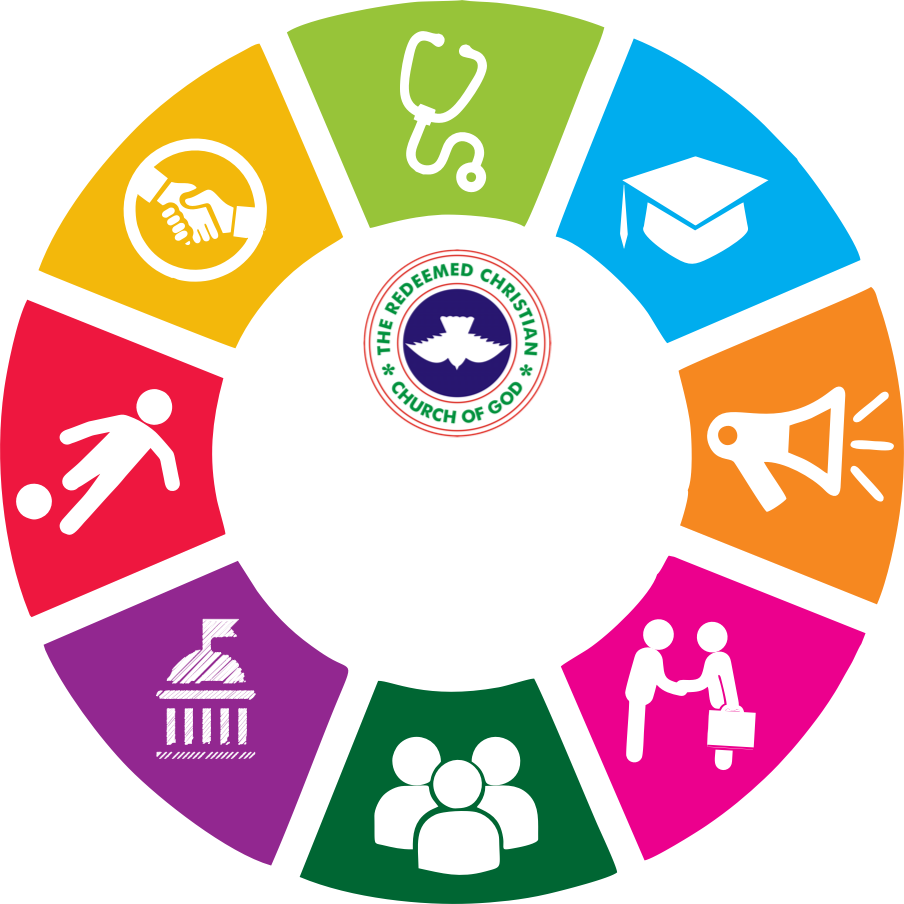 #RCCGLoveInAction
SECTION B
THE WHEEL- EIGHT SPHERES OF INFLUENCE (SHEMBAGS)
A holistic approach to CSR will be driven through a framework which covers all areas of human endeavours i.e. Social, Health, Education, Media, Business, Art/Entertainment, Government and Sports (SHEMBAGS)
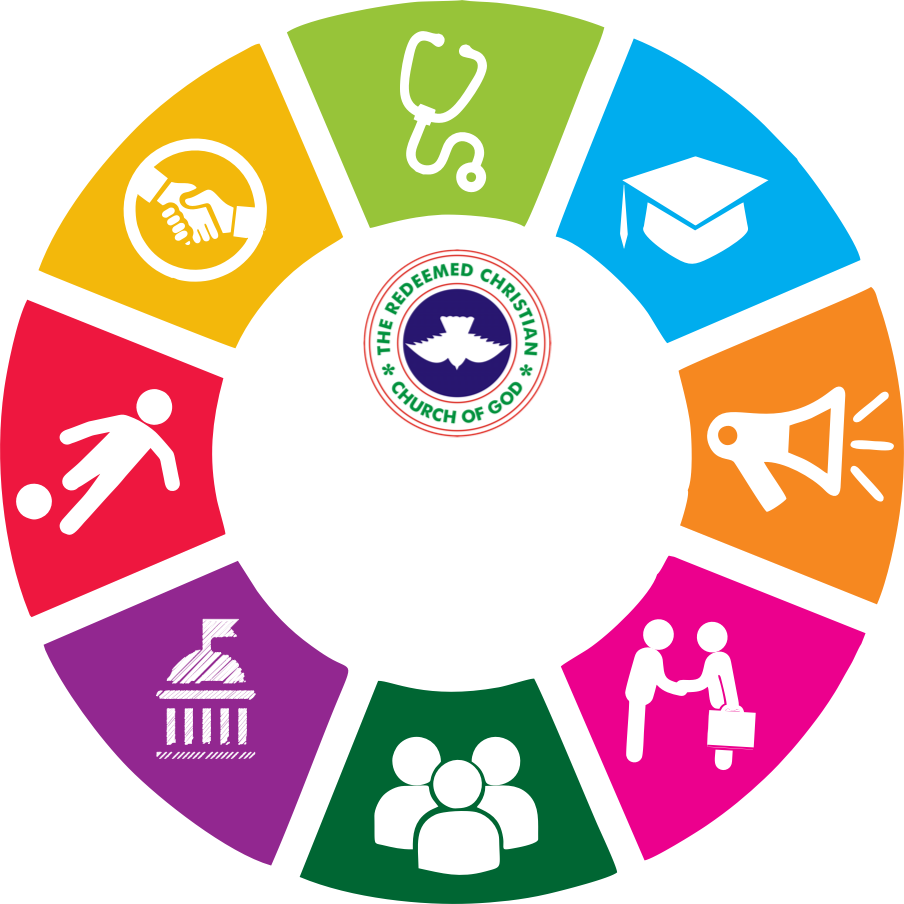 #RCCGLoveInAction
SOCIAL
Social relates to human society, the interaction of the individual and the group, or the welfare of human beings as members of the society 
It pertains to the life, welfare and relations of human beings in a community 
Investing in programmes and solutions that are focused on meeting societal needs
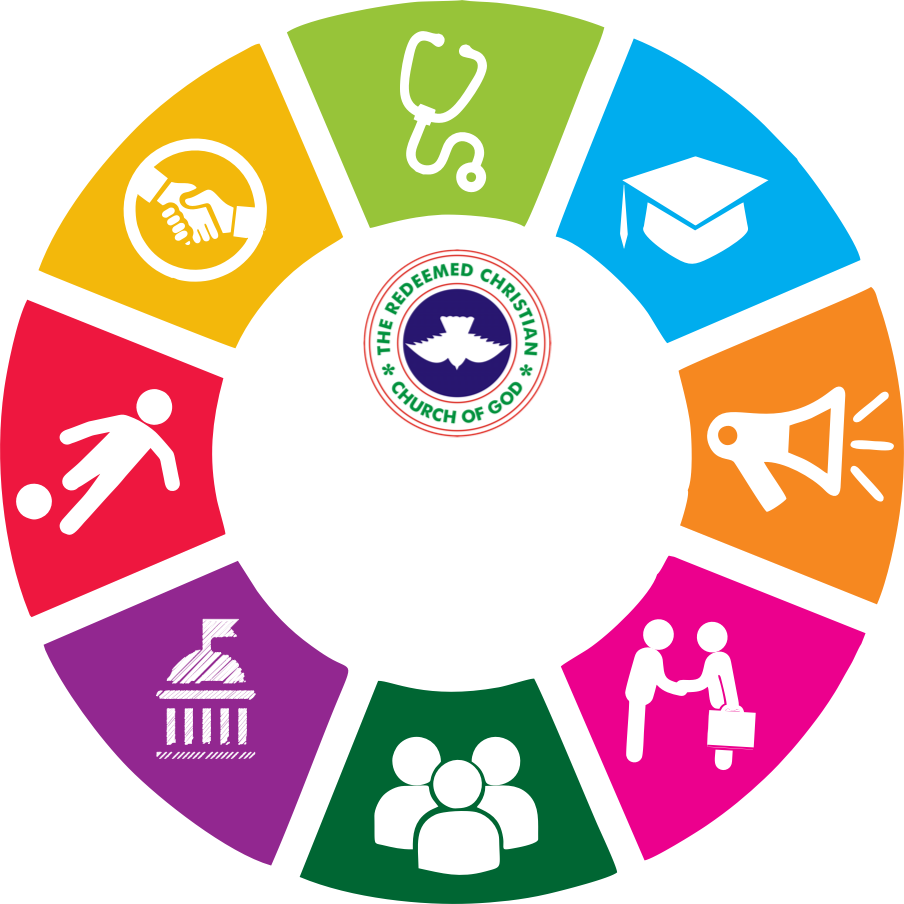 #RCCGLoveInAction
THE ELEMENTS OF SOCIAL
Feeding & Skills Acquisition 
Prison outreaches 
Orphanage outreaches 
Charity shop- clothing, furniture, toys – its new to me 
Drug rehabilitation 
Shelter for abused women 
Juvenile delinquency 
Environment architecture 
Social enterprise / empowerment / cottage industry  
Disaster relief
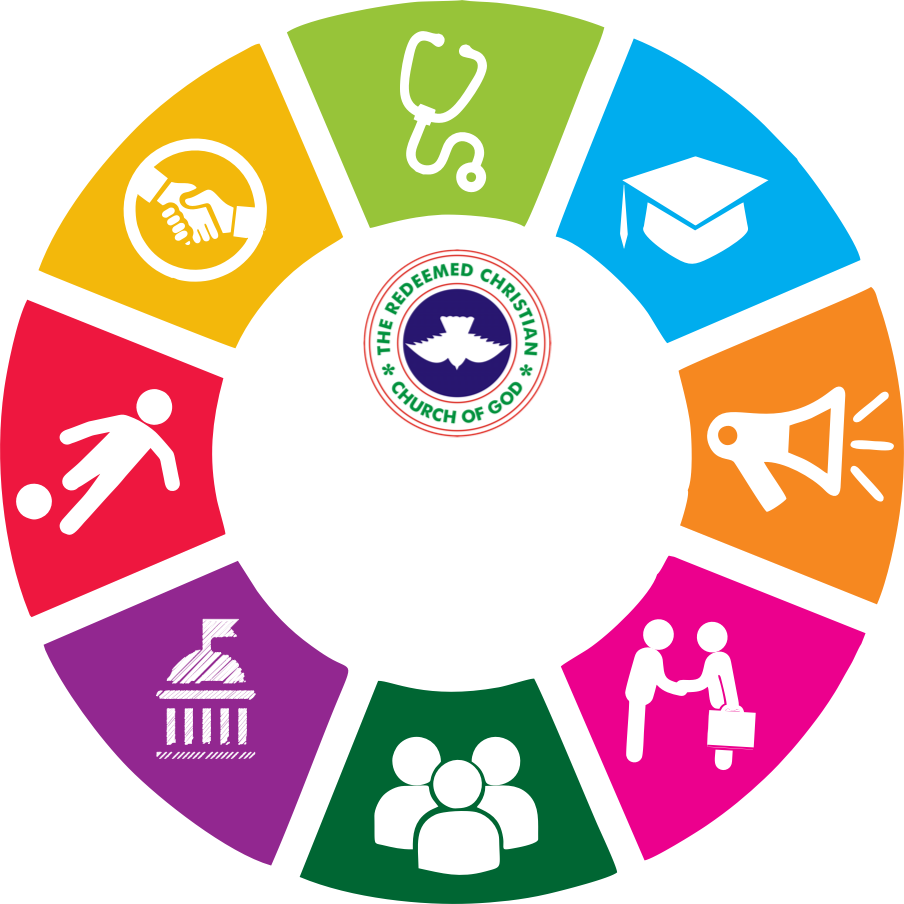 #RCCGLoveInAction
HEALTH
The World Health Organisation defines health as a "state of complete physical, mental, and social well-being and not merely the absence of disease" (WHO, 2010).
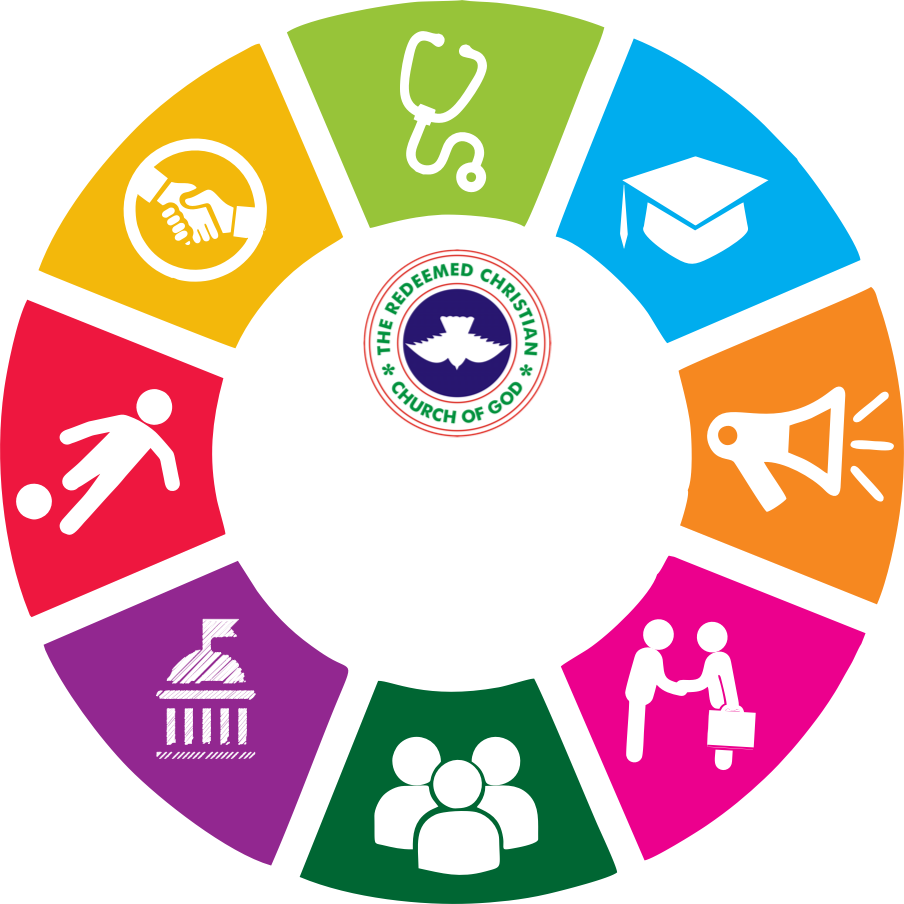 #RCCGLoveInAction
The Elements of Health
1. Health Awareness Programs/Advocacy & Medical Outreach/Let’s go a-fishing
2. Health Institution/ Clinics/Maternity
3. Drug Abuse Rehabilitation Centers
4. Health Intervention areas (Medical Tourism, Ambulances, Mercy Ship)
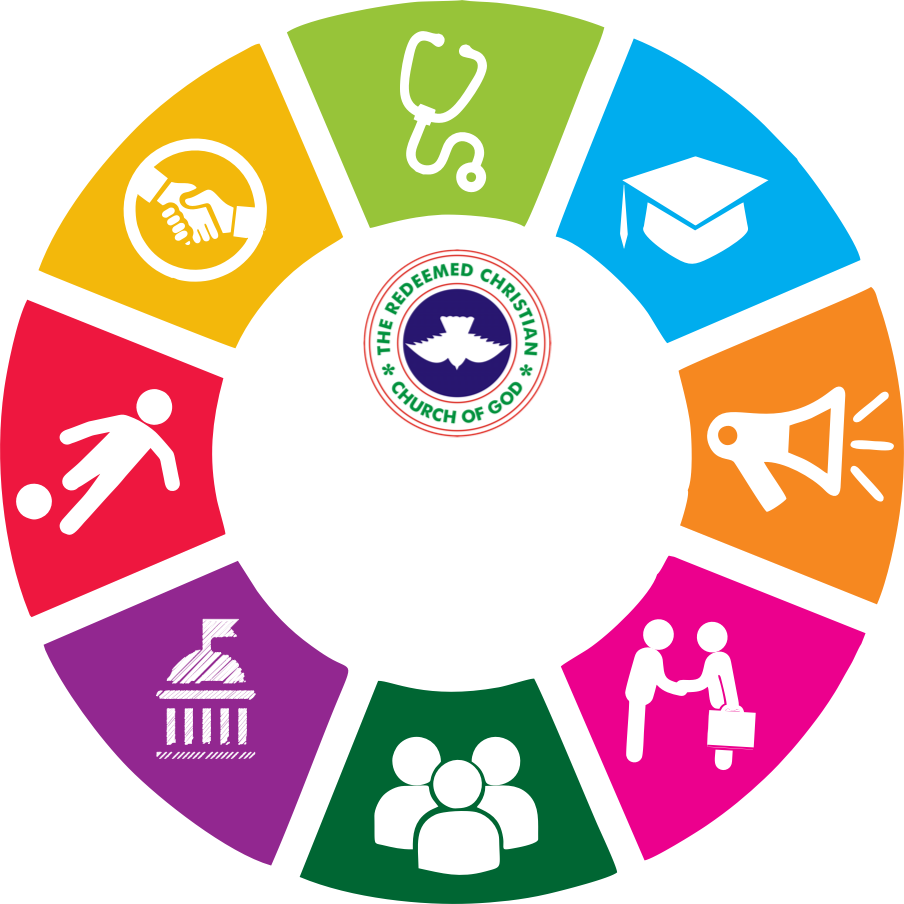 #RCCGLoveInAction
The Elements of Health
5. Medical Insurance
6. Health Maintenance Organizations (HMO)
7. Medical Equipment
8. Mental Health
9. Specialists Hospitals
10. Water/Hygiene/Sanitation
11. Health Facilities & Infrastructure
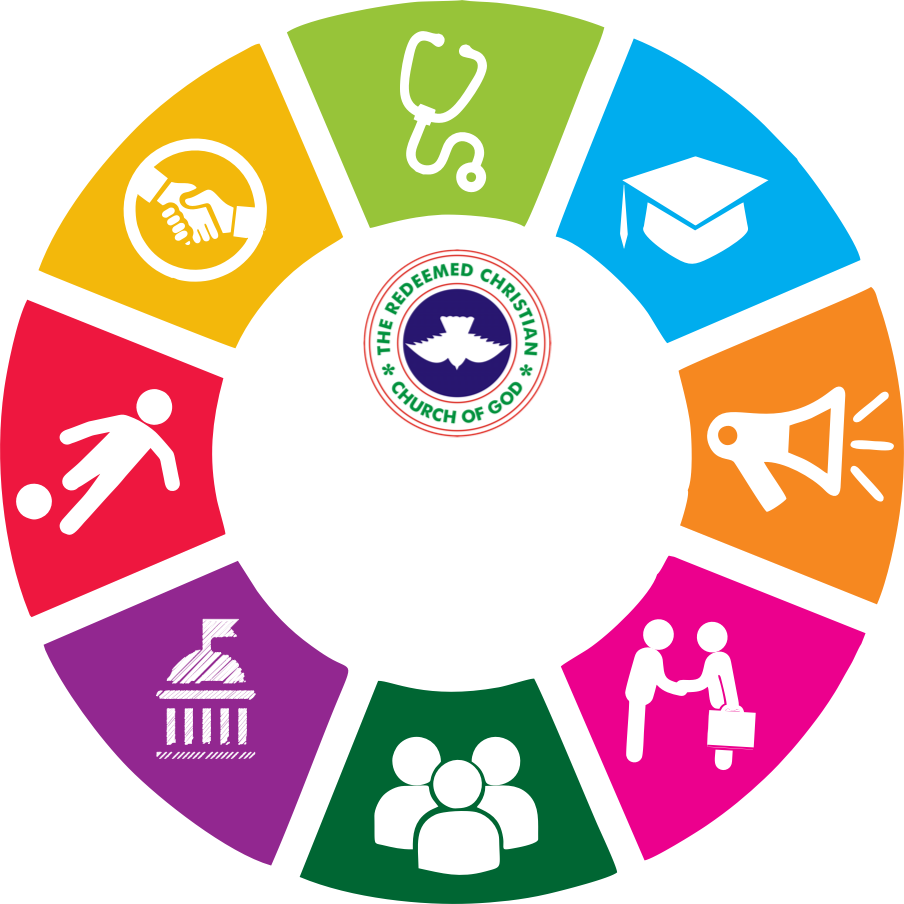 #RCCGLoveInAction
EDUCATION
Education is a fundamental principle for transforming human lives
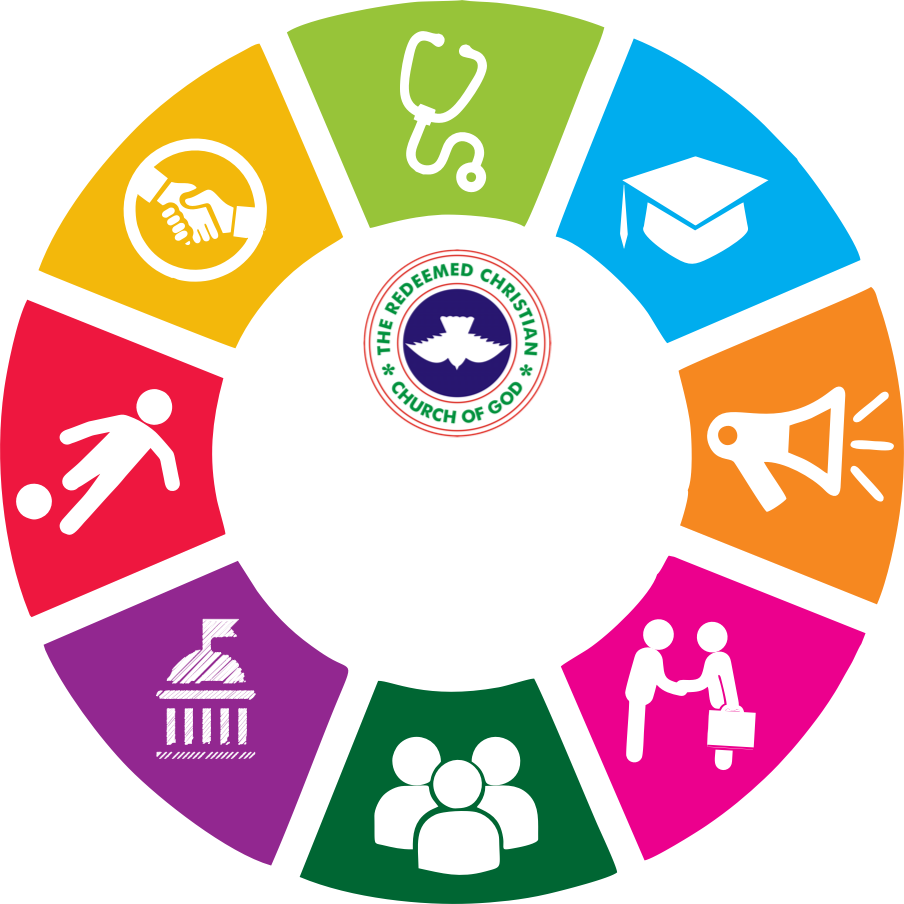 #RCCGLoveInAction
The Elements of Education
1.RCCG Schools – Bridging the equipment and infrastructural gaps 263 RCCG Schools
2.Fortress Schools
3. Build-a-school
4.Equip-a-School
5. Mentor-a-School
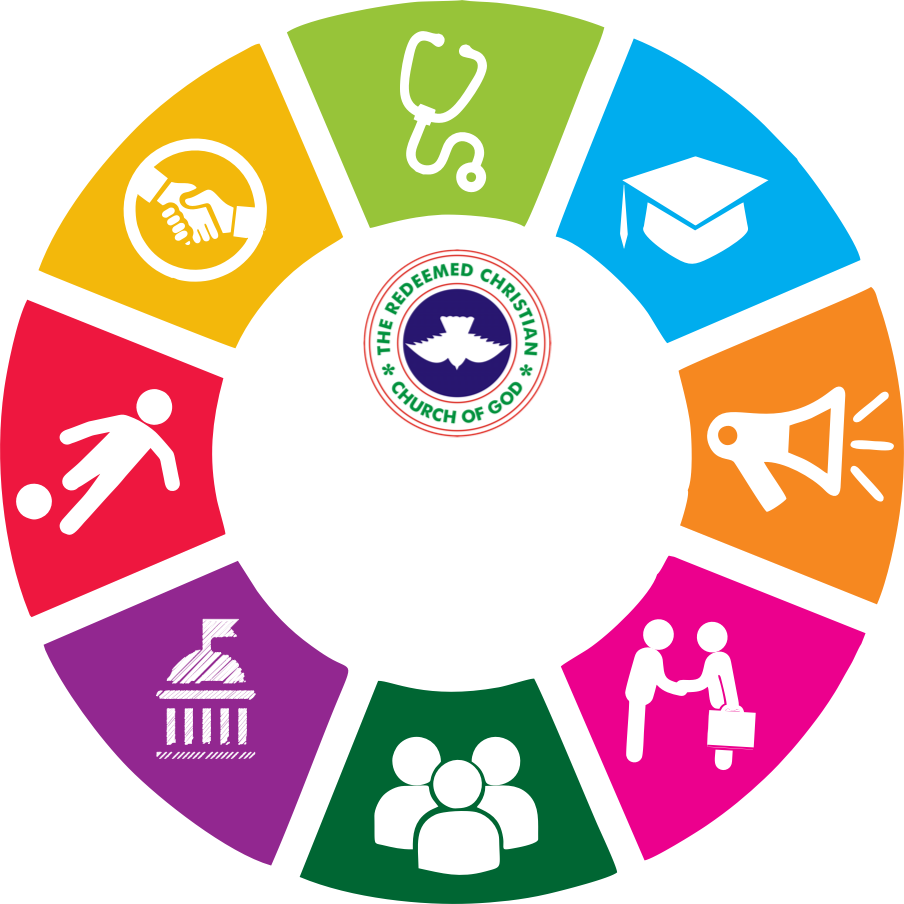 #RCCGLoveInAction
The Elements of Education
6. Adopt-a-School
7. Creche/Nursery/Primary/Secondary Schools
8. Higher Institution/Polytechnic/University Endowment/Infrastructural Gaps
9. Vision 2025 – Eradication of Illiteracy
10. Domestic Staff Education
11. Adult Education
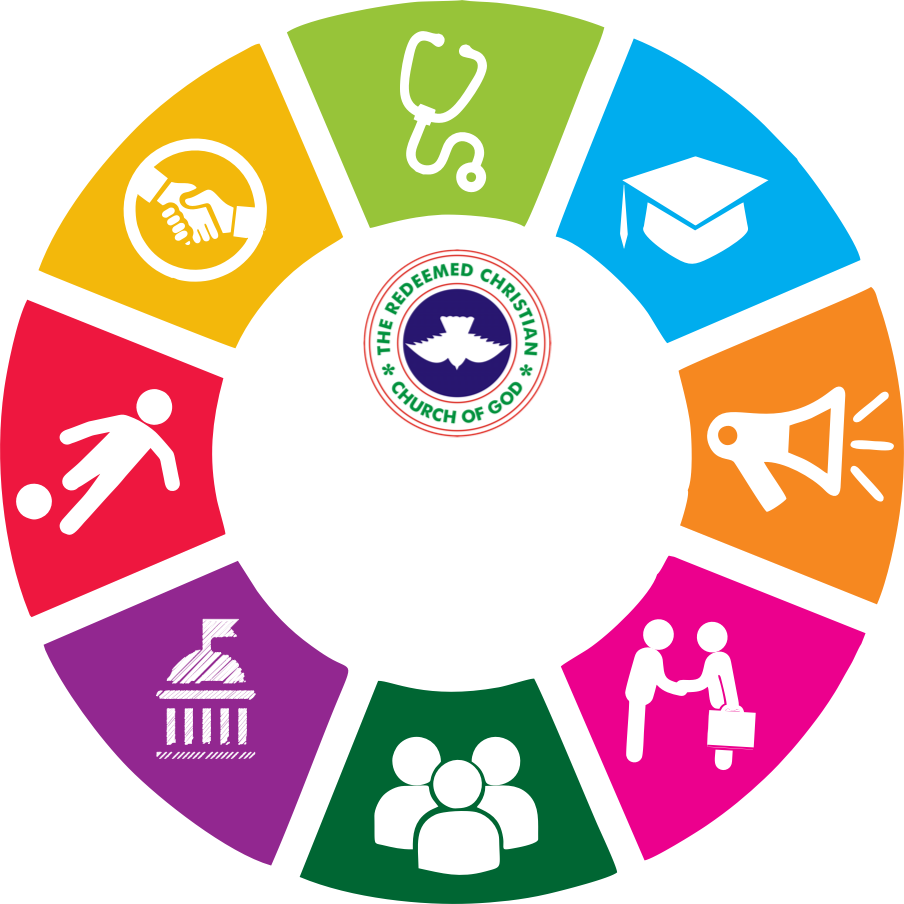 #RCCGLoveInAction
MEDIA & COMMUNICATION
Media is the process and means of mass communication to audiences via selected platforms.

        Communication is the effective impartation and exchange of information to and with stakeholders
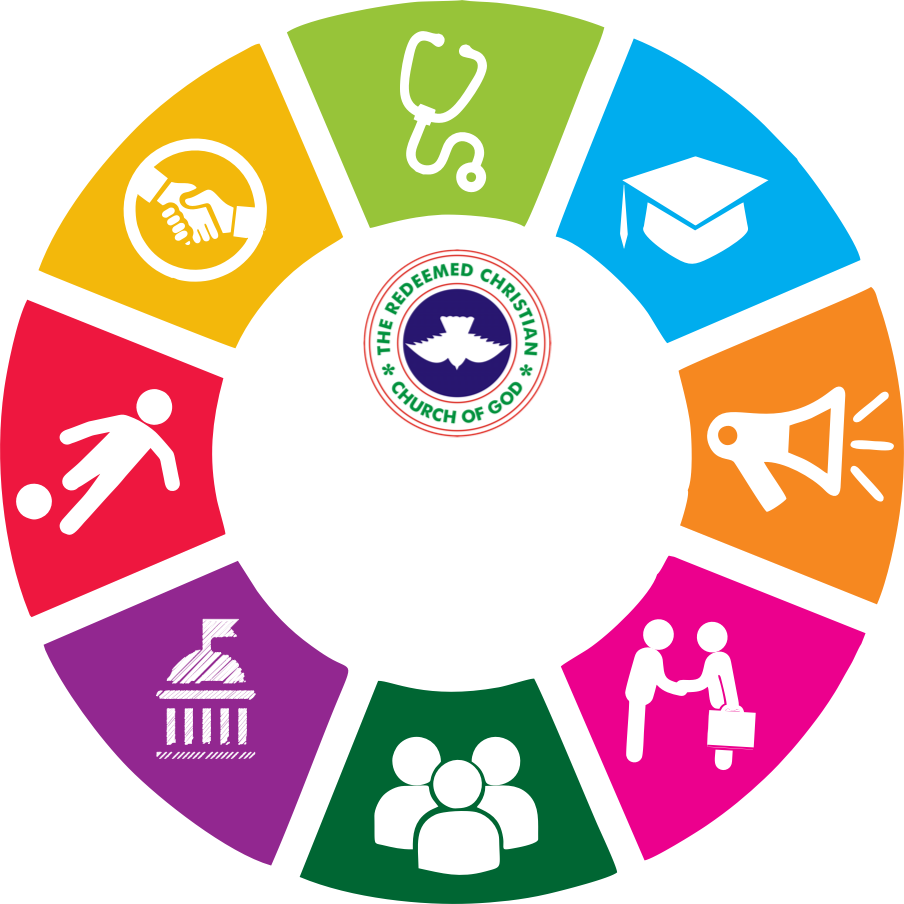 #RCCGLoveInAction
The Elements of Media and Communication
1.E-Communication Hub (Content Development and Management Media)
2. TV Channels
3. Print Media & Publication (Magazines, Newspaper, Bulletins)
4. Web/Online/Social Media Communication
5. Radio Stations
6. Relationship Management- Internal Stakeholders
7. Relationship Management - External Stakeholders
8. Media Relation Management
9.Community Relation Management
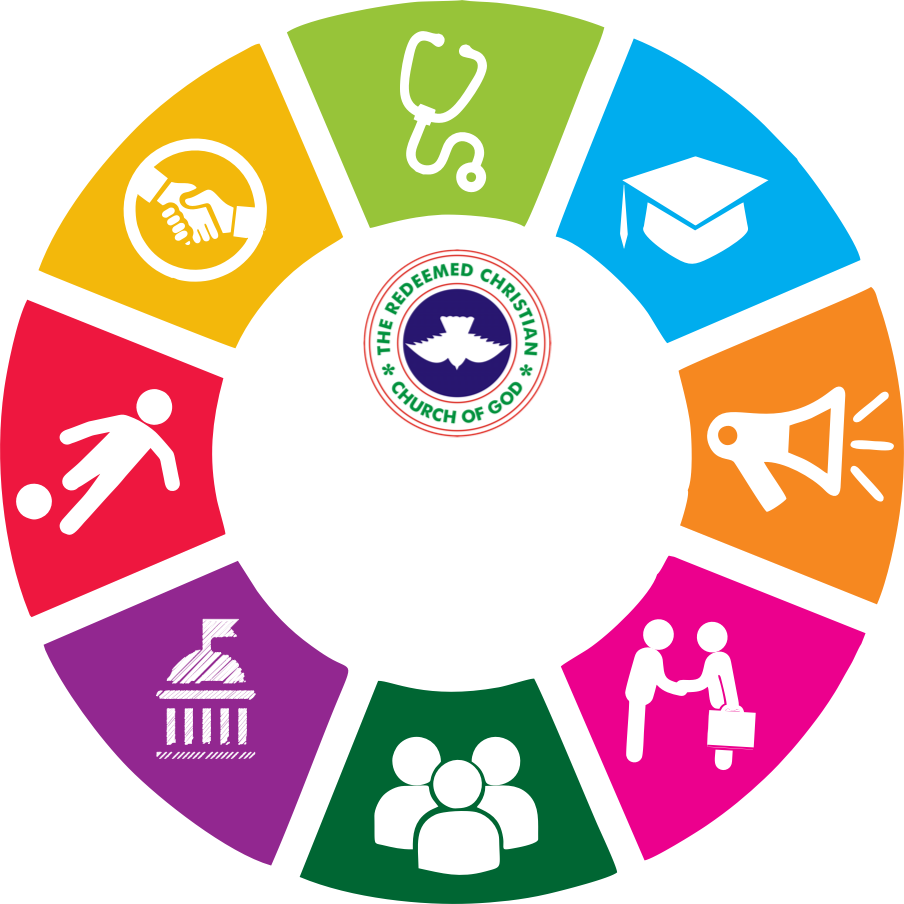 #RCCGLoveInAction
BUSINESS AND THE ECONOMY
The management of the resources of an individual or a community, as it affects businesses and enterprises with a view to enhancing its productivity.
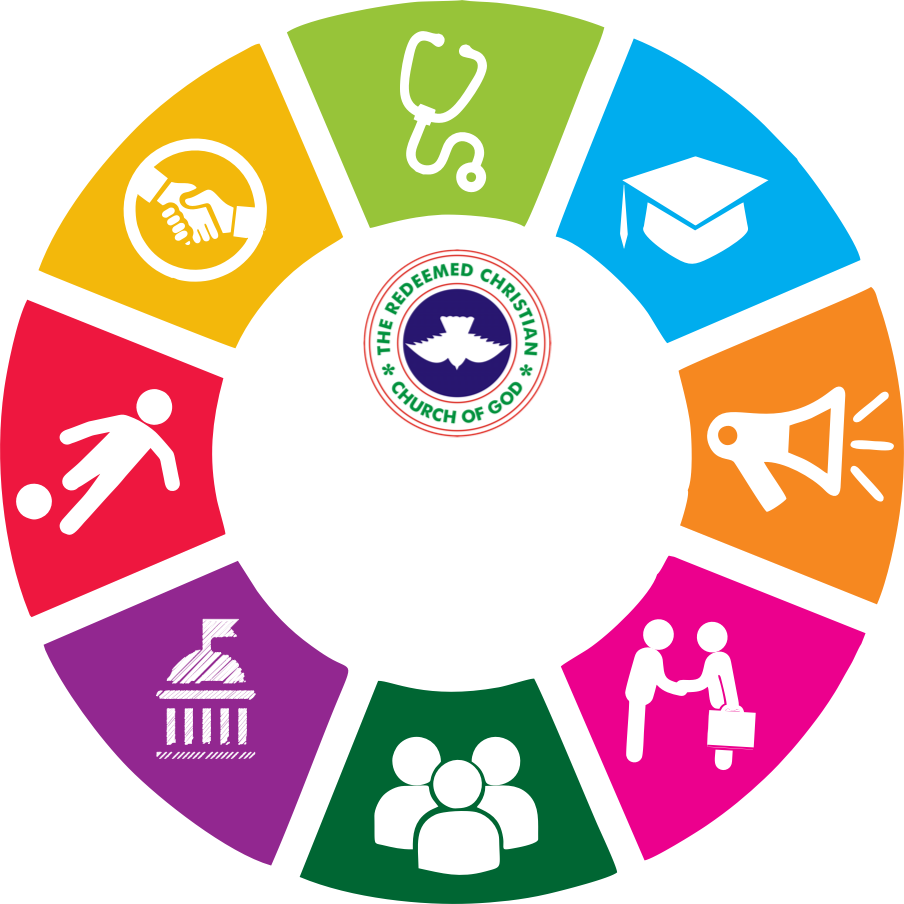 #RCCGLoveInAction
The Elements of Business and The Economy
Social enterprise/ Empowerment/ Cottage industry revolution
 Business Education
Cooperative Societies
Skills Acquisition and Training
Business Advocacy
 Empowerment Programmes
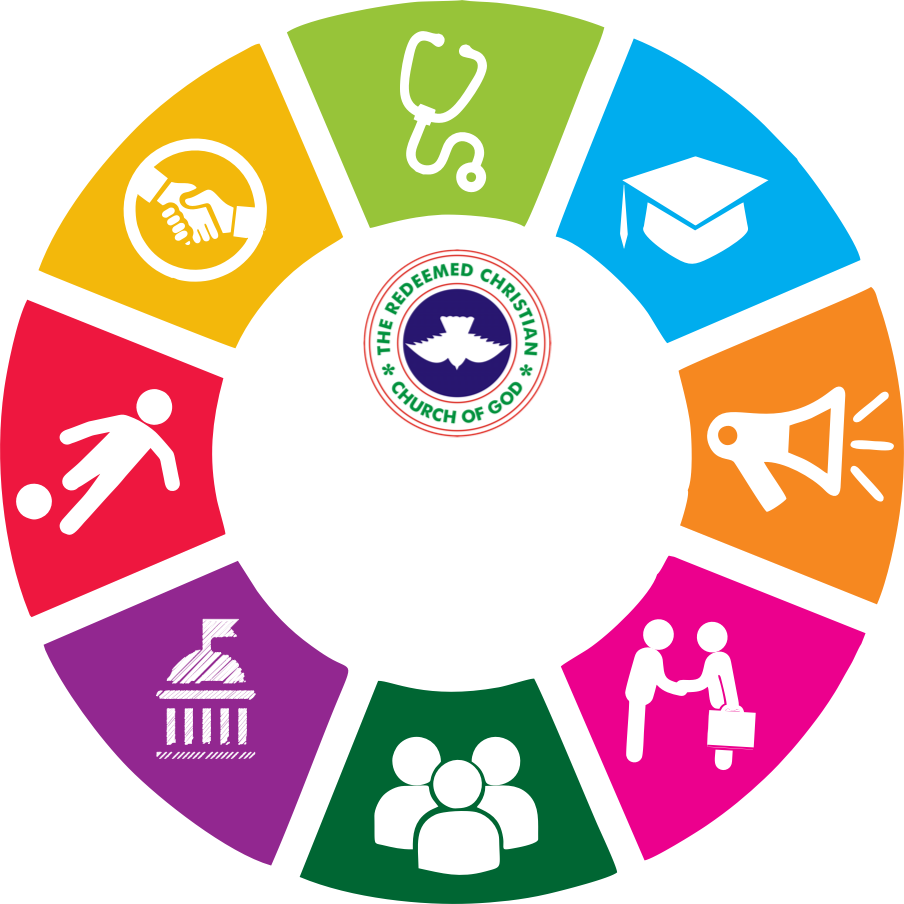 #RCCGLoveInAction
ARTS, CULTURE & ENTERTAINMENT
Arts – The expression of creative talent that is positively inspirational, informational, educational
and engaging
Culture – The projection of positive values, beliefs, and lifestyles that promote decency and
Transformational change among social, ethnic and age groups
Entertainment – The creation and dissemination of products and platforms that positively inspire, inform and engage audiences of all ages.
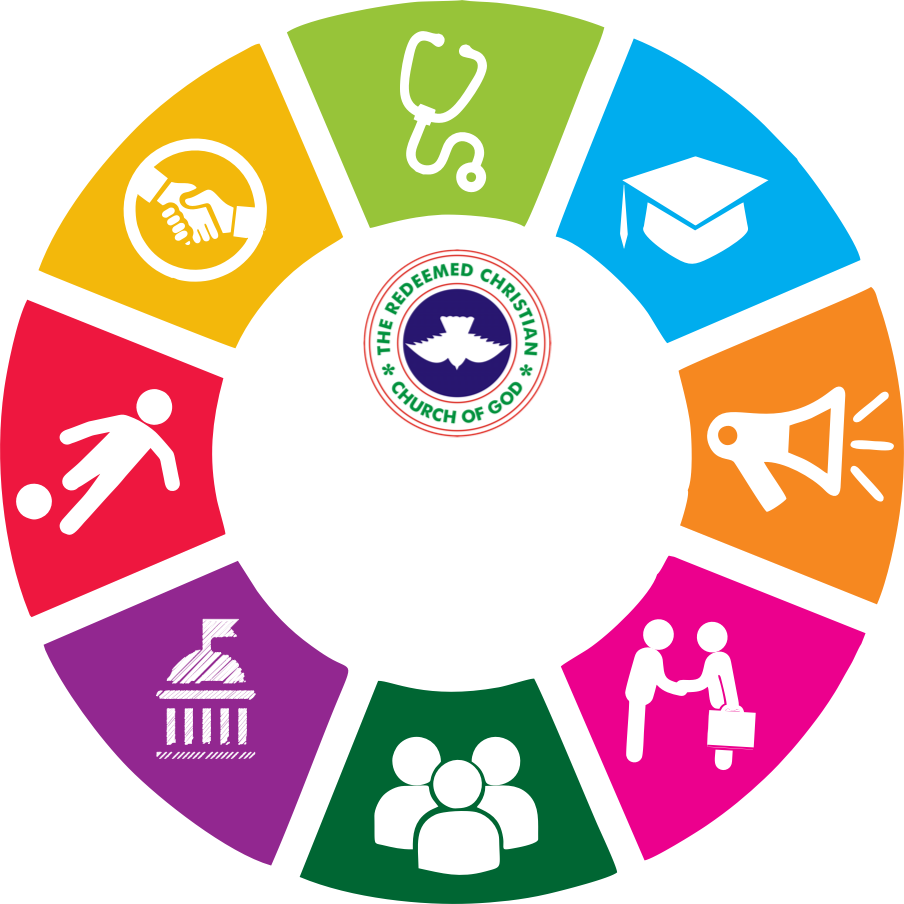 #RCCGLoveInAction
The Elements of Arts, Culture and Entertainment
Regional Talent Competition
Reach the Millennial
Recreational centres
Active talent development & Promotion
Documentaries, Dramas, Movies, Soap Operas, Theatres, etc.
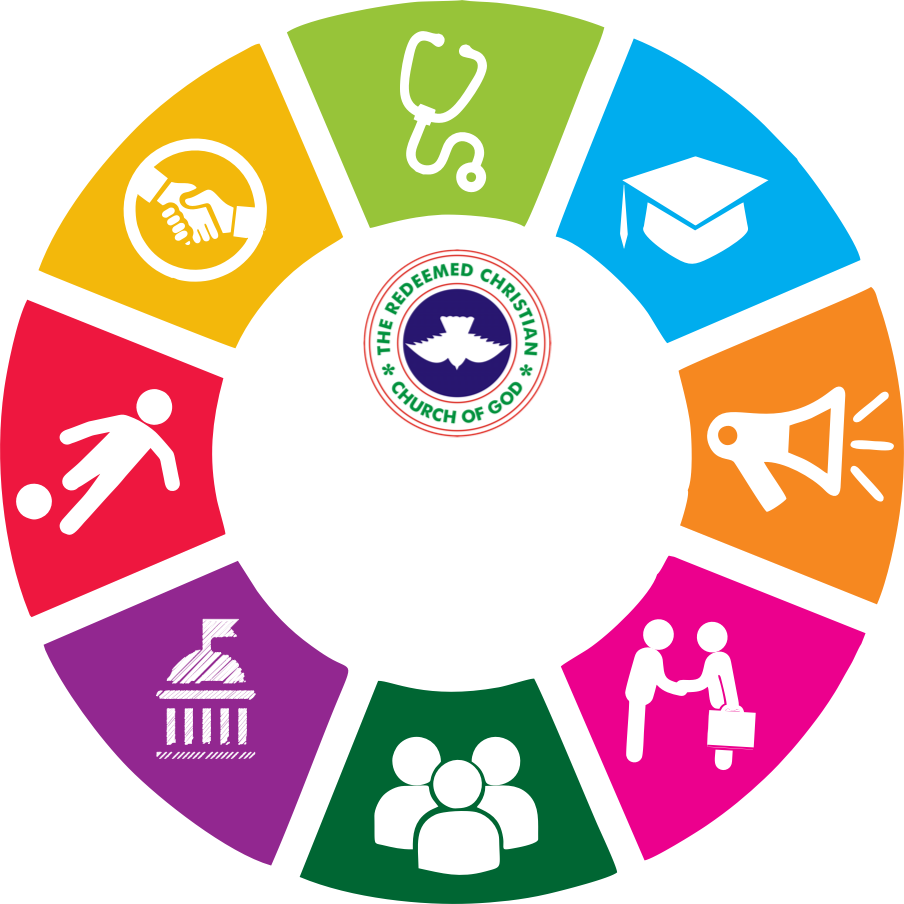 #RCCGLoveInAction
GOVERNANCE & POLITICS
We are to positively influence governance by encouraging political awareness through civic education, voter participation and leadership in the political process.
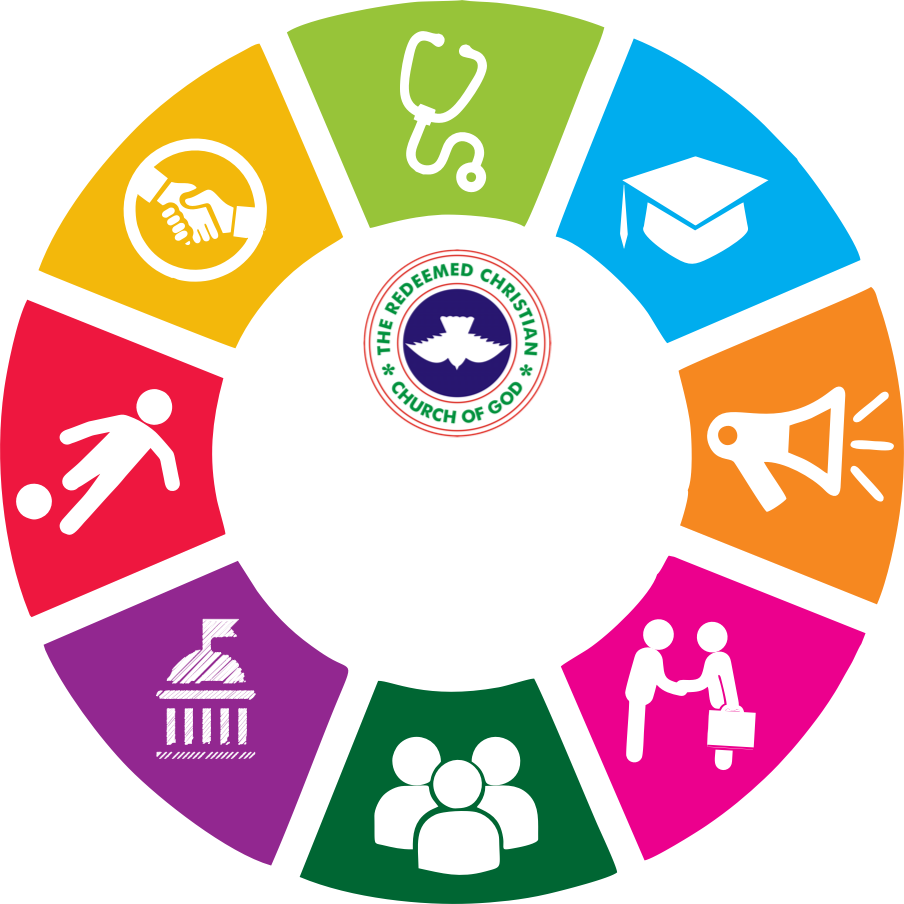 #RCCGLoveInAction
The Elements of Governance and Politics
Conducting Services for Governments & their Agencies
Civic Education and Empowerment
Leadership and Governance Academy
Seminars and Conferences
Strategic Engagement with Government and influencers
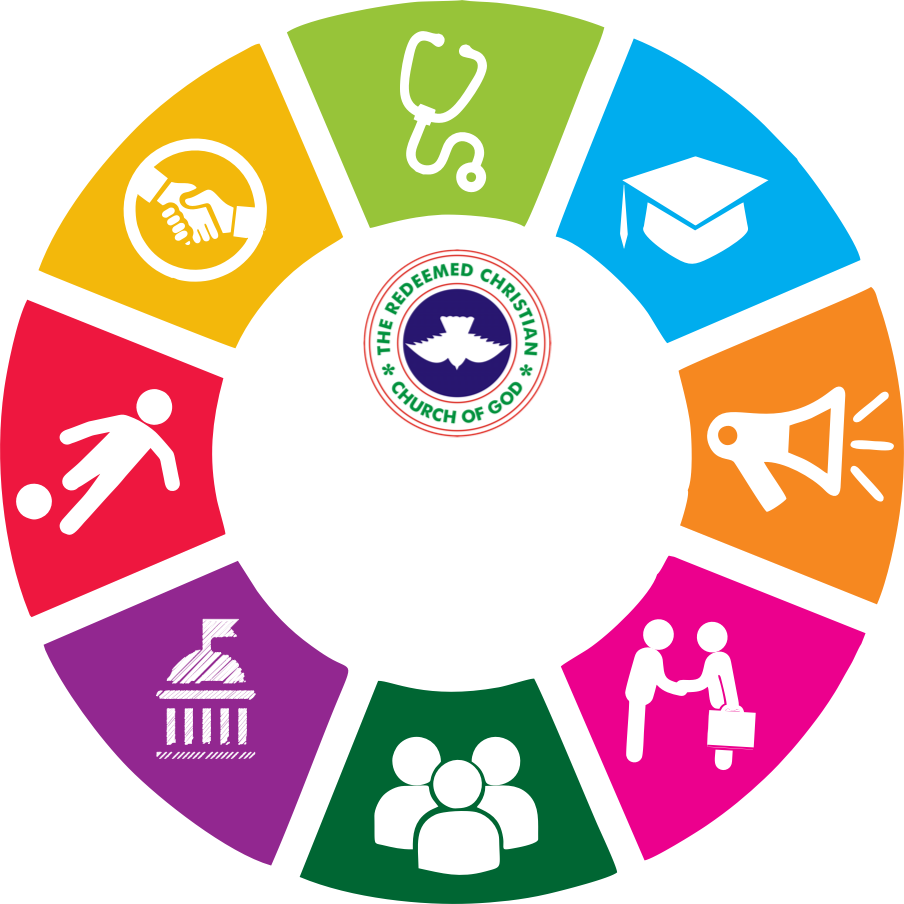 #RCCGLoveInAction
SPORTS
Supporting initiatives that contribute to sustainable sports development
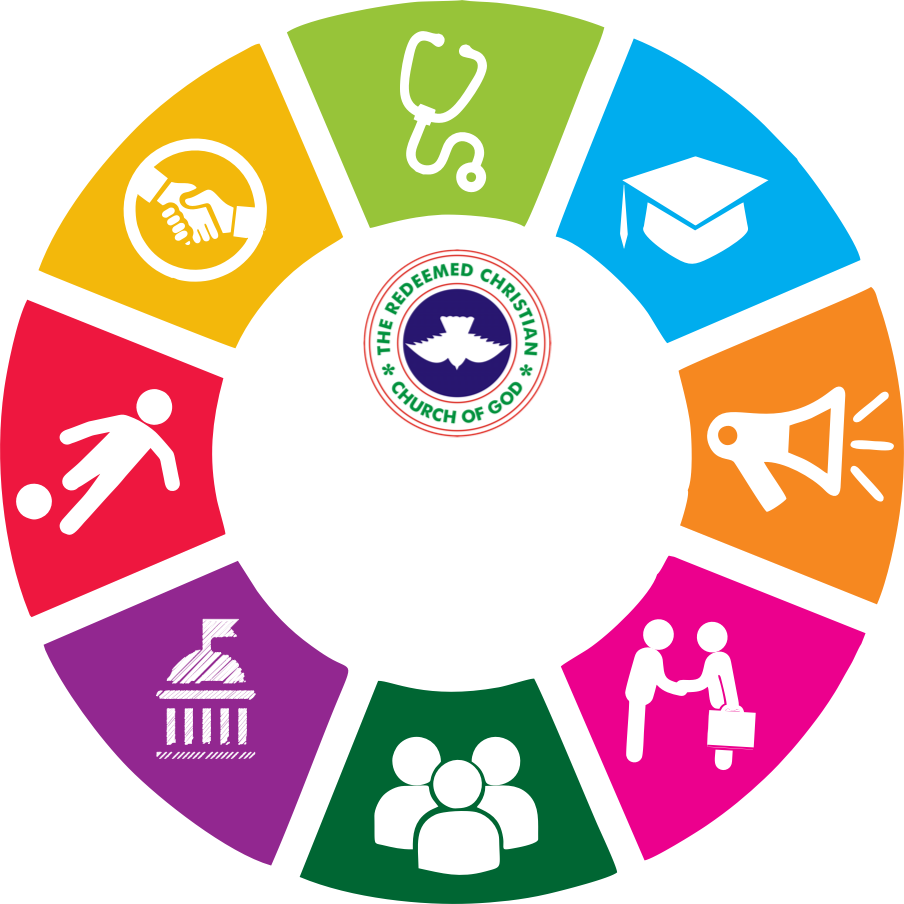 #RCCGLoveInAction
The Elements of Sports
Sports Infrastructure Development
Sports Academy - Identify young talents for further development
Sports Education
Professional Sports Clubs
Regional Sports Associations
 Neighbourhood Sporting Clubs
 Sports Foundation
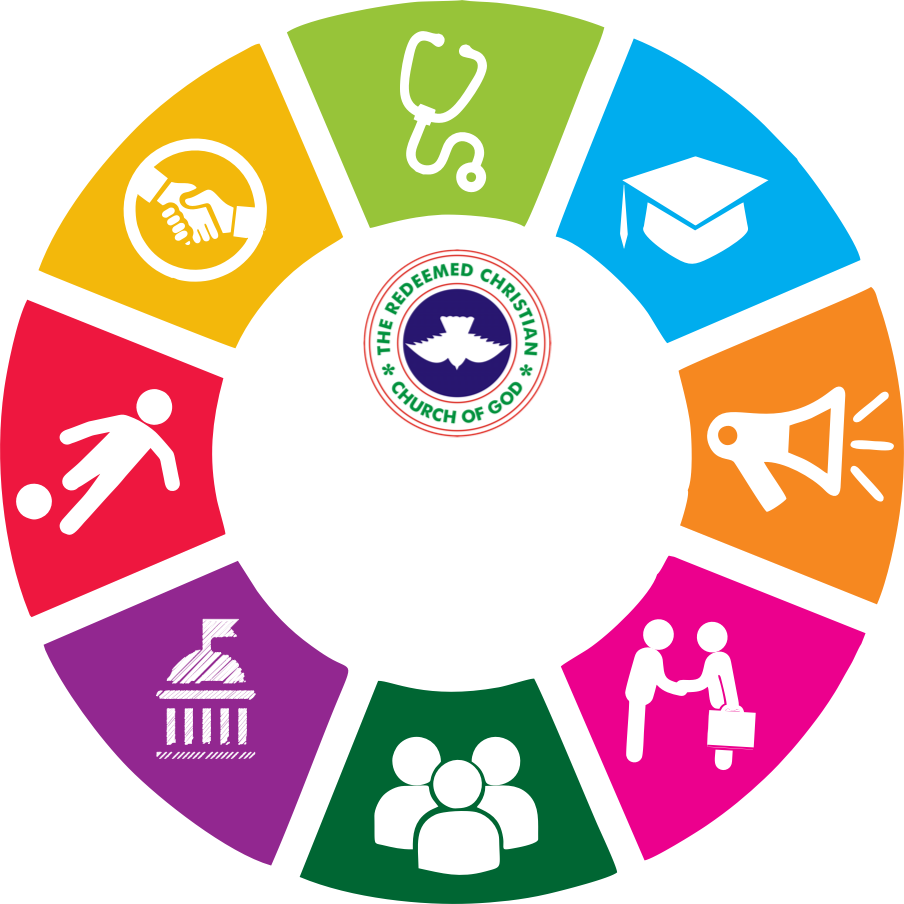 #RCCGLoveInAction
SECTION C
IMPACT ASSESSMENT 
&
BENEFICIARIES
2018-2022
TOTAL IMPACTED
137,754,884
Beneficiaries
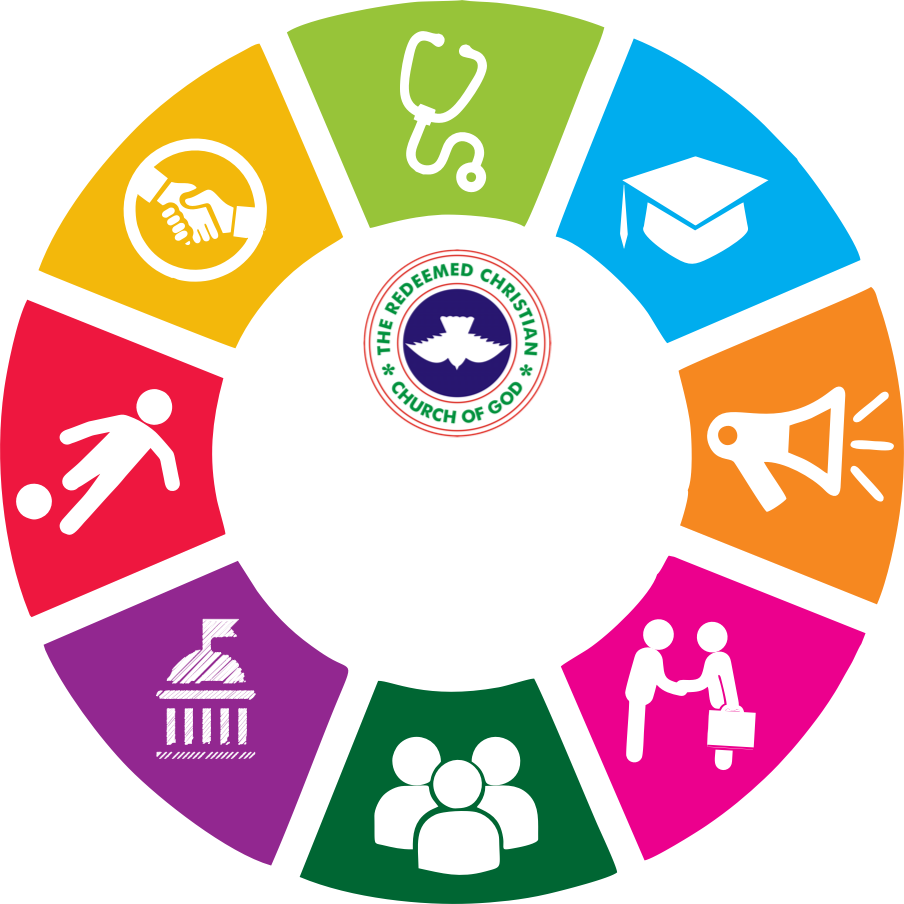 #RCCGLoveInAction
2018-2022
TOTAL AMOUNT SPENT
N25,072,420,601
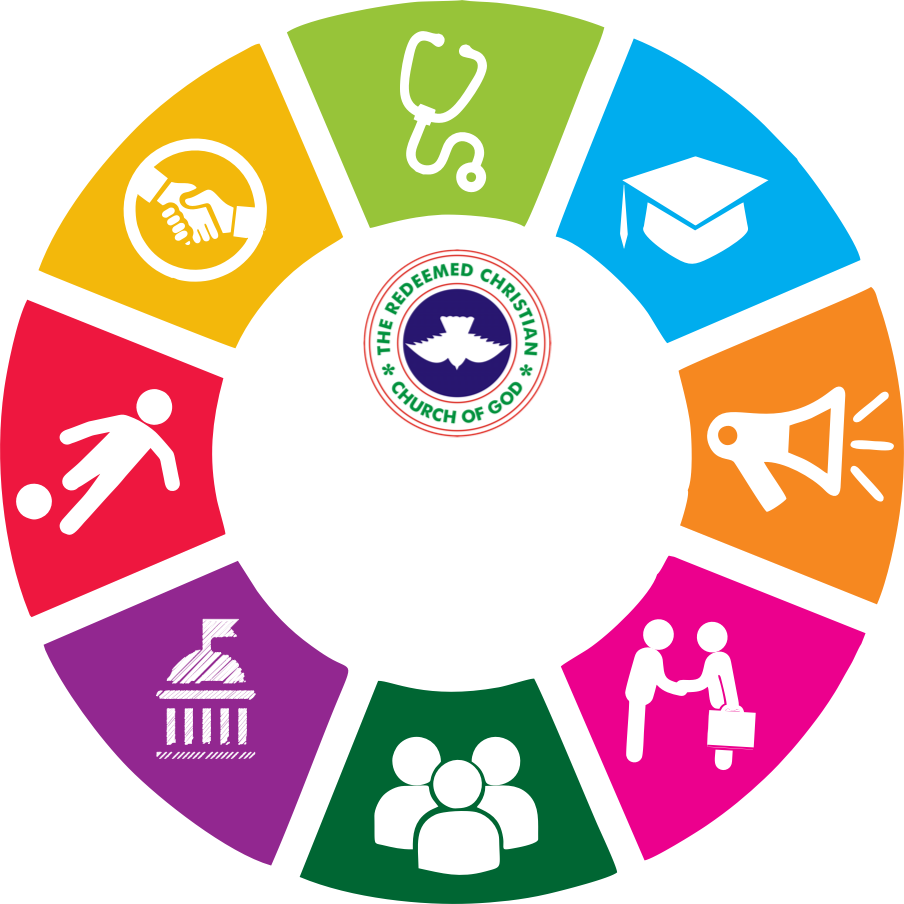 #RCCGLoveInAction
AMOUNT SPENT (N)
2018-2022
TOTAL CSR PROJECTS 795,347
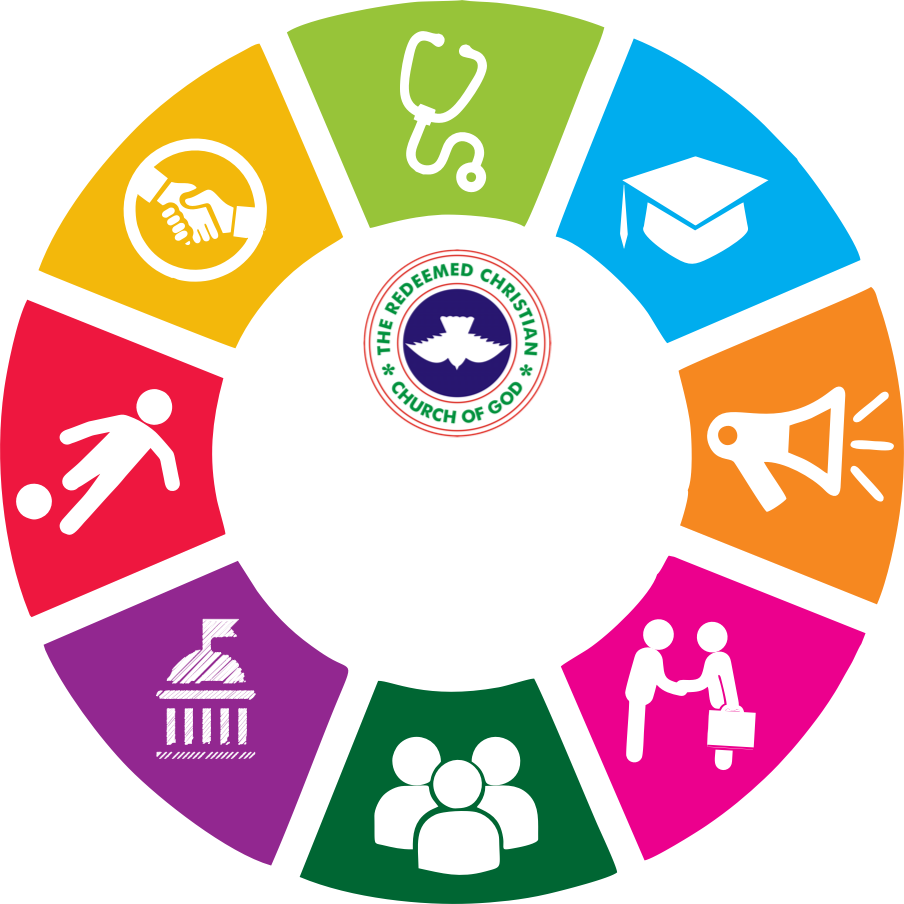 #RCCGLoveInAction
TOTAL NO. OF CSR PROJECTS
THE CHALLENGES
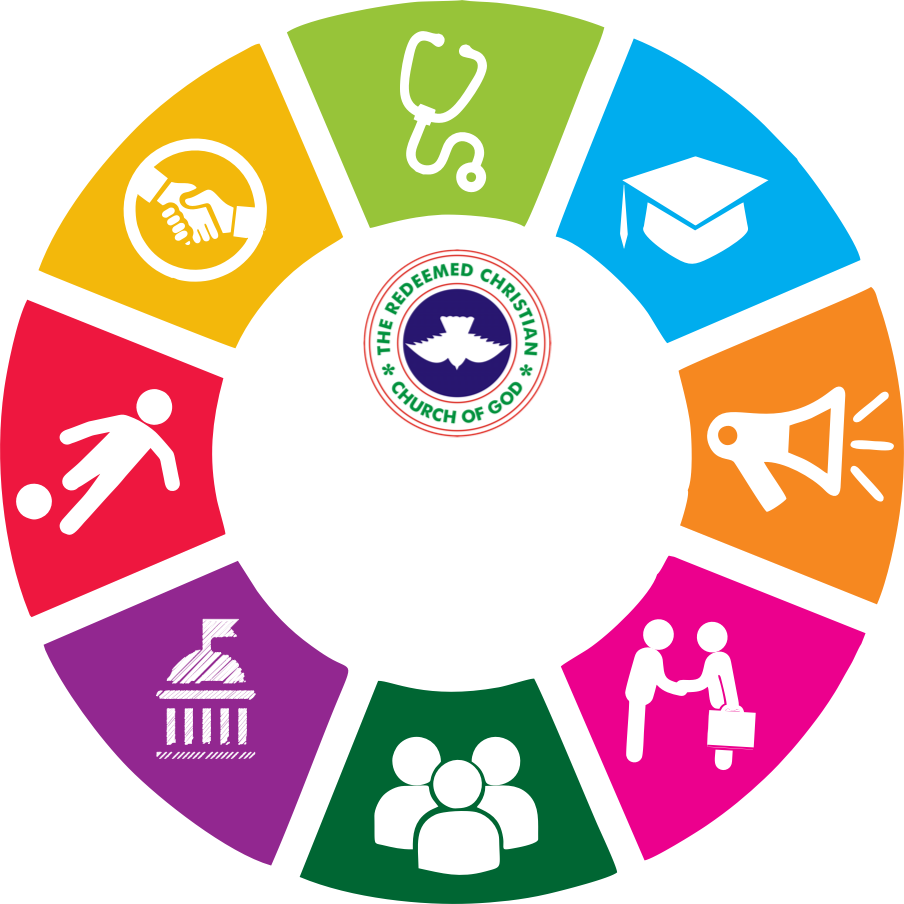 #RCCGLoveInAction
CHALLENGES
POOR QUALITY OF REPORTING
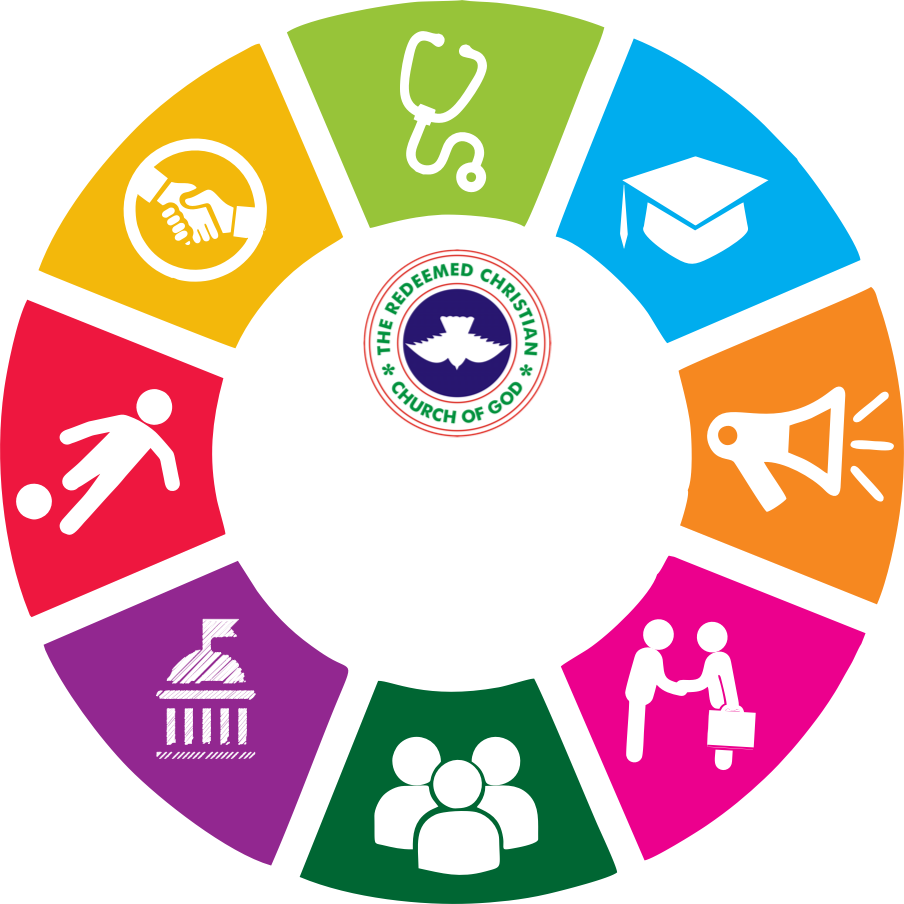 #RCCGLoveInAction
POOR QuALITY OF PICTURES & VIDEOS ON THE REPORTING PORTAL
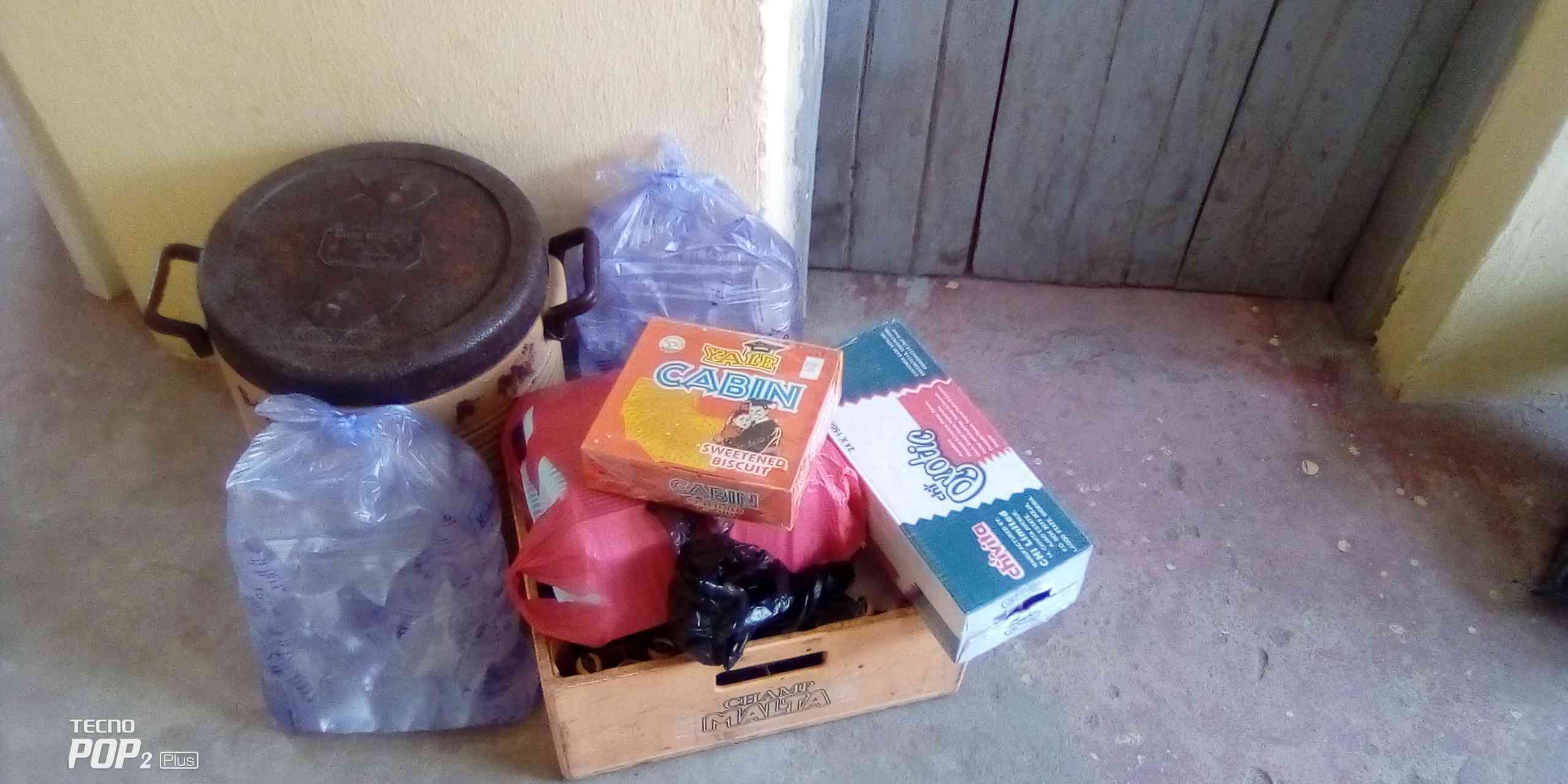 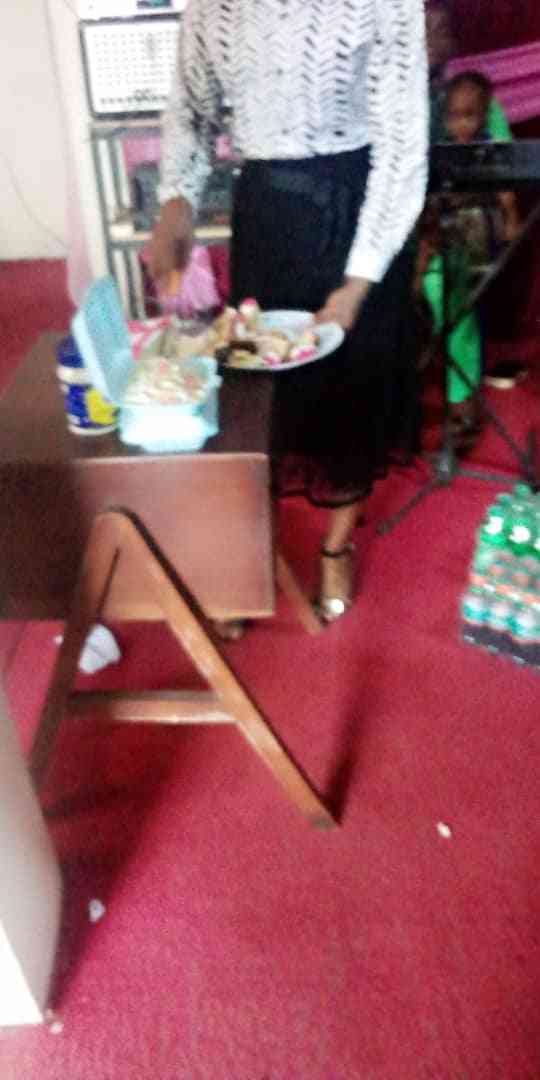 THE RIGHT WAY
THE PICTURE MUST TELL A COMPLETE STORY
THE PICTURE MUST BE CLEAR AND ENGAGING
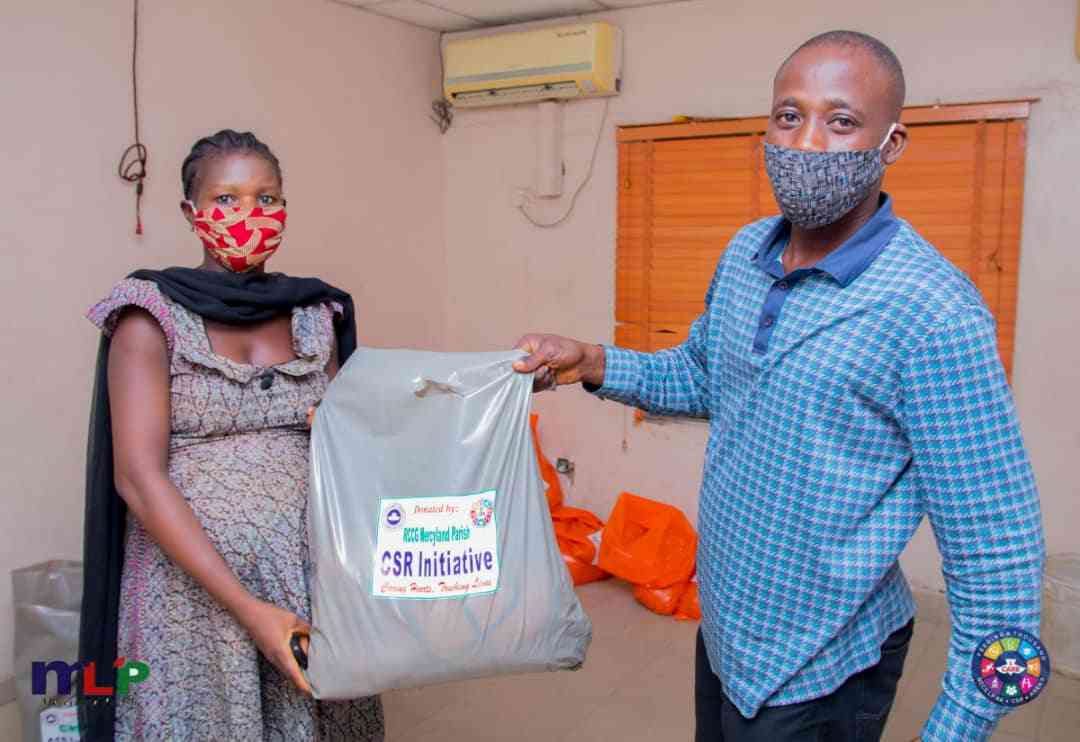 THE FOCUS MUST BE ON THE BENEFICIARIES AND THE BENEFITS
CHALLENGES
NON-PAYMENT OF MONTHLY REMMITANCE BY PARISHES
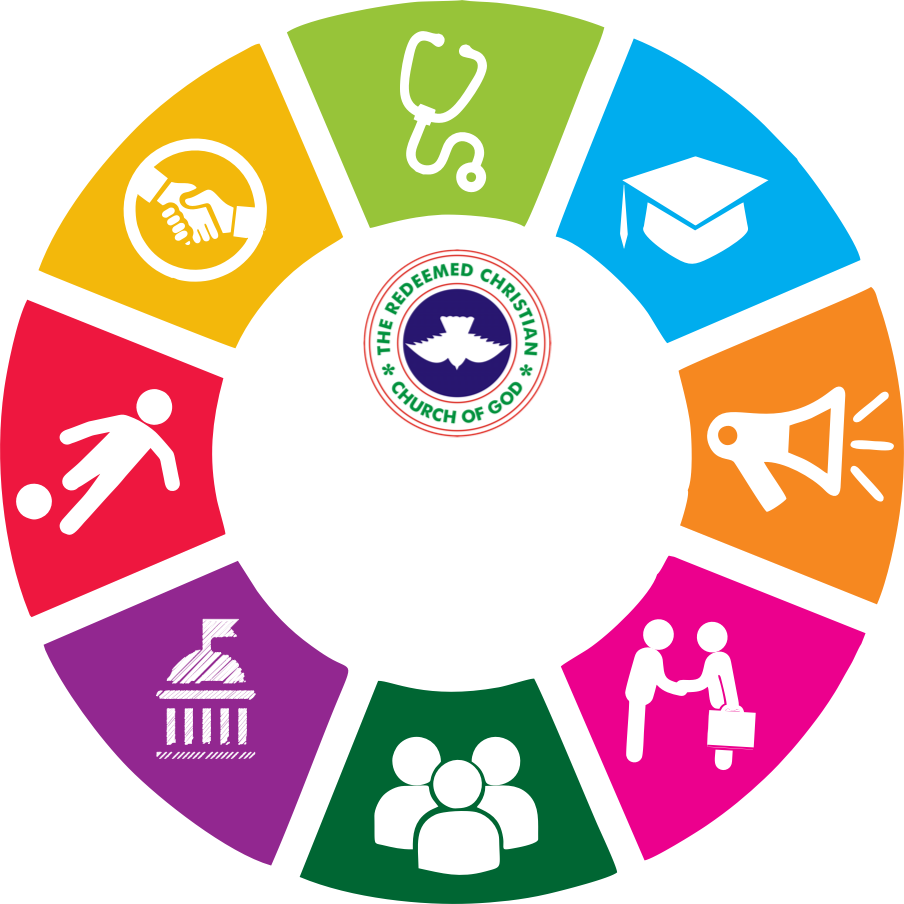 #RCCGLoveInAction
ABOUT 25% OF PARISHES DO NOT PAY THEIR STATUTORY CSR MONTHLY CONTRIBUTIONS AT ALL.
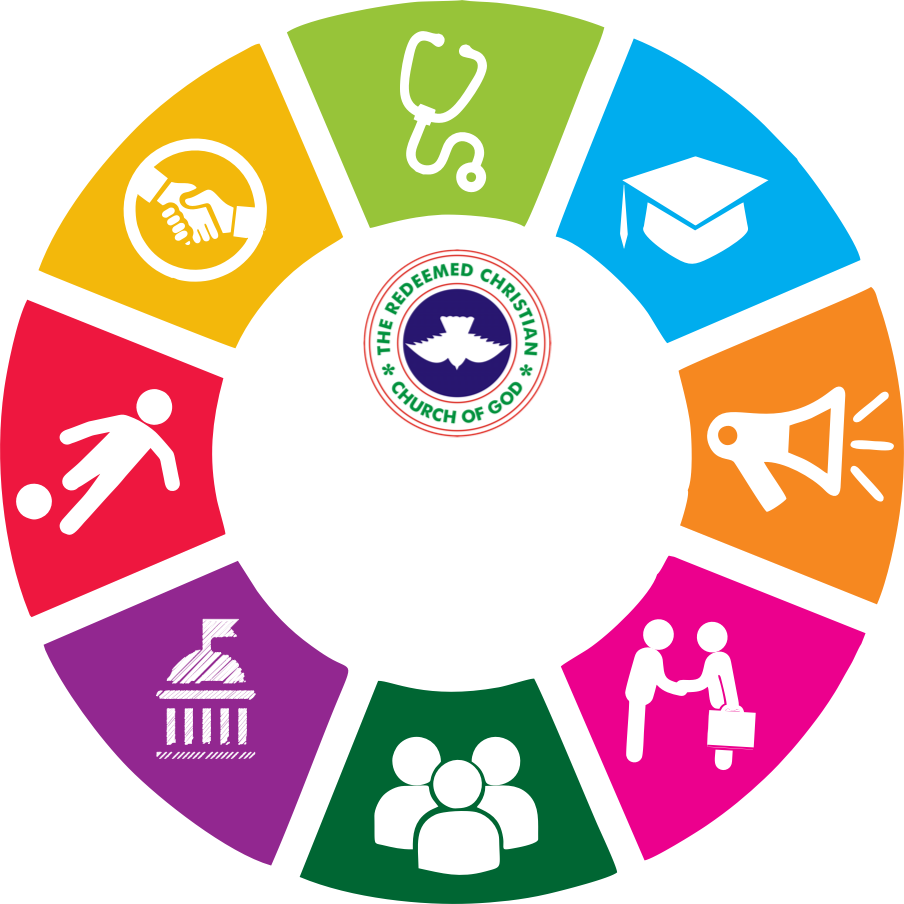 #RCCGLoveInAction
CHALLENGES
POOR COMMUNICATION OF CSR ACTIVITIES (A CASE OF WINKING IN THE DARK)
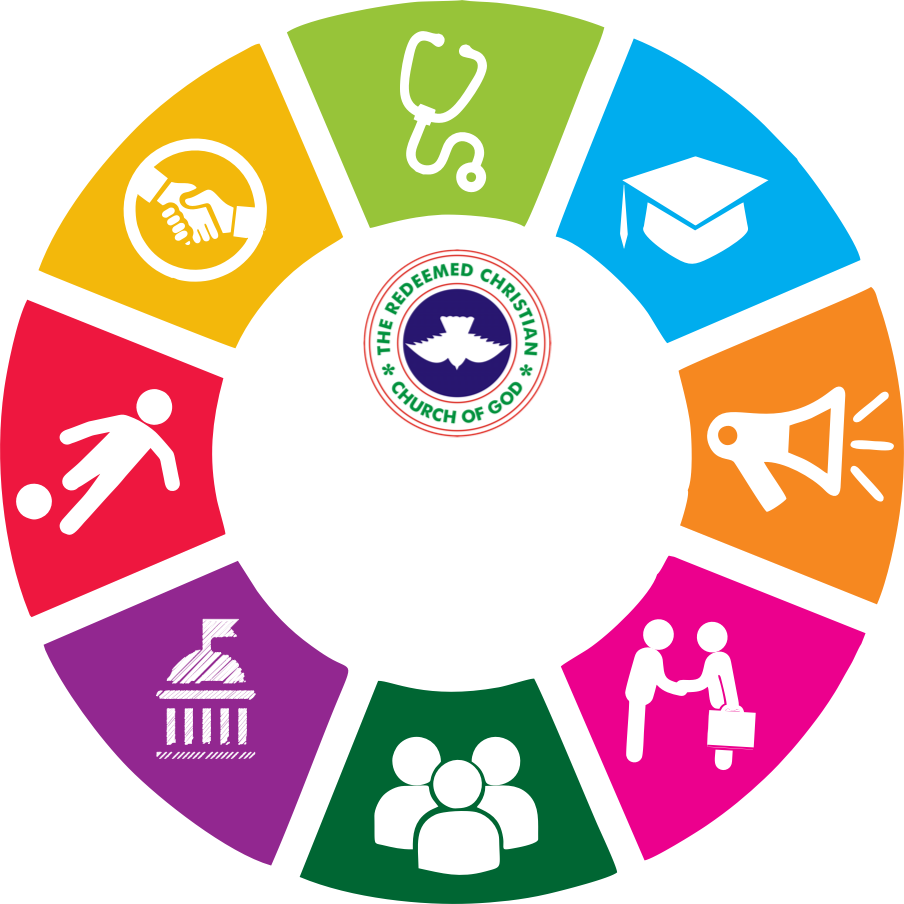 #RCCGLoveInAction
THE WORLD IS A GLOBAL VILLAGE, THE CSR ACTIVITIES OF A PARISH IF WELL CHRONICLED ON SOCIAL MEDIA CAN REVERBERATE AROUND THE WORLD
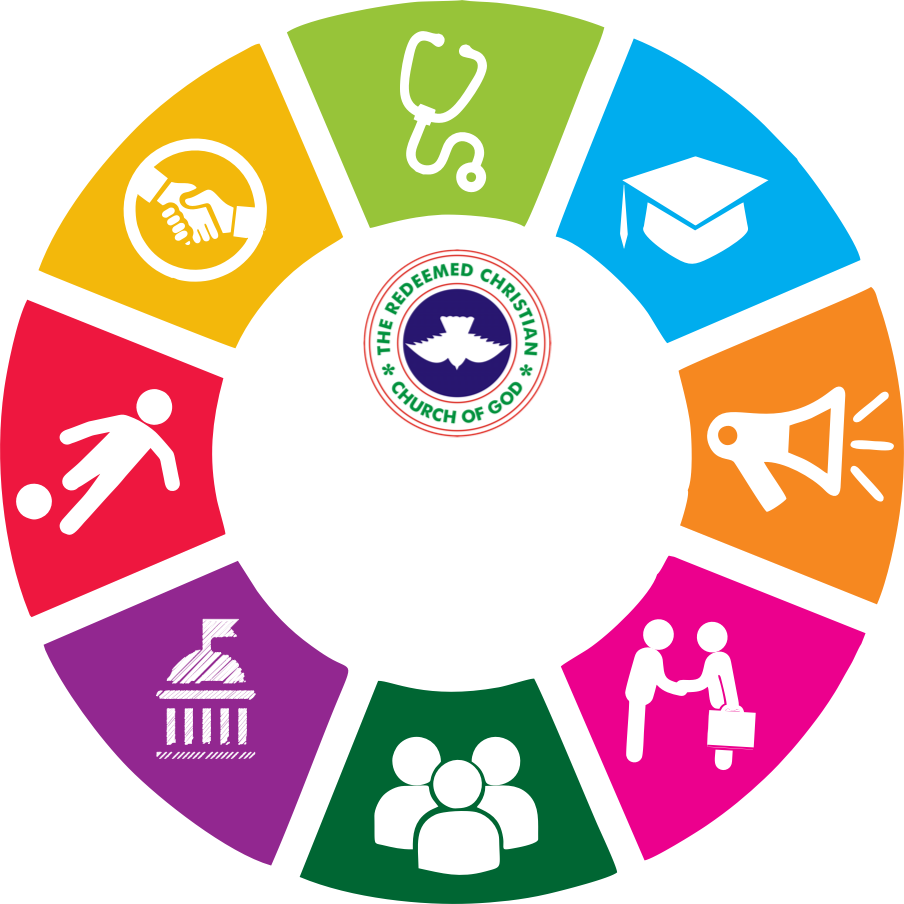 #RCCGLoveInAction
CHALLENGES
THE VARIANCE BETWEEN INFLOWS AND THE NEEDS ASSESSMENT
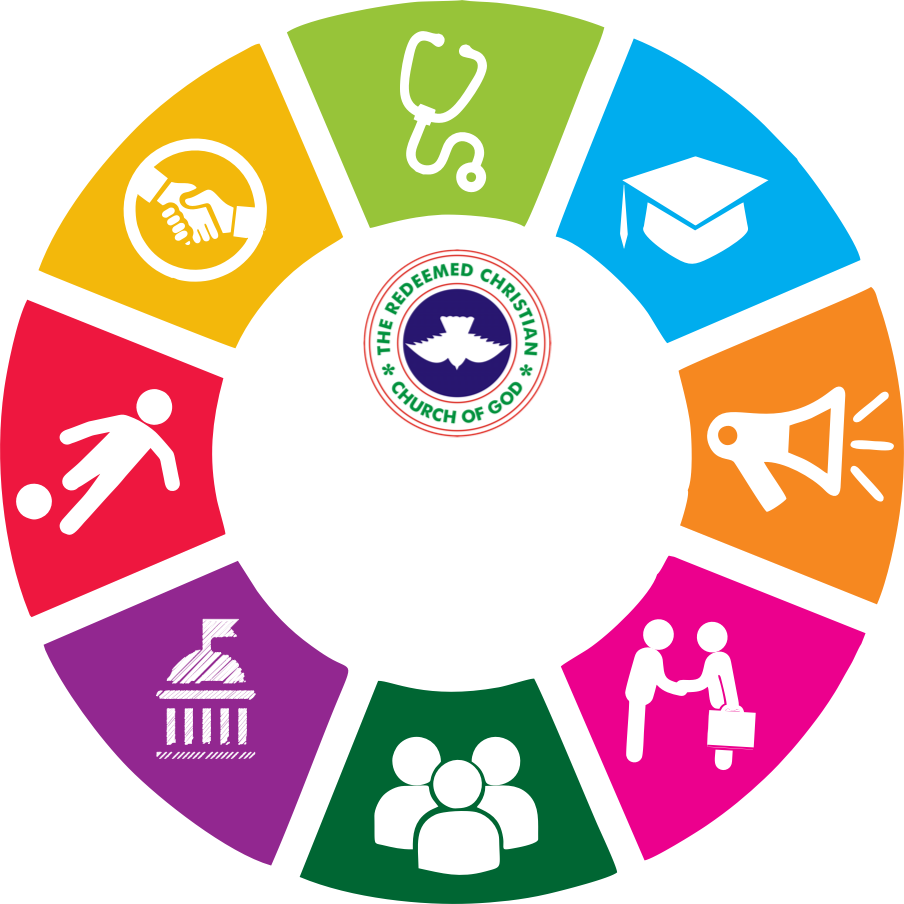 #RCCGLoveInAction
THE NEEDS WE ARE FACING FAR EXCEEDS OUR INFLOWS.
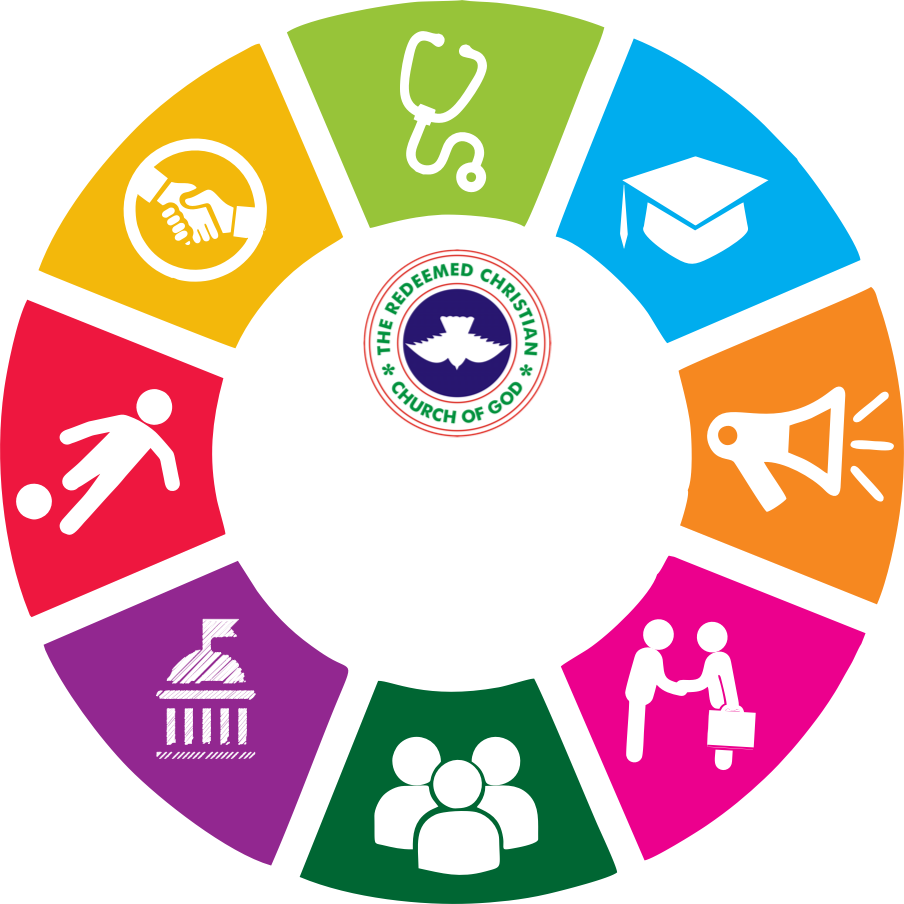 #RCCGLoveInAction
CHALLENGES
FOCUSING ON FEEDING AS A LOW HANGING FRUIT HAS BECOME A DISADVANTAGE
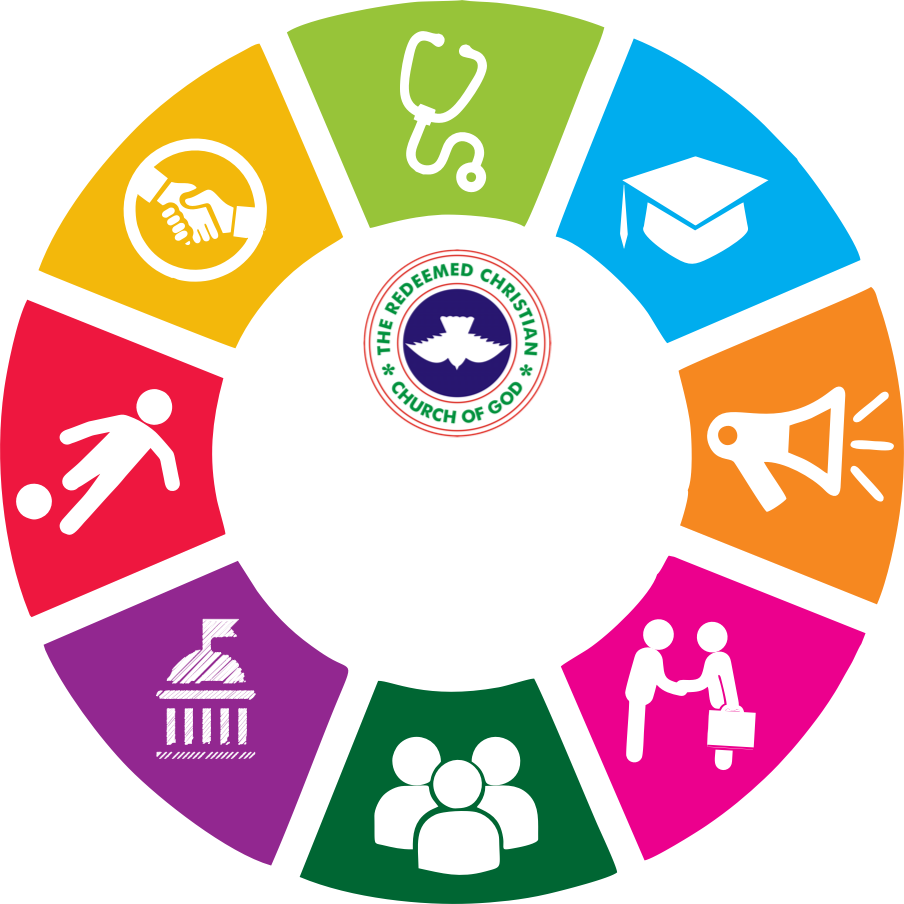 #RCCGLoveInAction
FEEDING
67% OF CSR EXPENDITURE IS SKEWED TOWARDS FEEDING

IN THE LAST FOUR YEARS WE HAVE SPENT OVER N16 BILLION ON FEEDING, WHILST THE OTHER INITIATIVES  HAVE GULPED OVER N4 BILLION
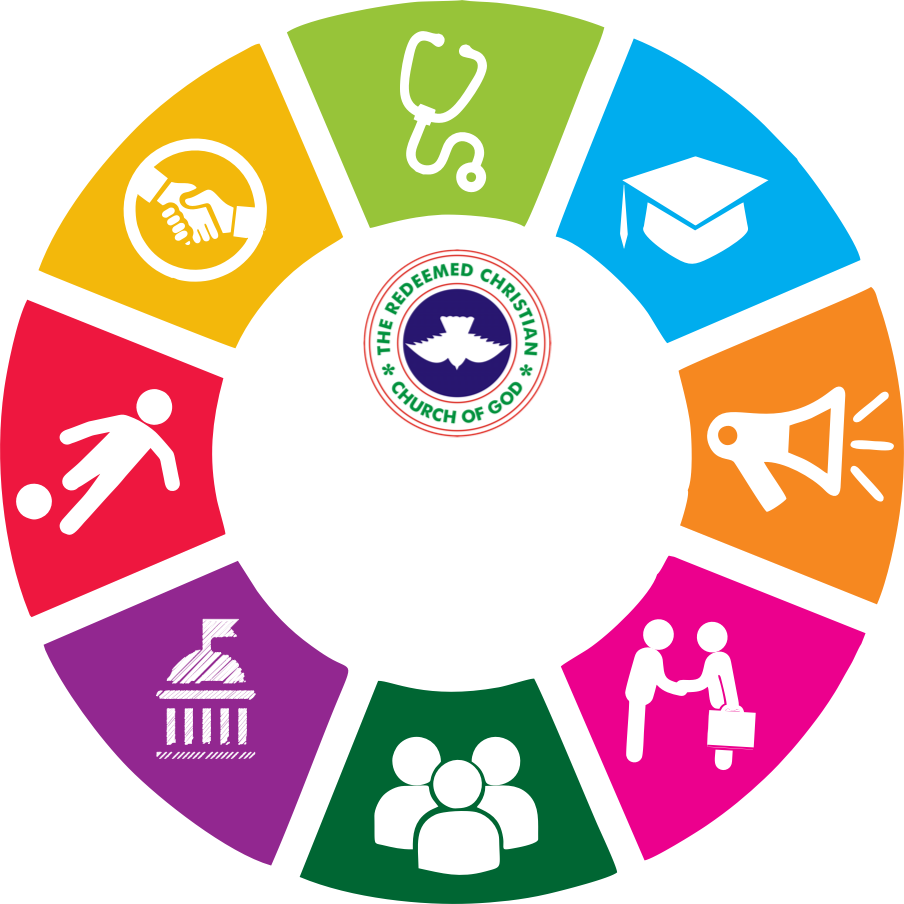 #RCCGLoveInAction
FEEDING
APART FROM FEEDING, WE SHOULD EQUALLY FOCUS ON OTHER INITIATIVES.
 SOCIAL       -      PRISONS/ORPAHANGE/CHARITY SHOPS/EMPOWERMENT/JUVENILE DELIQUENCY/
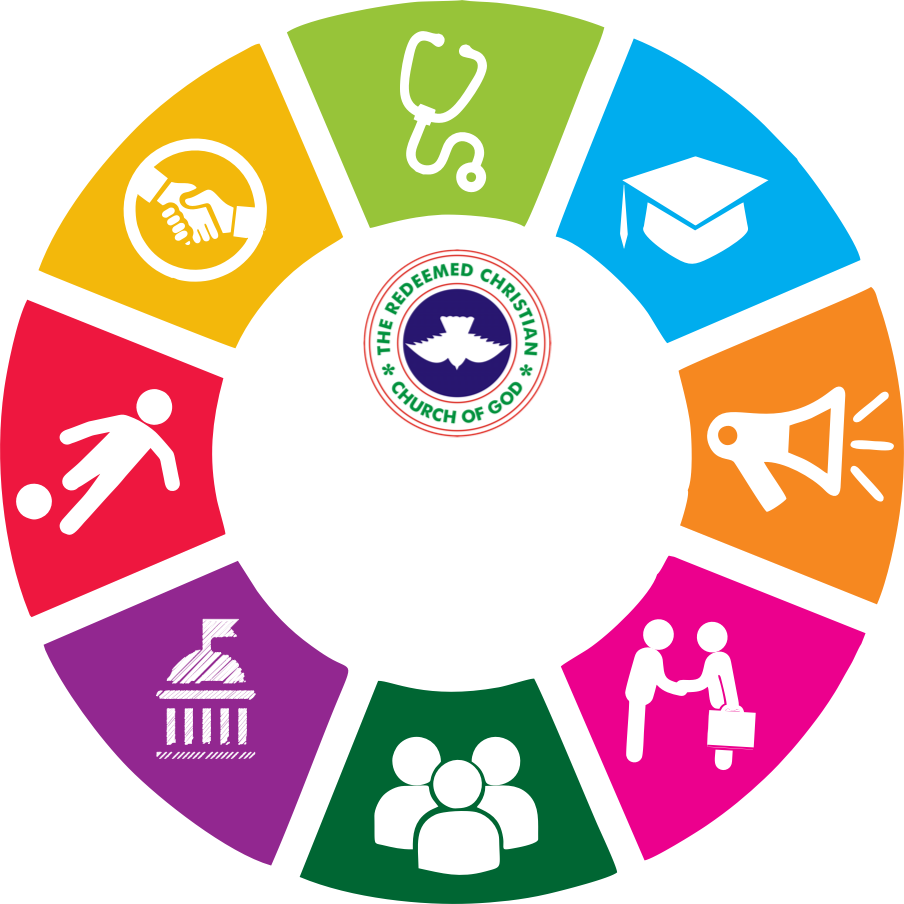 #RCCGLoveInAction
HEALTH       
EDUCATION
MEDIA & COMMUNICATION
BUSINESS & ECONOMY
ARTS & CULTURE
GOVERNANCE & POLITICS
SPORTS
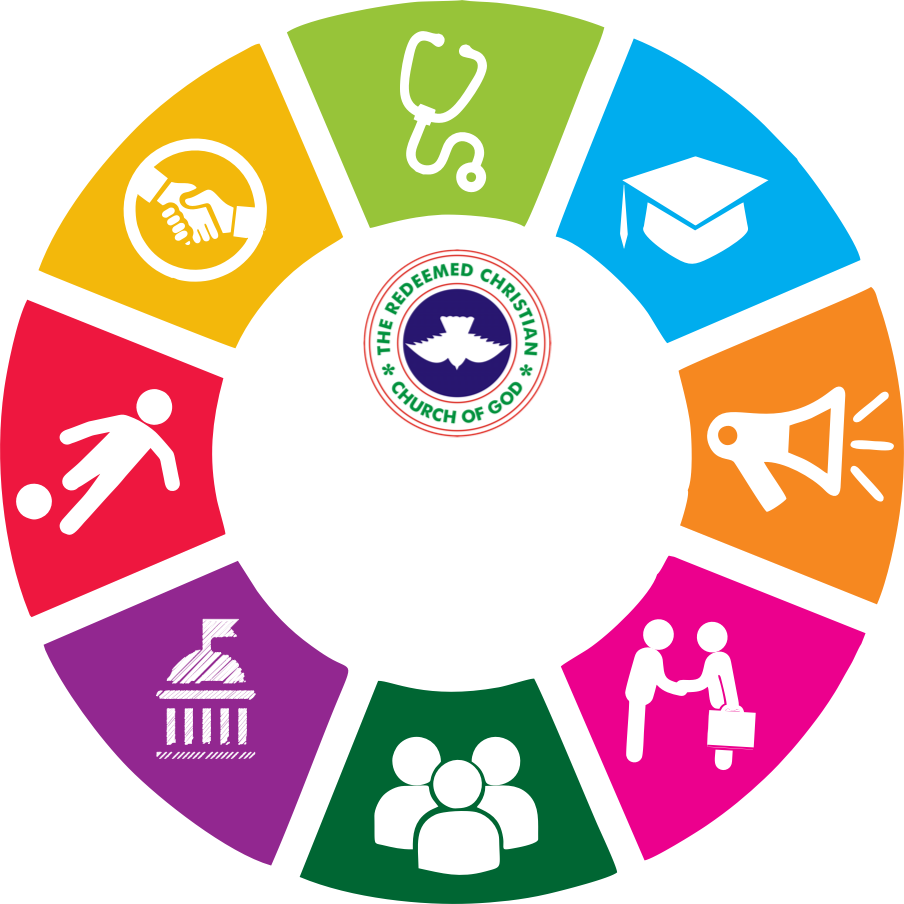 #RCCGLoveInAction
CHALLENGES
SIGNATURE PROJECTS
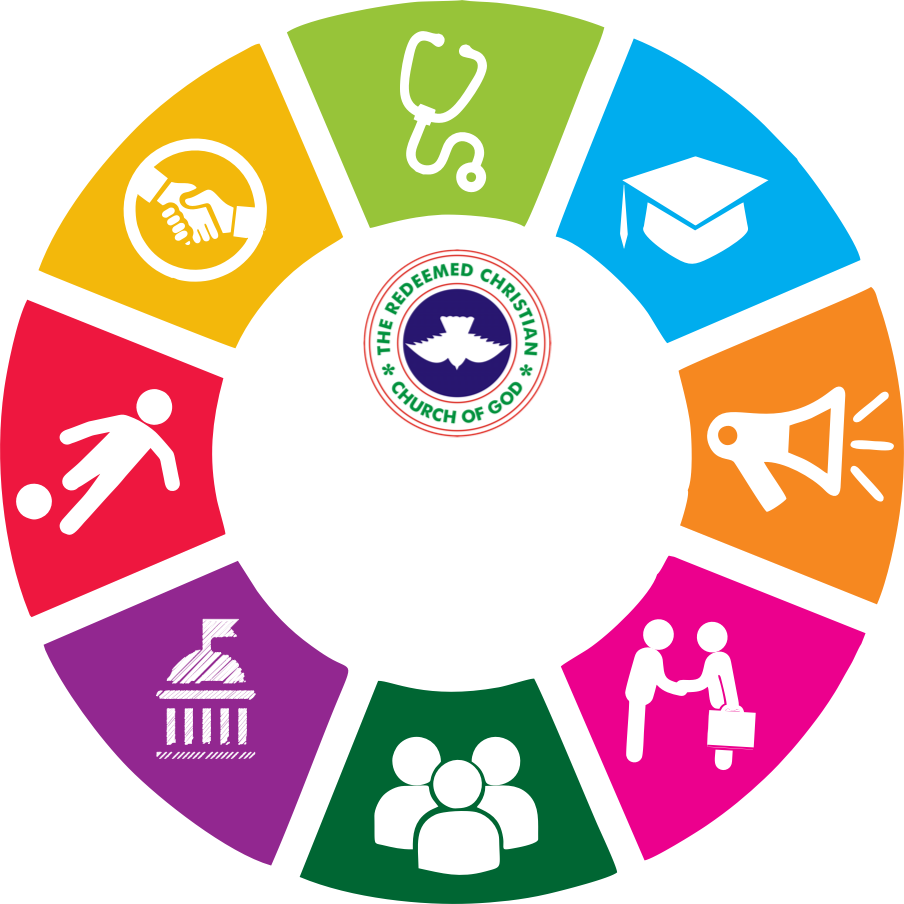 #RCCGLoveInAction
THERE IS A DEARTH OF SIGNATURE PROJECTS BECAUSE THE PROVINCES AND REGIONS THAT ARE TO EMBARK ON SUCH PROJECTS ARE NOT PRIORTISING THEM. 

EVERY REGION/PROVINCE MUST EMBARK ON SIGNATURE PROJECTS AS A MATTER OF PRIORITY
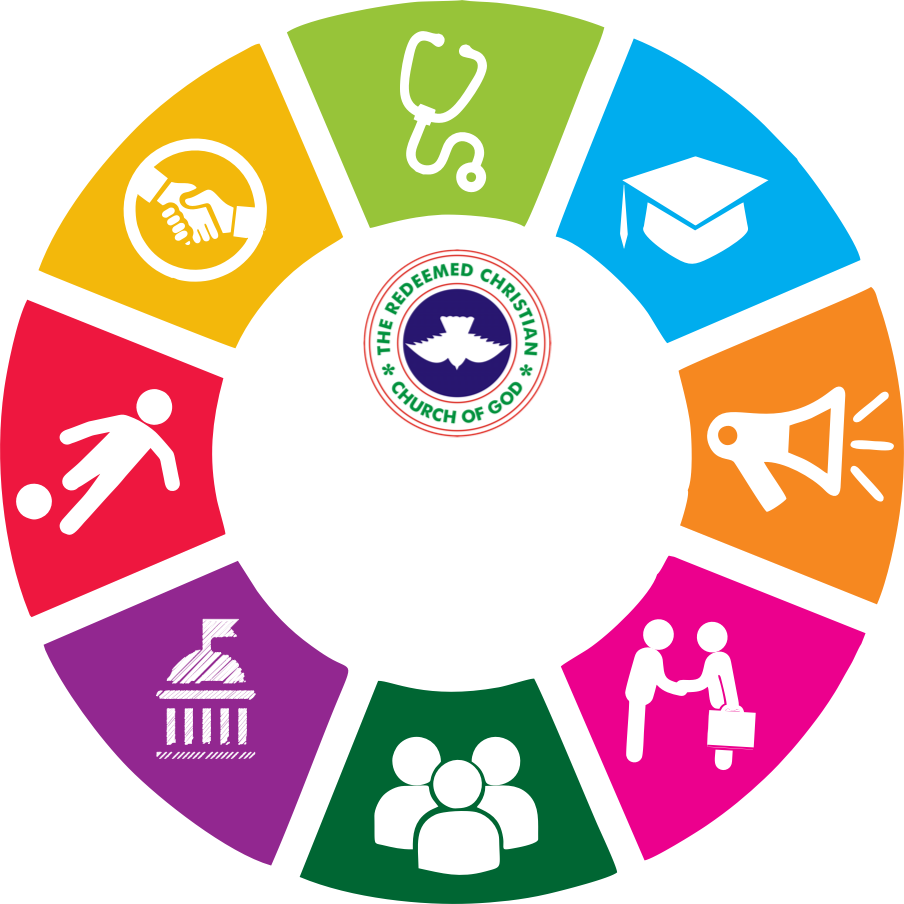 #RCCGLoveInAction
THE WAY FORWARD(1)
REPORTING COMPLIANCE
100% REPORTING OF CSR ACTIVITIES ACROSS BOARD SHOULD BE THE MINIMUM BENCHMARK.
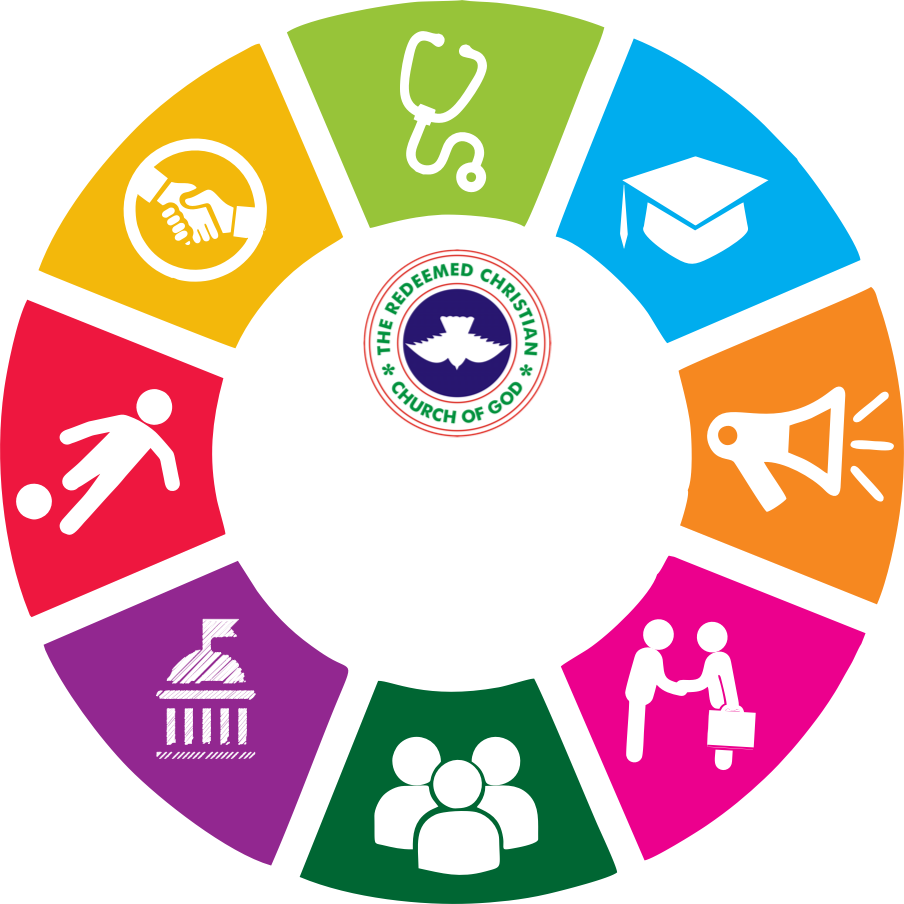 #RCCGLoveInAction
REPORTING COMPLIANCE
PROVINCES ARE TO ENSURE BEFORE CLOSING THE PORTAL FOR THE MONTH THAT ALL PARISHES/AREAS/ZONES/PROVINCES/REGIONS HAVE NOT JUST COMPETELY INPUTED THEIR CSR ACTIVITIES BUT PROVIDE EVIDENCE OF THE PAYMENT OF THE MONTHLY CSR CONTRIBUTIONS.
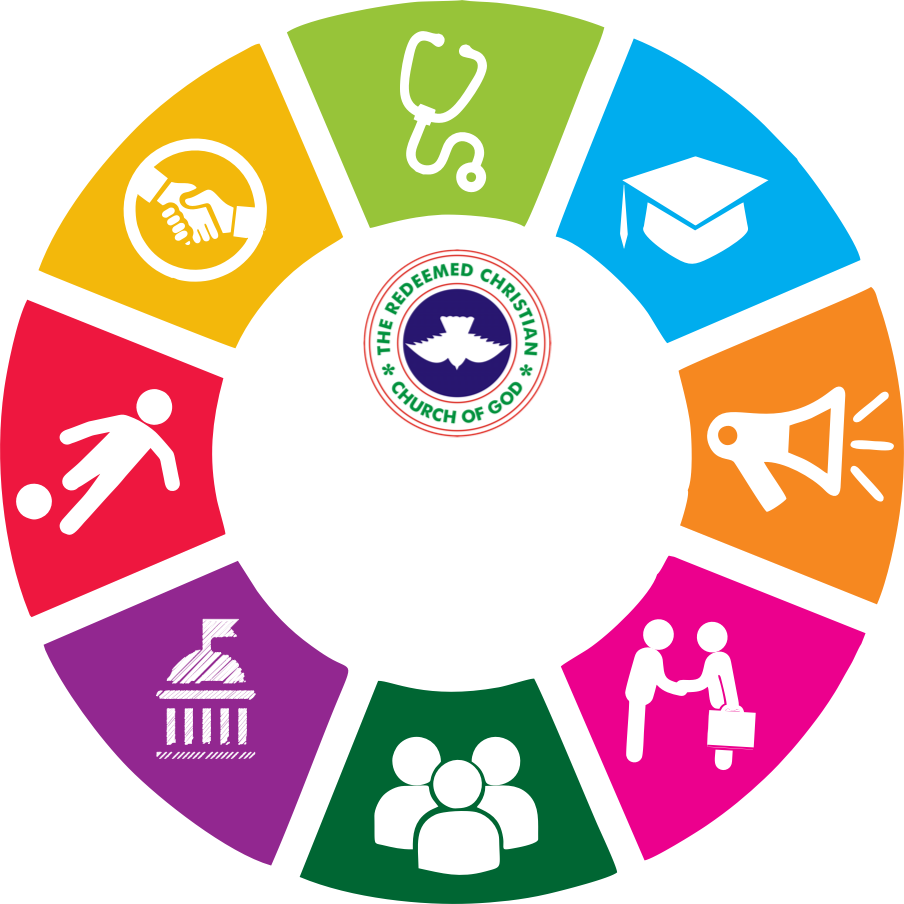 #RCCGLoveInAction
REPORTING COMPLIANCE
WE MUST ENCOURAGE PARISHES TO COLLECT, UTILISE AND REPORT  THE 3RD SUNDAY CSR OFFERING.THIS IS HOW WE ENSURE THAT THE 44,000 OPERATING CENTERS ACTUALLY ENGAGE IN CSR
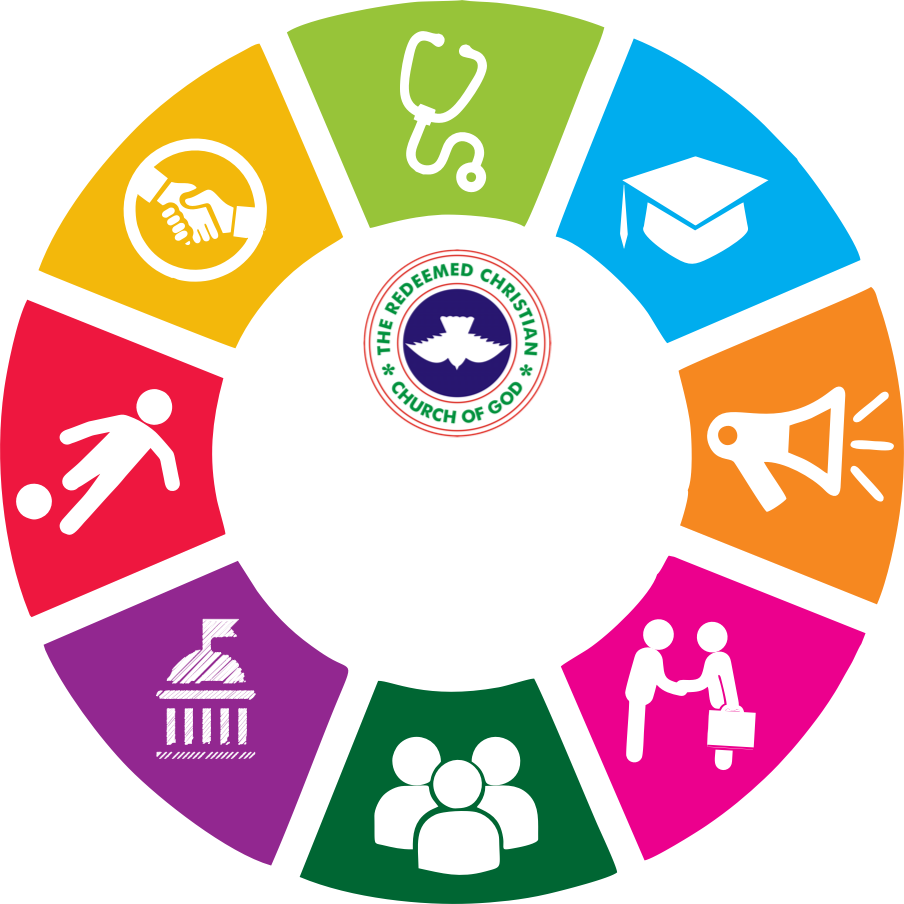 #RCCGLoveInAction
QUALITY PICTURES, VIDEOS & WRITE-UPS
WE MUST BEGIN TO ENGAGE SOME LEVEL OF PROFESSIONAL DOCUMENTATION OF CSR ACTIVITIES IN FORM OF QUALITY PICTURES, VIDEOS AND WRITE-UPS THAT CAN BE USED IN THE POST EVENT REPORTING OF CSR ACTIVITIES AND INITIATIVES
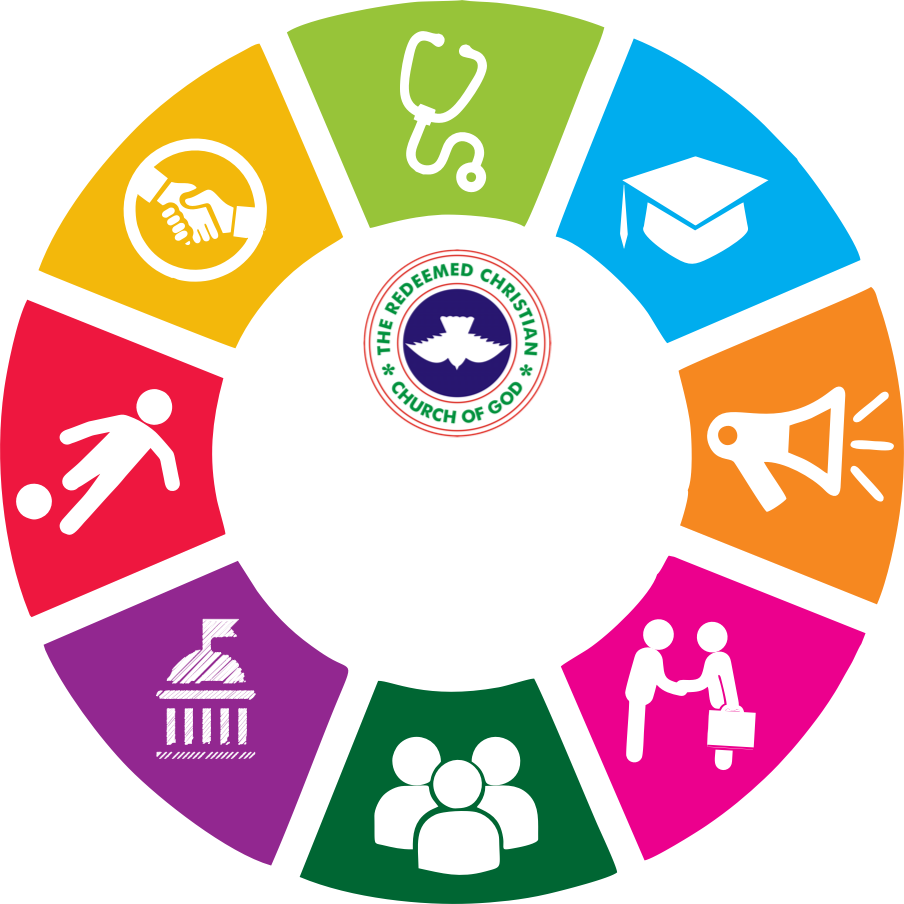 #RCCGLoveInAction
COMMUNICATION
EVERY REGION/PROVINCE MUST HAVE A CSR COMMUNICATION TEAM TO BE LED BY THE APICP CSR. > THEY ARE TO GIVE WIDE AND MAXIMUM PUBLICITY FOR THE CSR ACTIVITIES OF THE PROVINCE
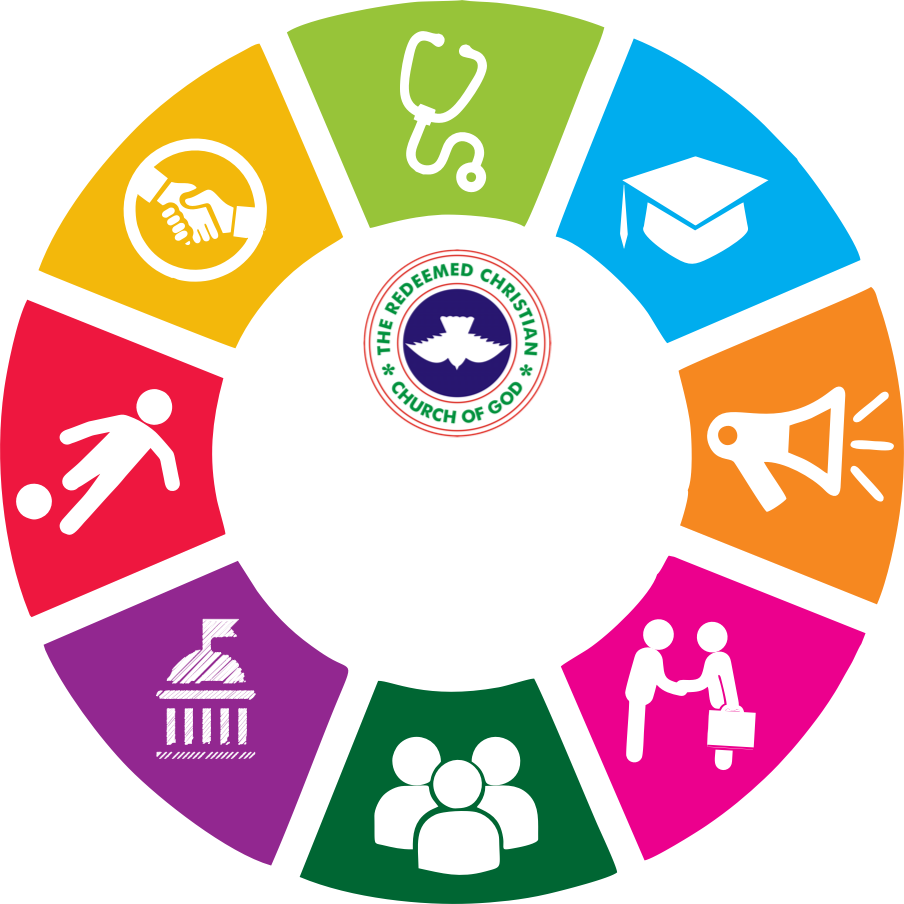 #RCCGLoveInAction
COMMUNICATION
AT LITTLE OR NO COST, WE MUST ENGAGE INSTRUMENTALITIES OF SOCIAL MEDIA PLAFORMS TO PROPAGATE OUR CSR WORKS. 

“LET YOUR LIGHT SO SHINE BEFORE MEN, THAT THEY MAY SEE YOUR GOOD WORKS, AND GLORIFY YOUR FATHER WHICH IS IN HEAVEN.” (MATT. 5:14–16.)
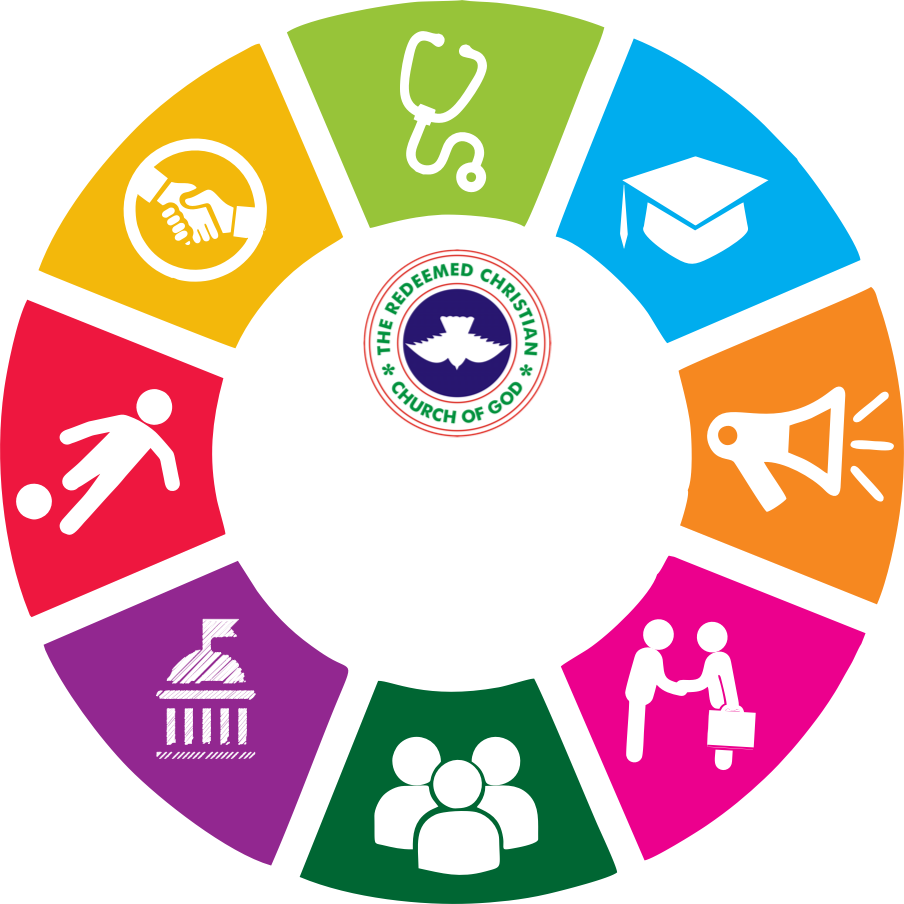 #RCCGLoveInAction
COMMUNICATION
ALL REGIONS AND PROVINCES MUST CREATE AND BE ACTIVELY PRESENT ON THE FOLLOWING SOCIAL MEDIA PLATFORMS. 
FACEBOOK            5. TIKTOK
INSTAGRAM          6. LINKEDIN
YOUTUBE               7. TWITTER                8.  WHATSAPP
SNAPCHAT            9. EMAIL (NEWSLETTER)
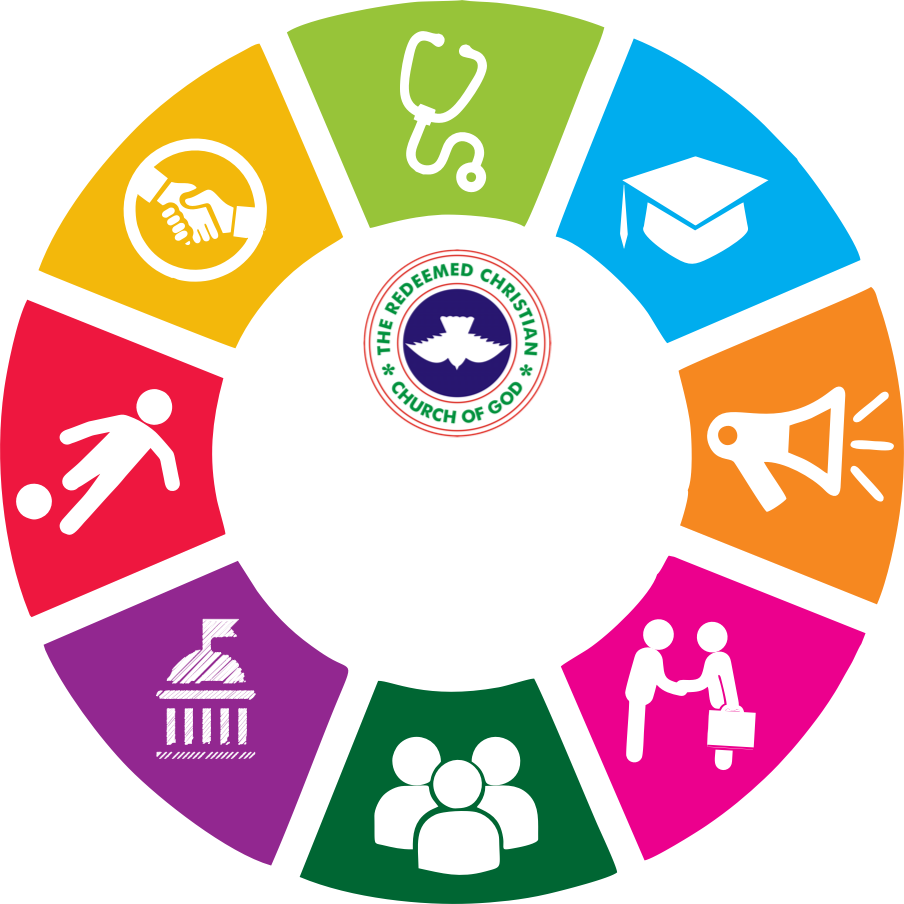 #RCCGLoveInAction
COMMUNICATION
THERE MUST BE A SOCIAL MEDIA REPORTING DAY ONCE A MONTH : LAST SUNDAY OF THE MONTH AND WE USE THE #LOVEINACTION.


WE ARE TO USE THE #LOVEINACTION FOR ALL OUR POSTINGS ON THAT DAY.
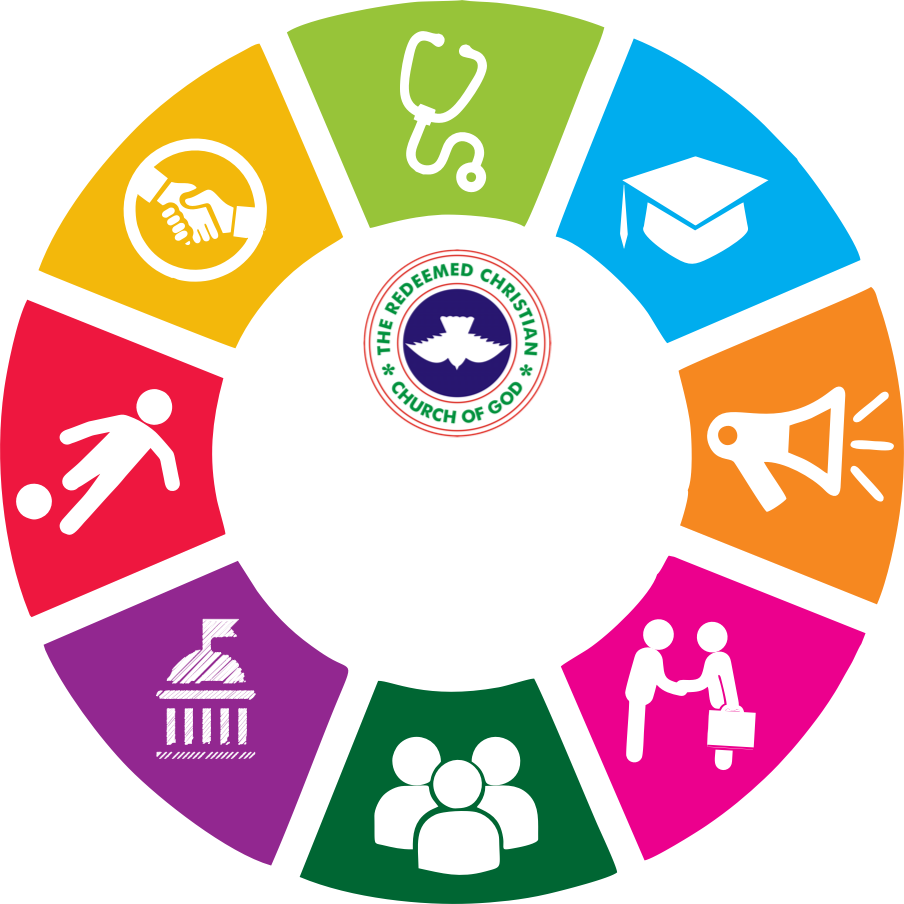 #RCCGLoveInAction
COMMUNICATION
REGIONS  AND PROVINCES MUST PUBLISH PERIODICALLY THEIR OWN CSR MAGAZINES (ONLINE) AND GIVE MAXIMUM PUBLICITY IN THE MEDIA (BOTH MAIN & SOCIAL) FOR THEIR SIGNATURE PROJECTS.
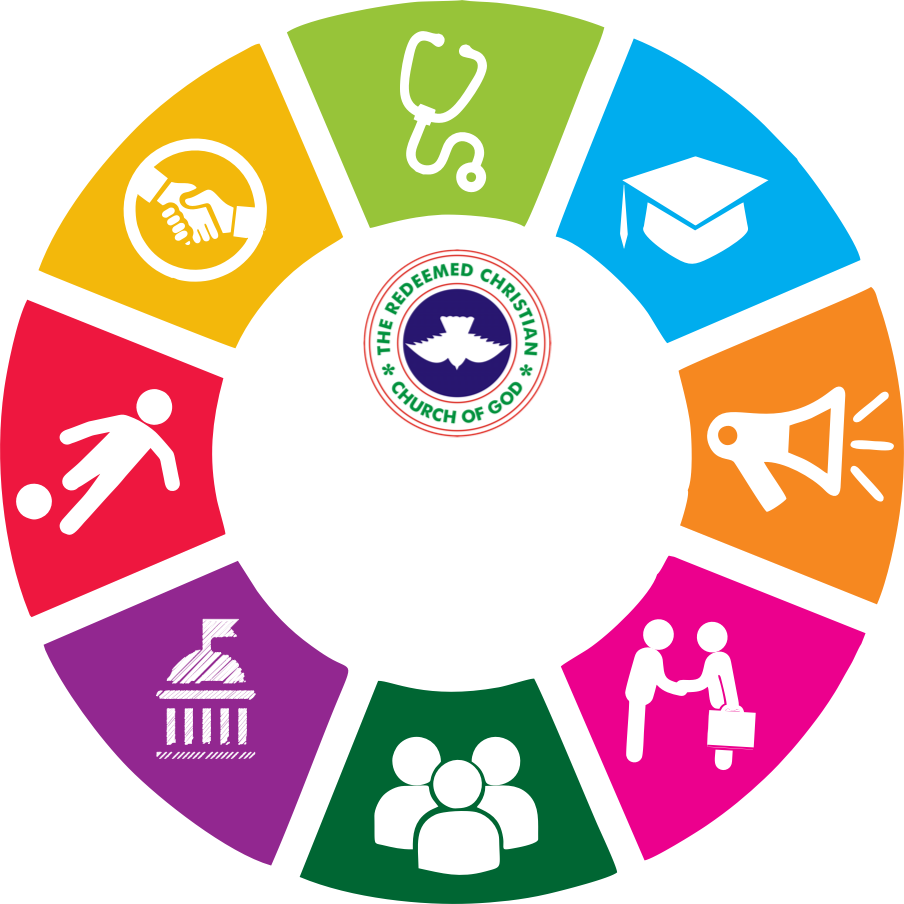 #RCCGLoveInAction
COMMUNICATION
WE HAVE OPENED A CSR WHATSAPP PAGE FOR  REGIONS AND PROVINCES TO REPORT THEIR SIGNATURE PROJECTS, APART FROM PUTTING THEM ON THE PORTAL FOR EASE OF DISEMMINATION.THE WHATSAPP PAGE IS NAMED ‘CSR PROJECTS’ AND WE ARE ENLISTING ALL APICP CSR TO POST THEIR INITIATIVES AS THEY OCCUR
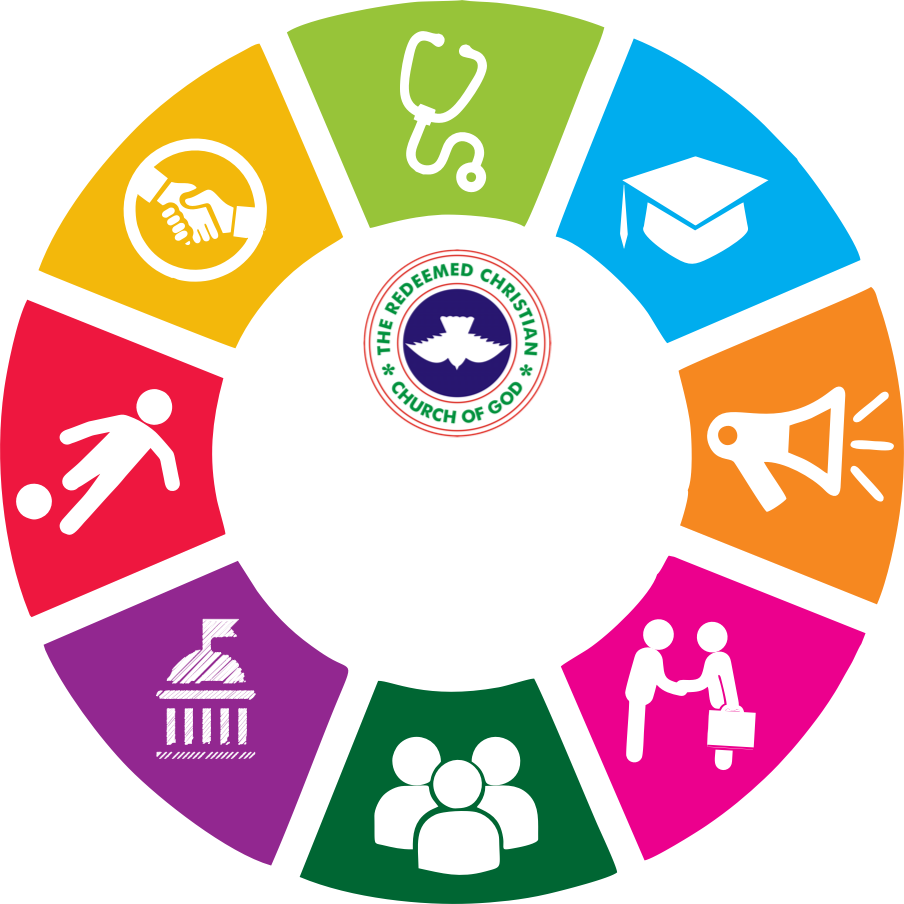 #RCCGLoveInAction
NOT ALL CSR INITIATIVES INVOLVES SPENDING OF MONEY
FAMILIARISE YOURSELF WITH THE OPERATIONAL MANUAL SO THAT YOU CAN IDENTIFY THE PLETHORAL OF INITIATIVES THAT CAN BE EMBARKED UPON AT LITTLE OR NO COST.
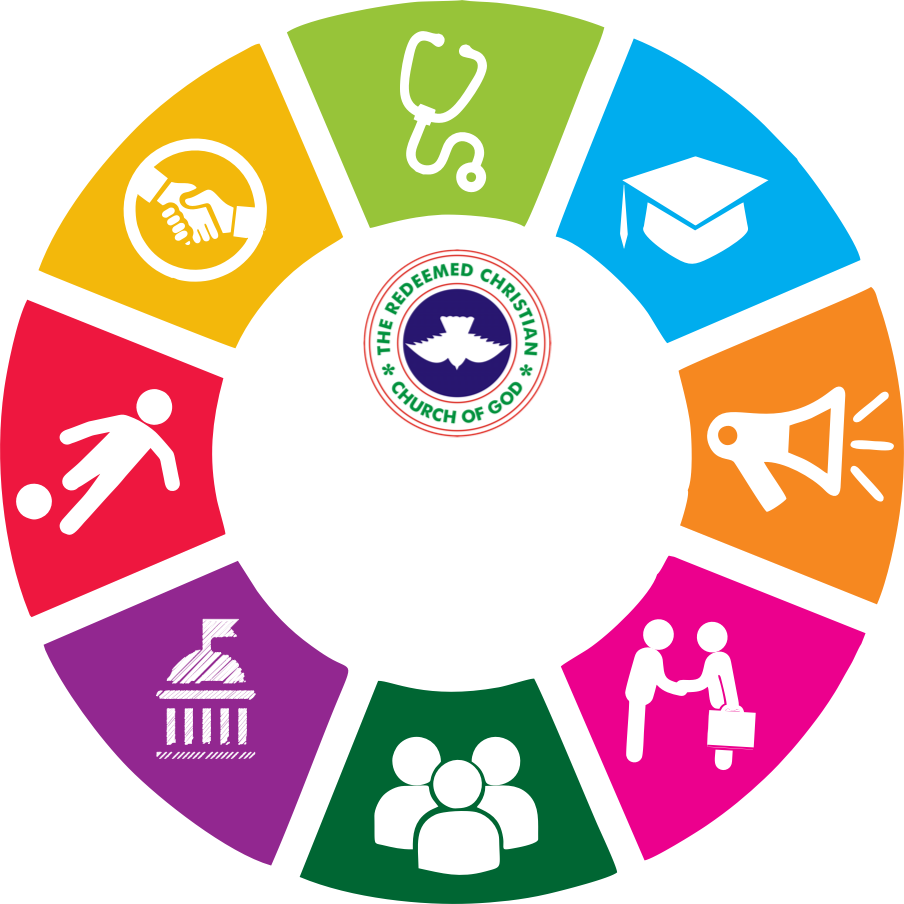 #RCCGLoveInAction
THE WAY FORWARD (2)
Needs assessment; 
Youth Perspective; CSR, Social Justice
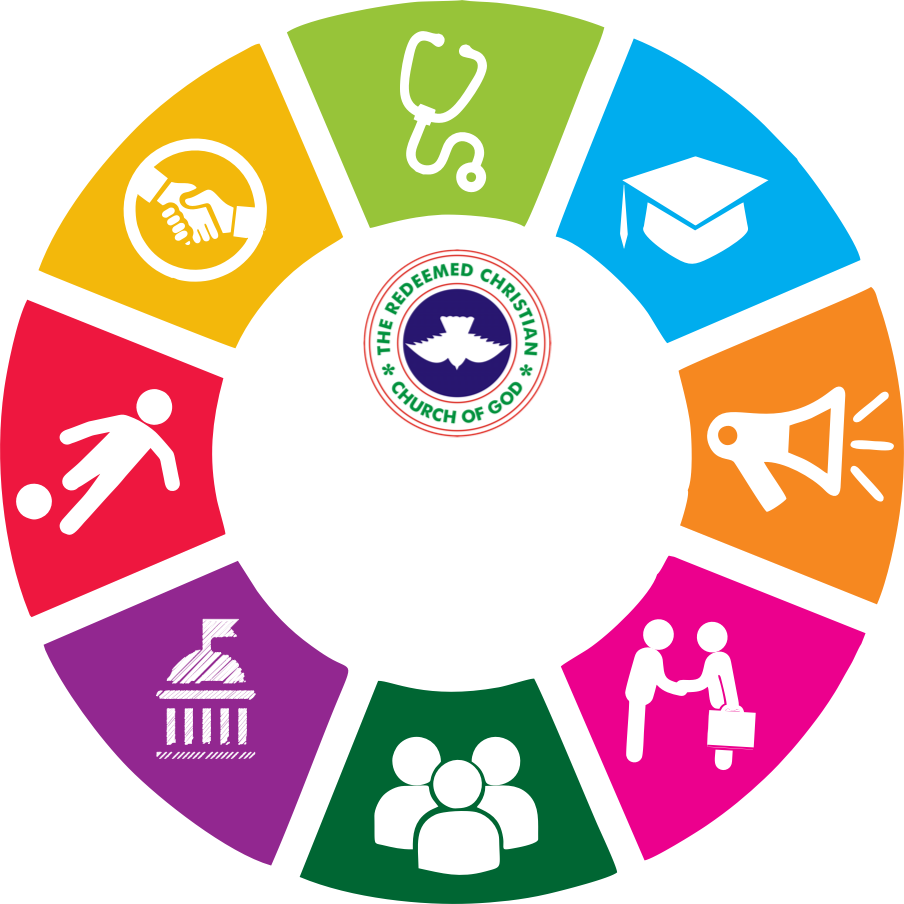 #RCCGLoveInAction
HIS LOVE FOUNDATION- CROWDFUNDING
FOR US TO FULLFIL THE MANDATE OF THE MISSION, WE MUST WIDEN OUR FUNDS NET TO ENCOURAGE AND MOBILISE OUR MEMBERS AND THE CITIZENRY TO PARTNER WITH US IN PROVIDING HELP TO THE HELPLESS
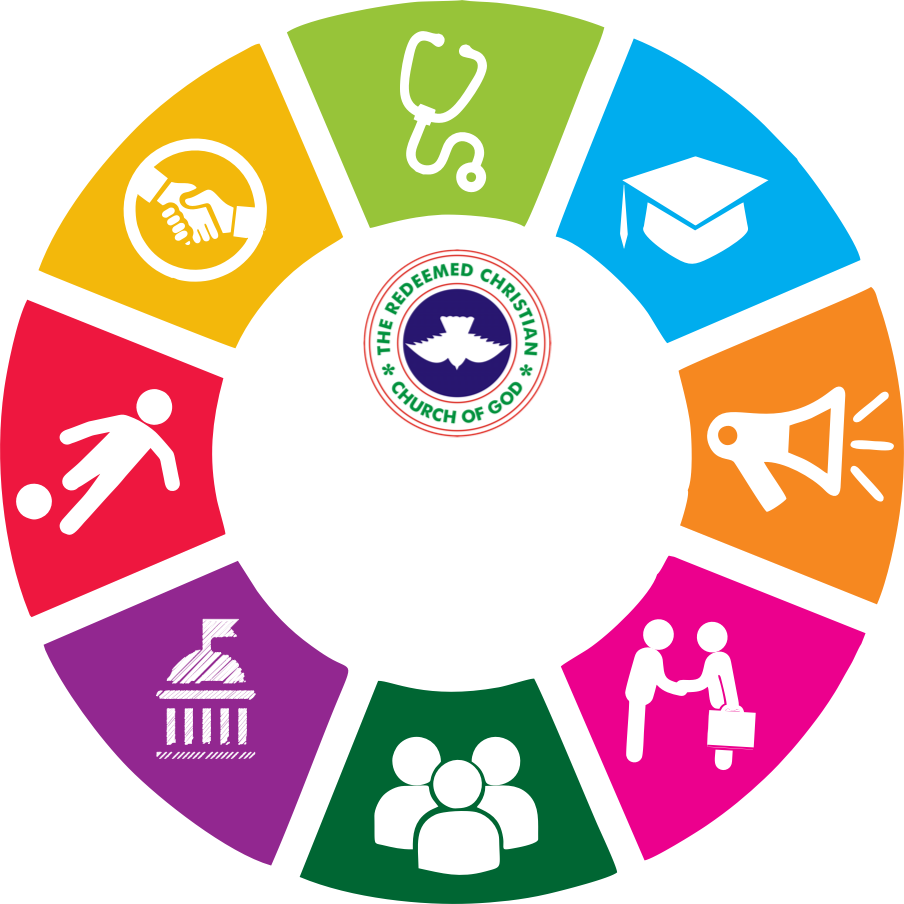 #RCCGLoveInAction
HIS LOVE FOUNDATION- CROWDFUNDING
WE HAVE THE APPROVAL OF OUR FATHER IN THE LORD TO COMMENCE A GLOBAL CROWDFUNDING CAMPAIGN THAT WILL HELP IN SCALING UP OUR SIGNATURE PROJECTS DRIVE SIGNIFICANTLY
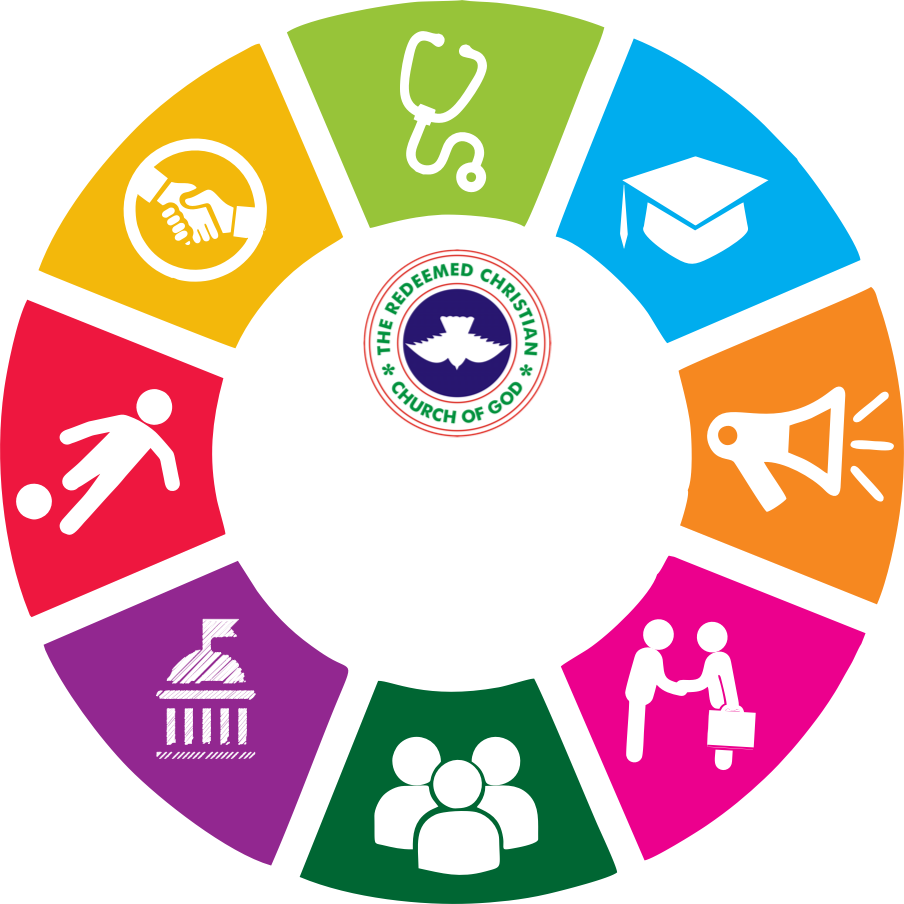 #RCCGLoveInAction
HIS LOVE FOUNDATION- CROWDFUNDING
HOW TO BE A PARTNER
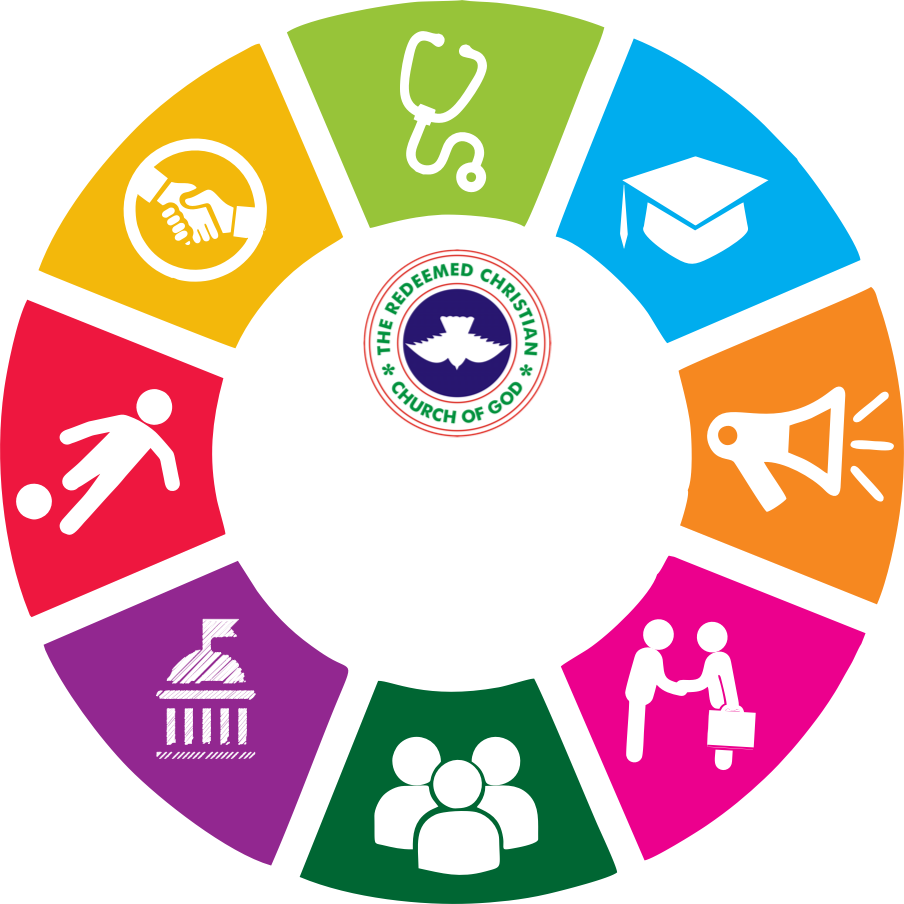 #RCCGLoveInAction
HIS LOVE FOUNDATION- CROWDFUNDING
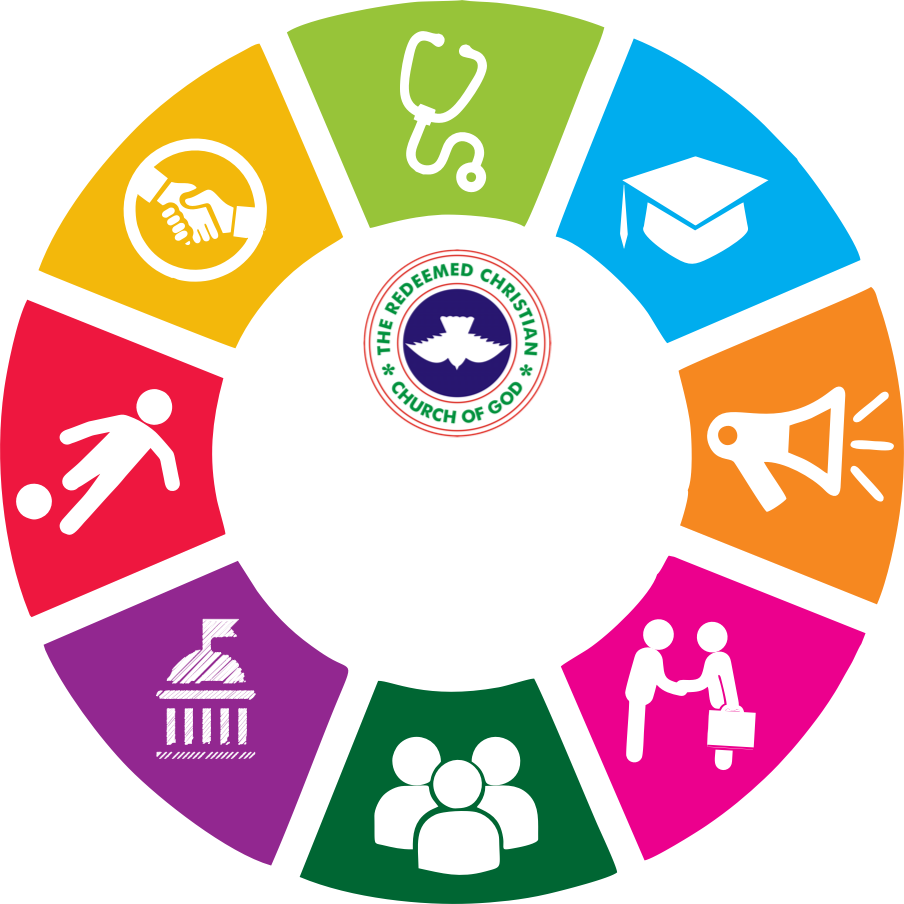 #RCCGLoveInAction
HIS LOVE FOUNDATION- CROWDFUNDING
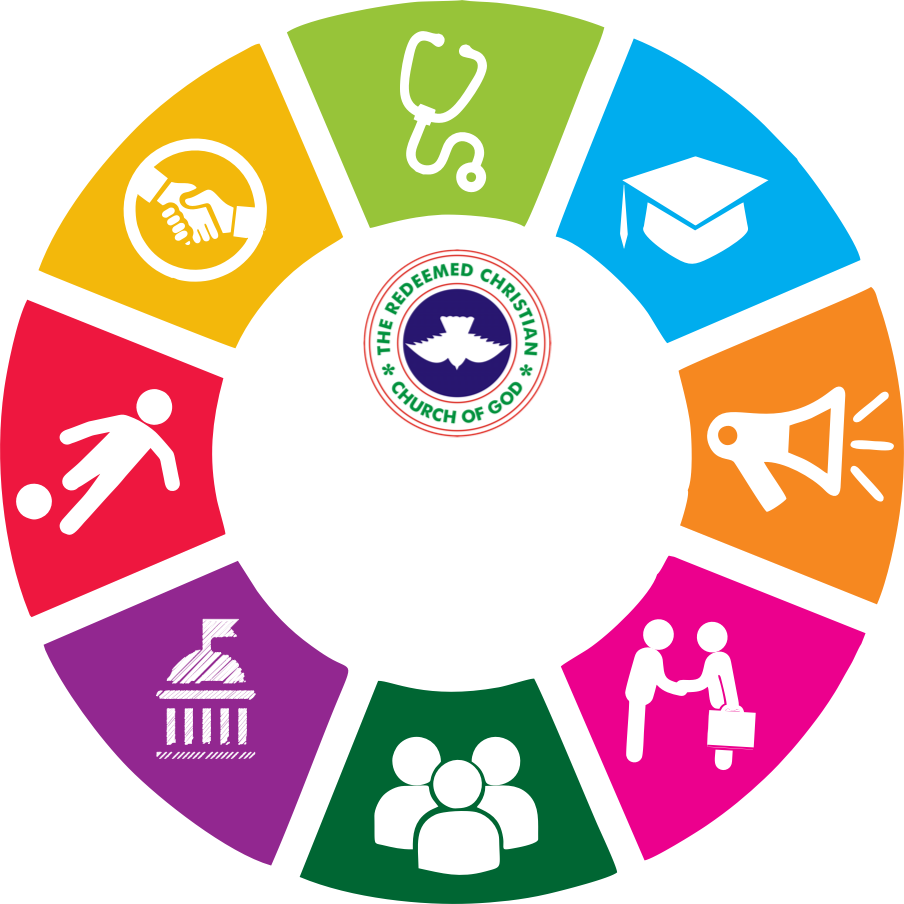 #RCCGLoveInAction
WHAT’S IN IT FOR ME?
OUR LIGHT IS YOUR LIGHT
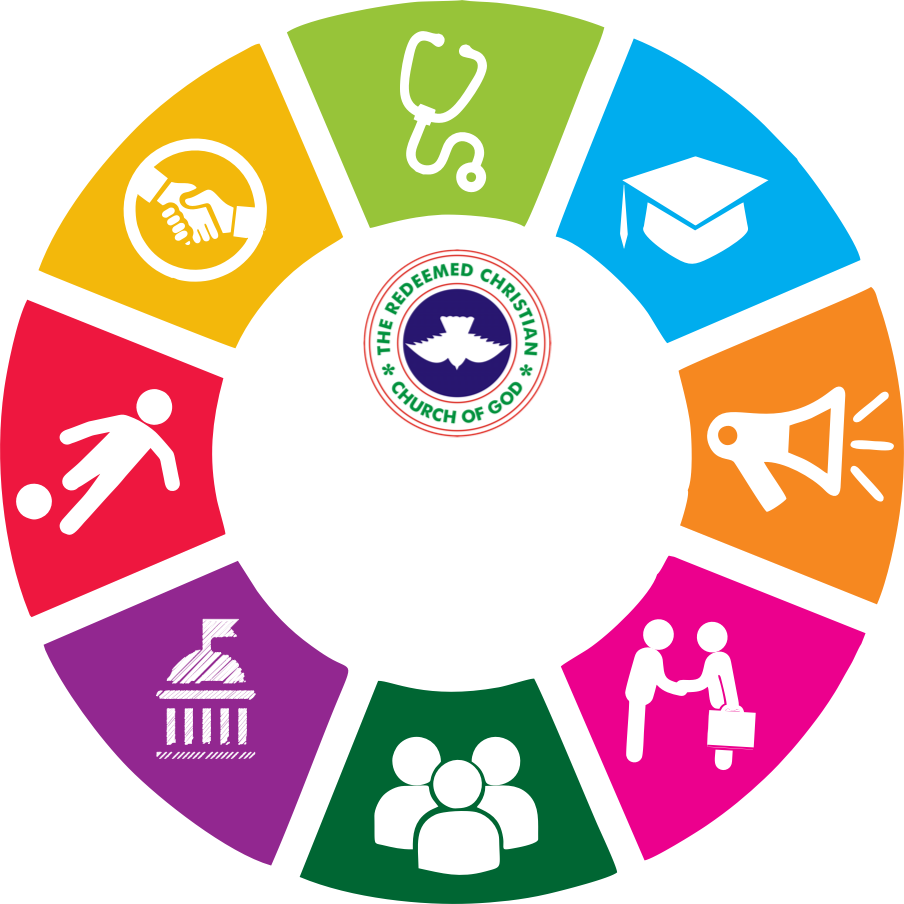 #RCCGLoveInAction
CONCLUSION
“AND WHOSOEVER SHALL GIVE TO DRINK UNTO ONE OF THESE LITTLE ONES A CUP OF COLD WATER ONLY, IN THE NAME OF A DISCIPLE, VERILY I SAY UNTO YOU, HE SHALL IN NO WISE LOSE HIS REWARD.”
MATHEW 10:42
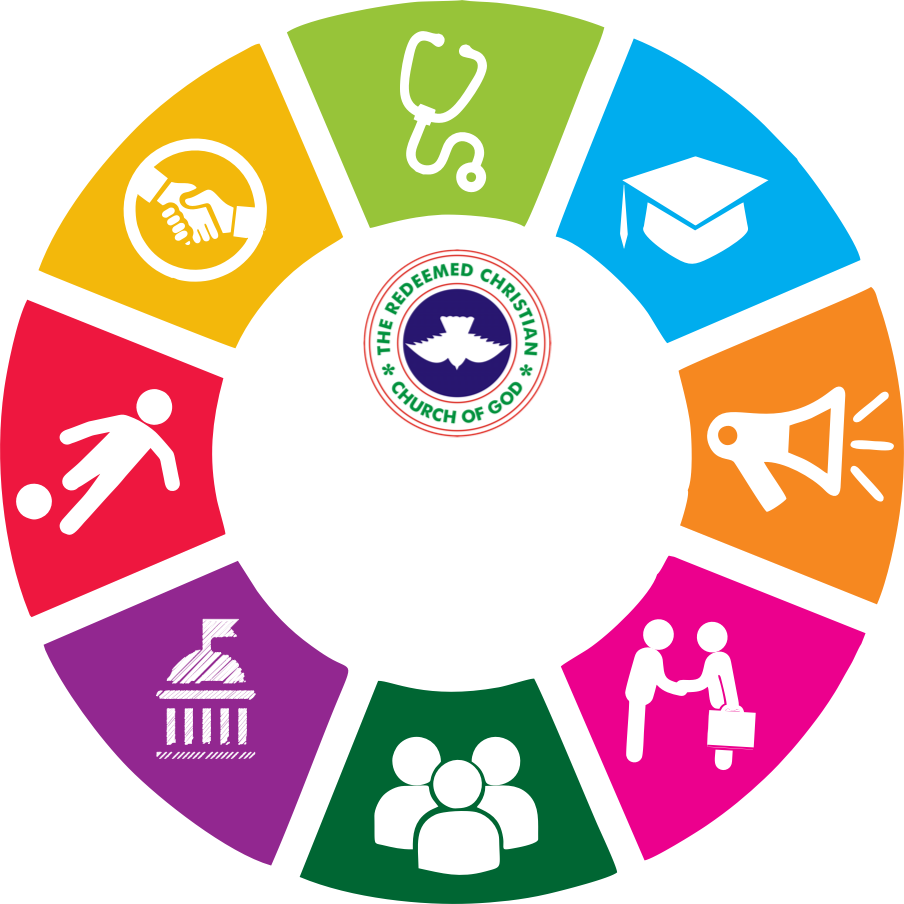 #RCCGLoveInAction
VIDEOS